Trong cuộc sống chúng ta sẽ trải qua rất nhiều trải nghiệm để khôn lớn và trưởng thành
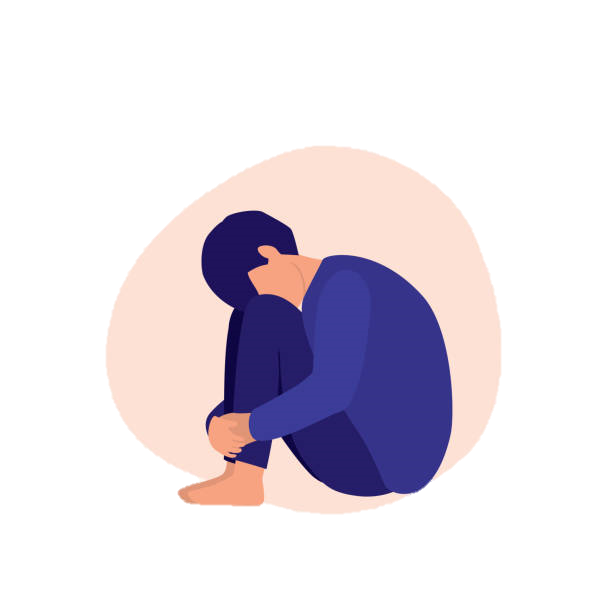 Có những trải nghiệm cho ta những bài học quý
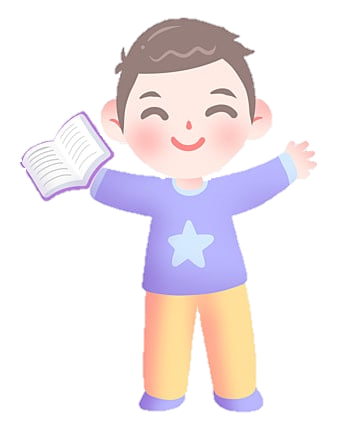 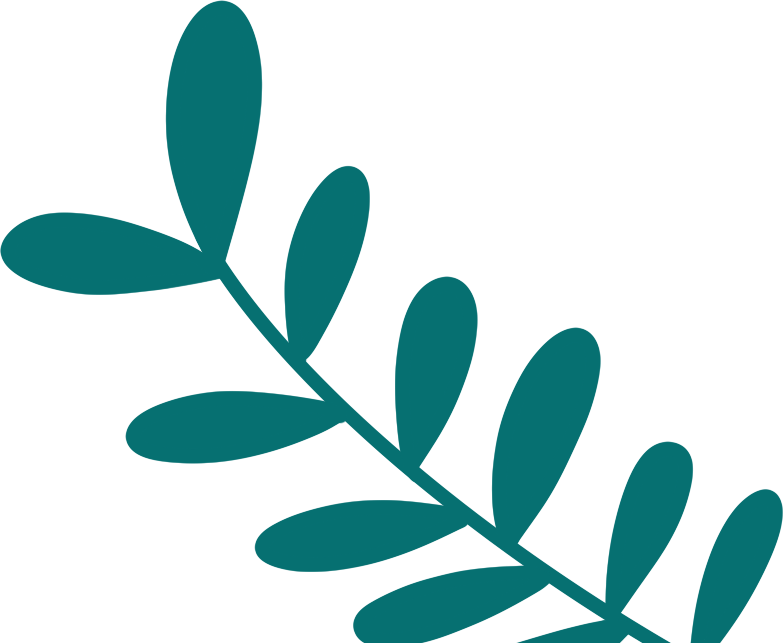 Có những trải nghiệm khiến ta phải hối hận cả đời
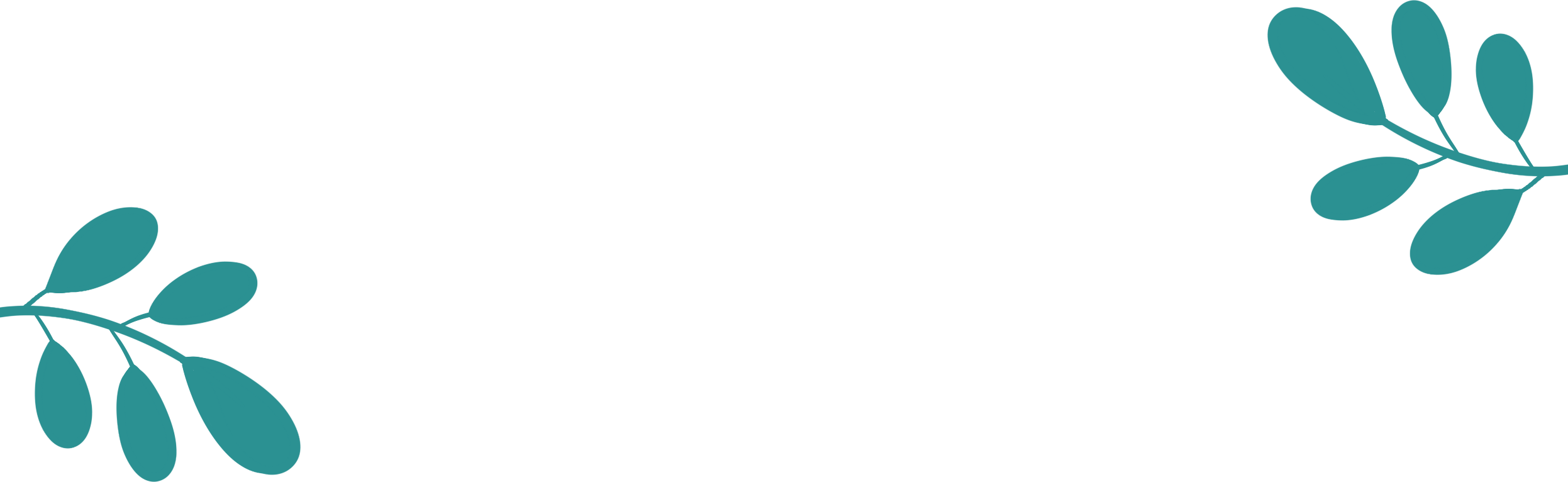 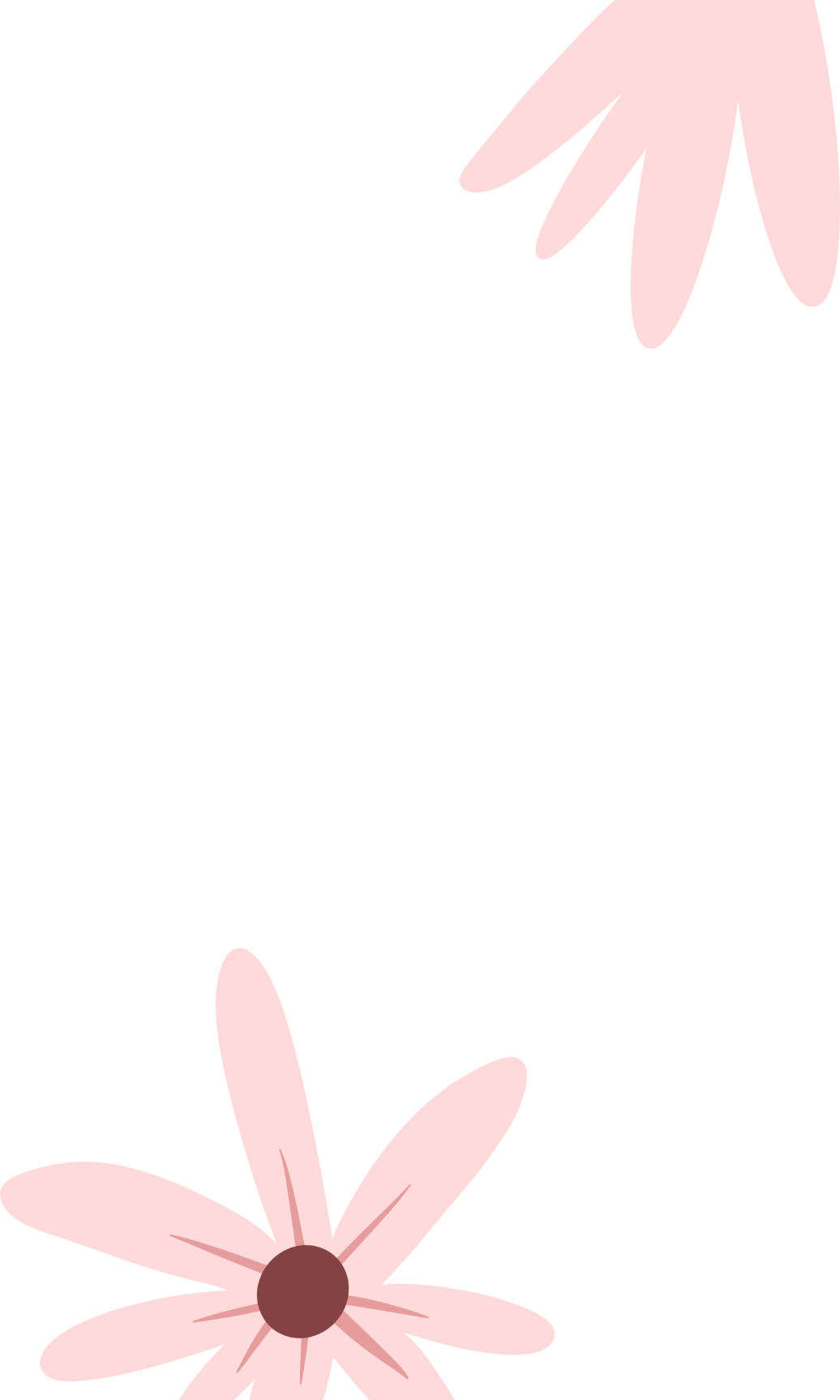 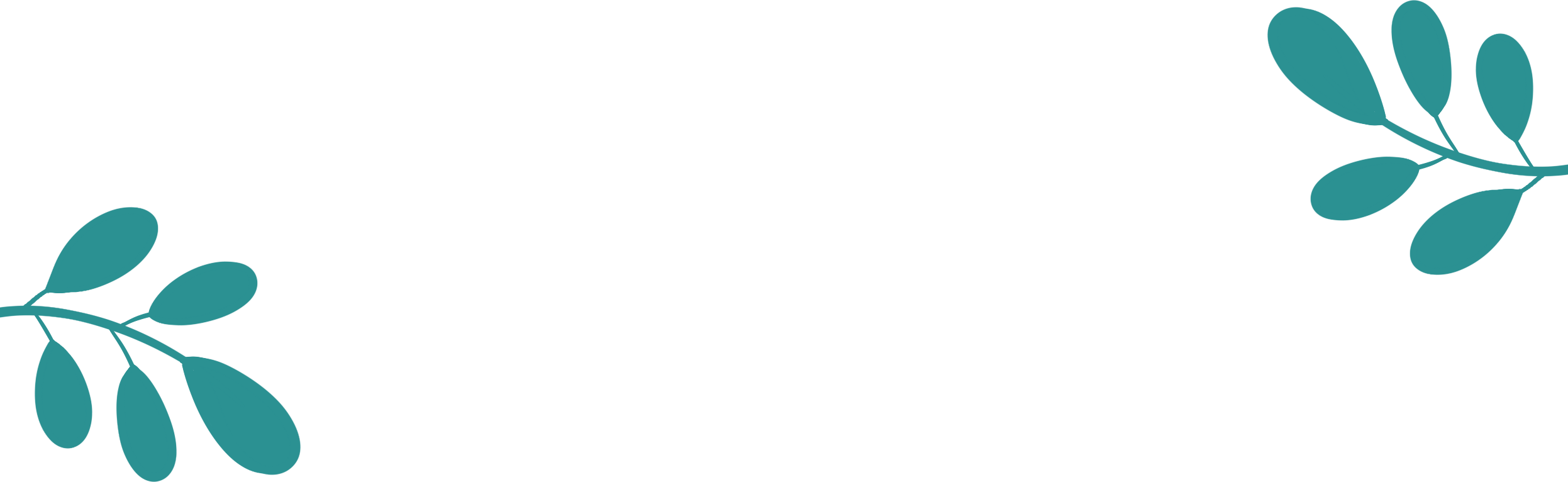 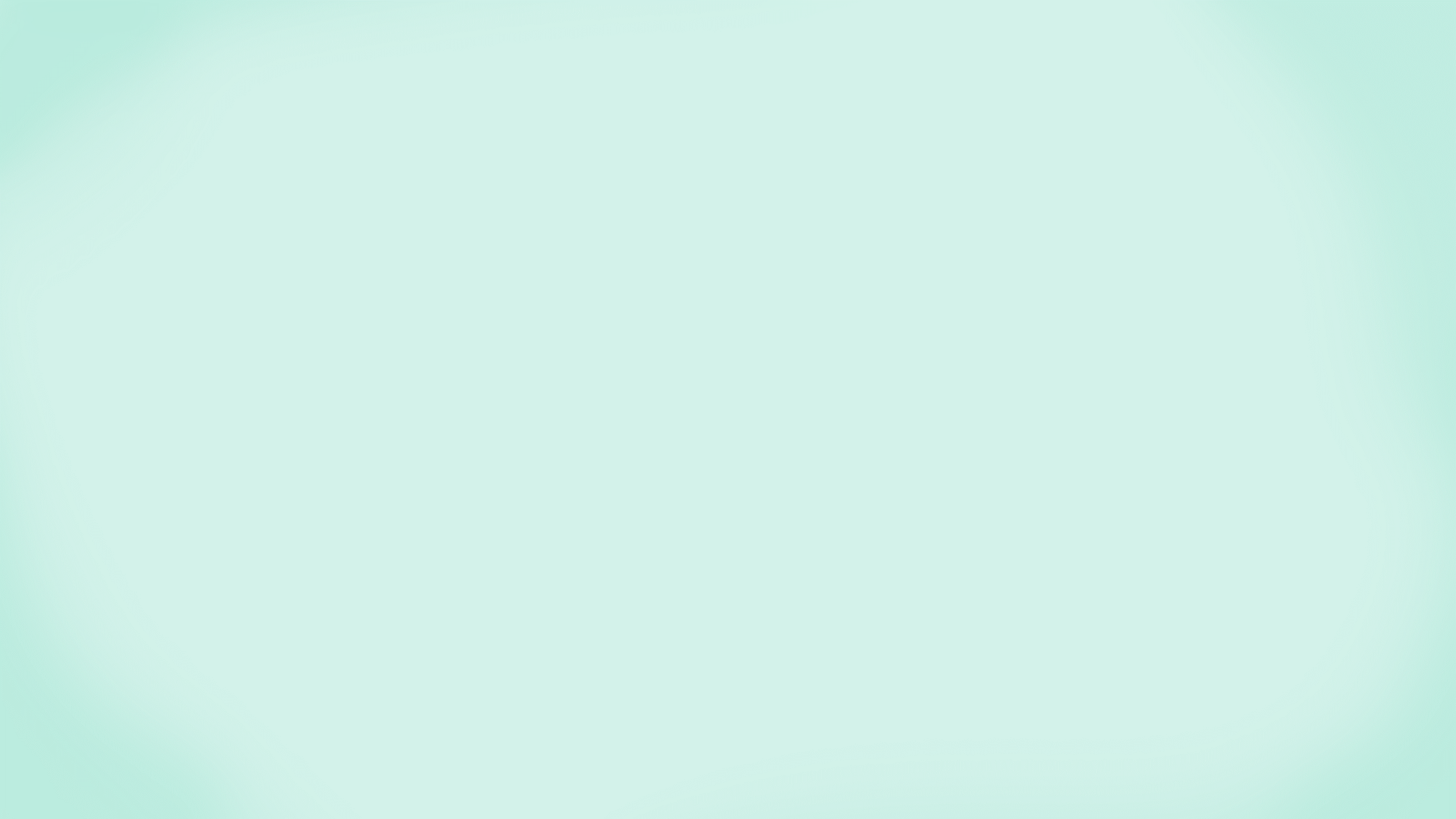 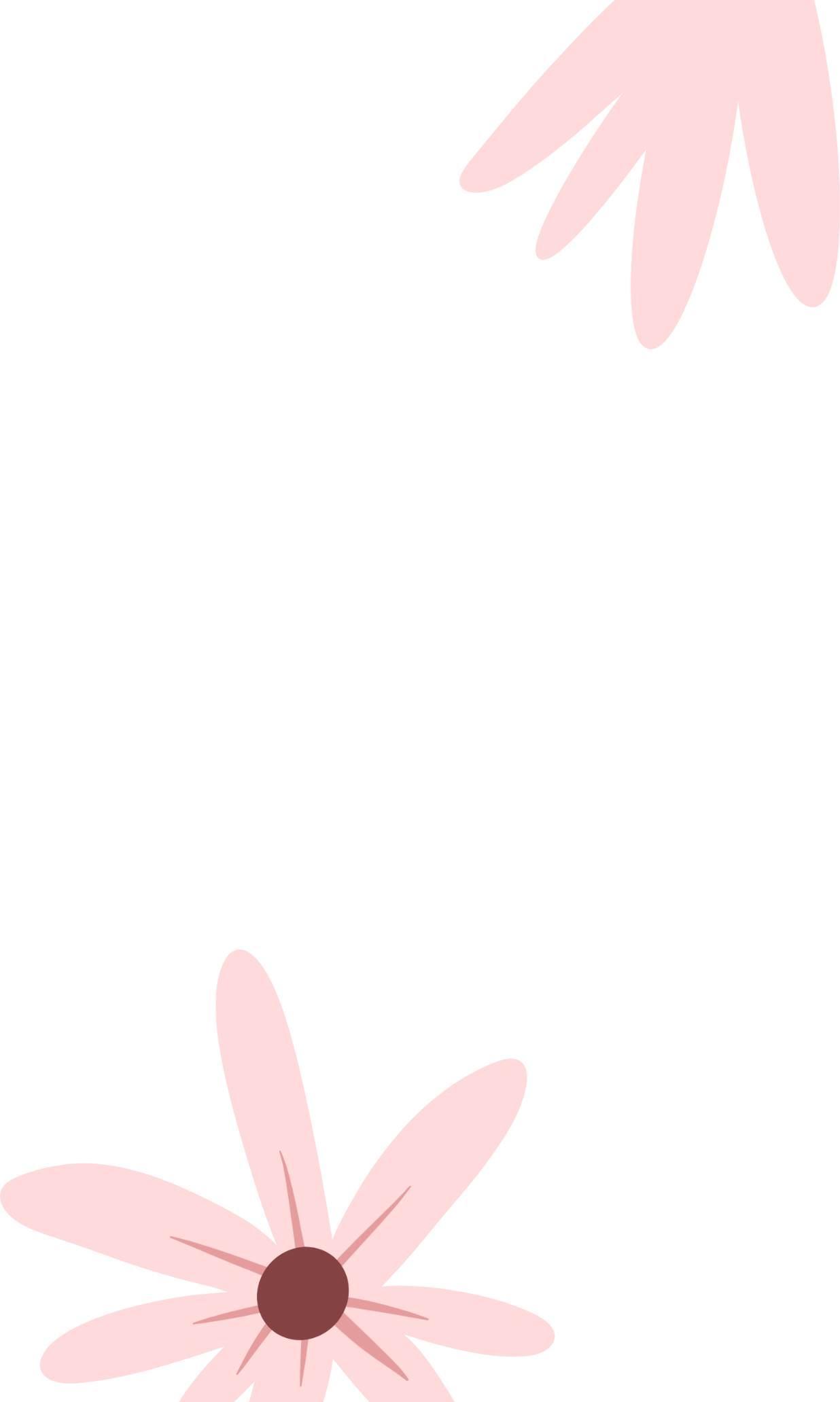 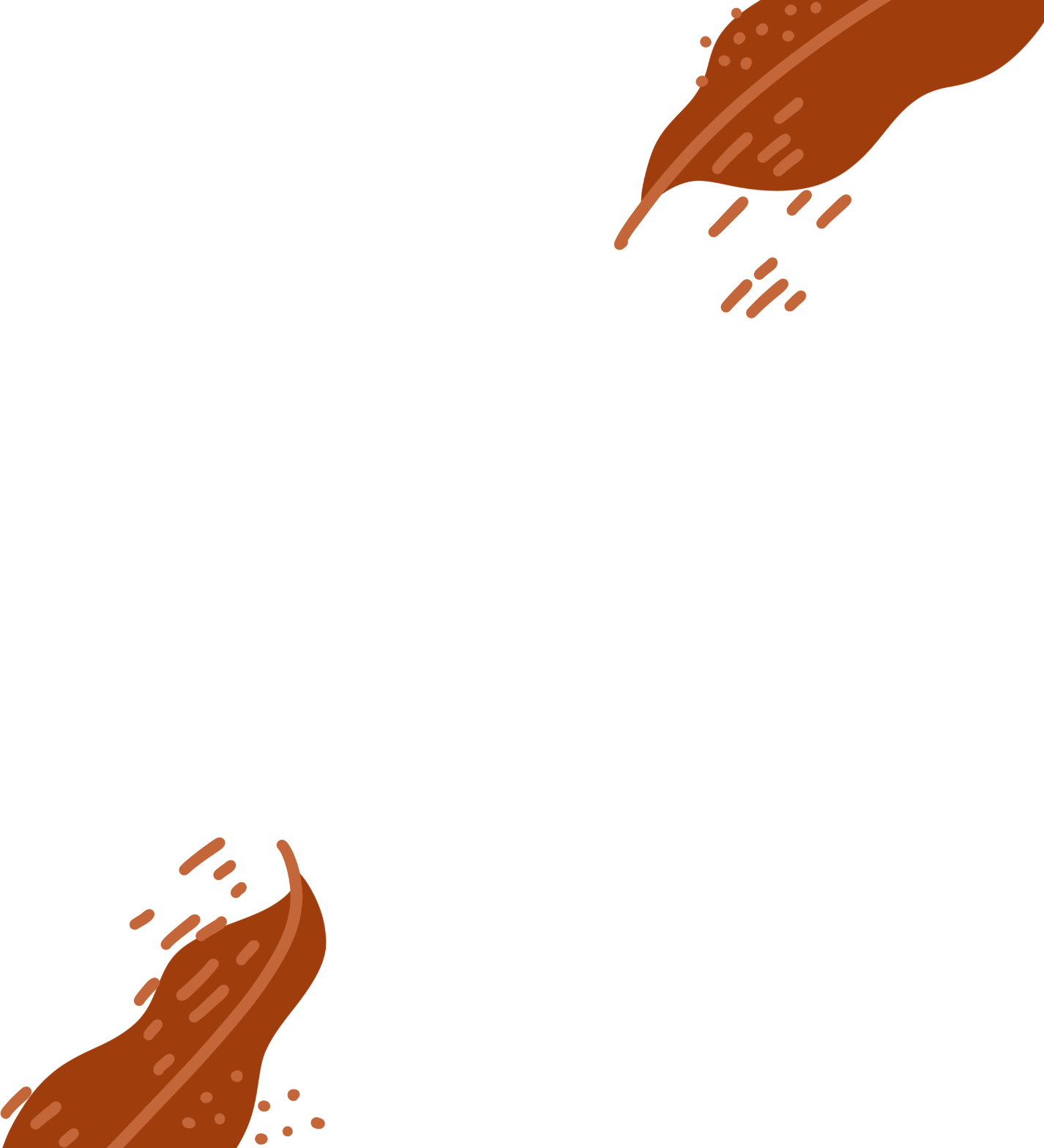 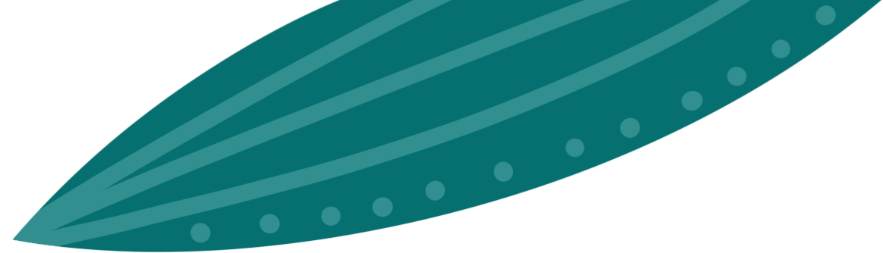 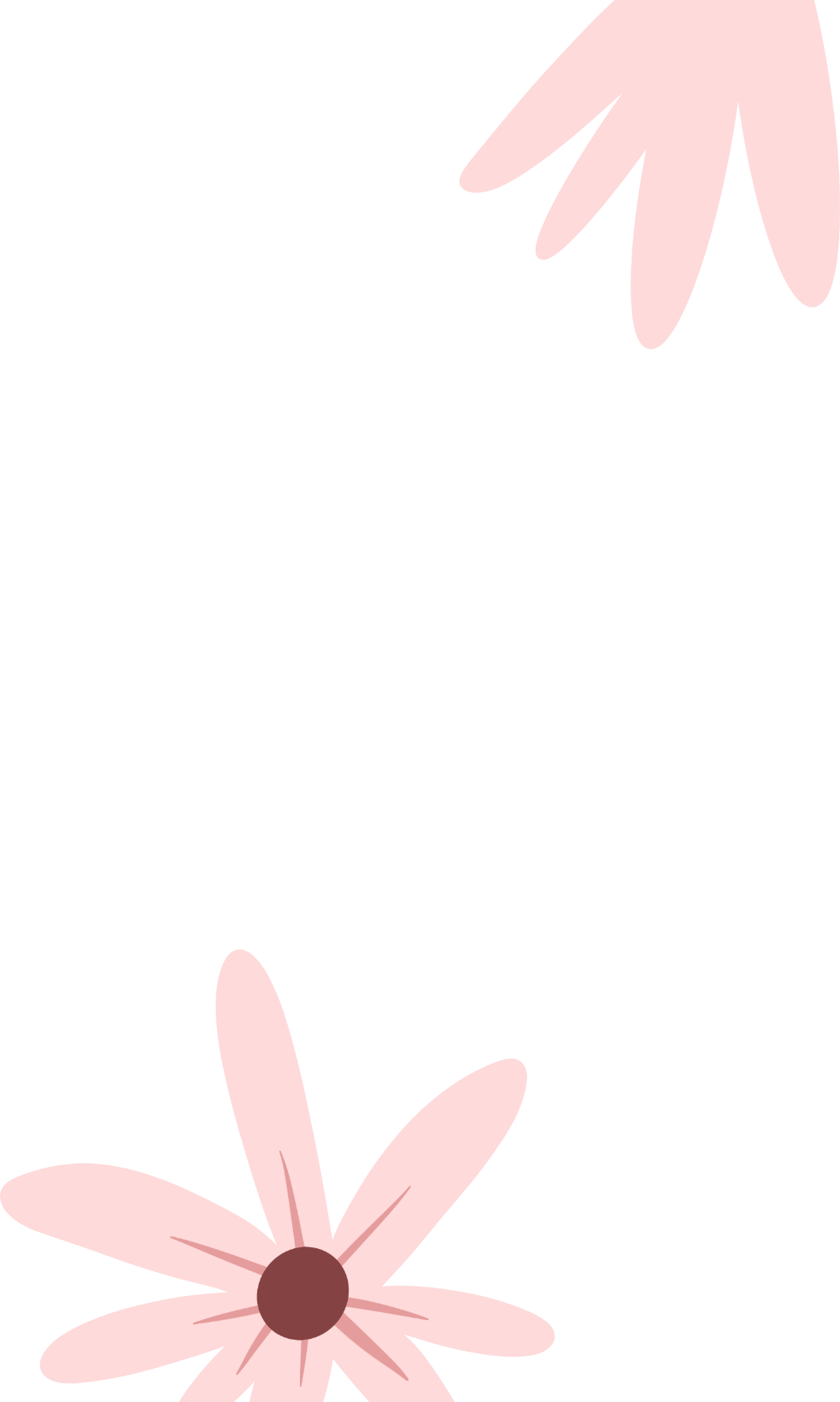 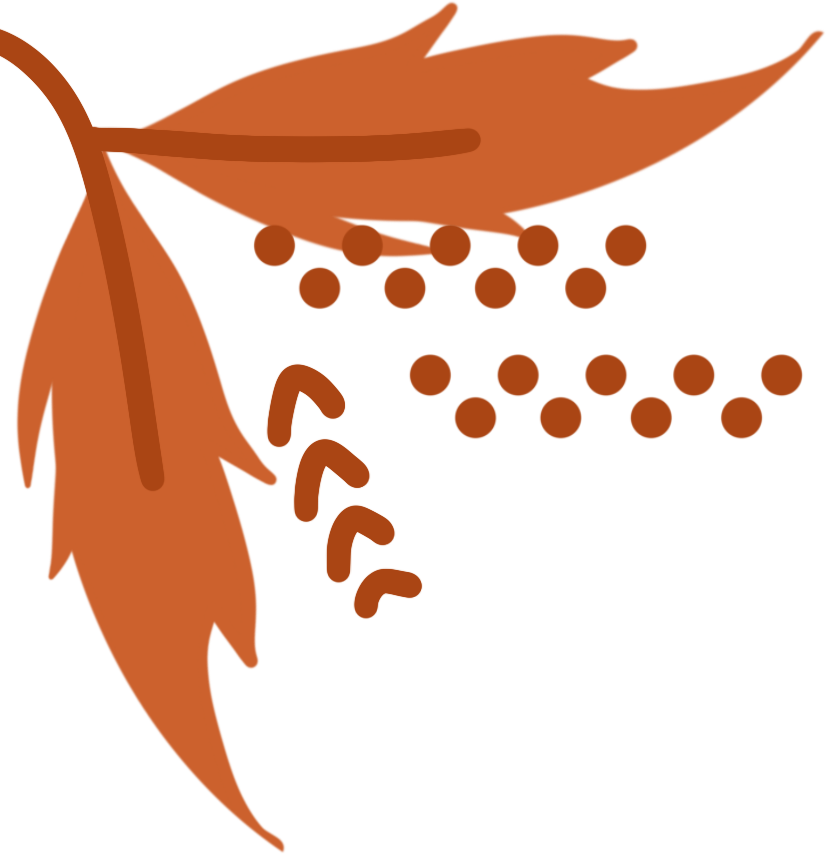 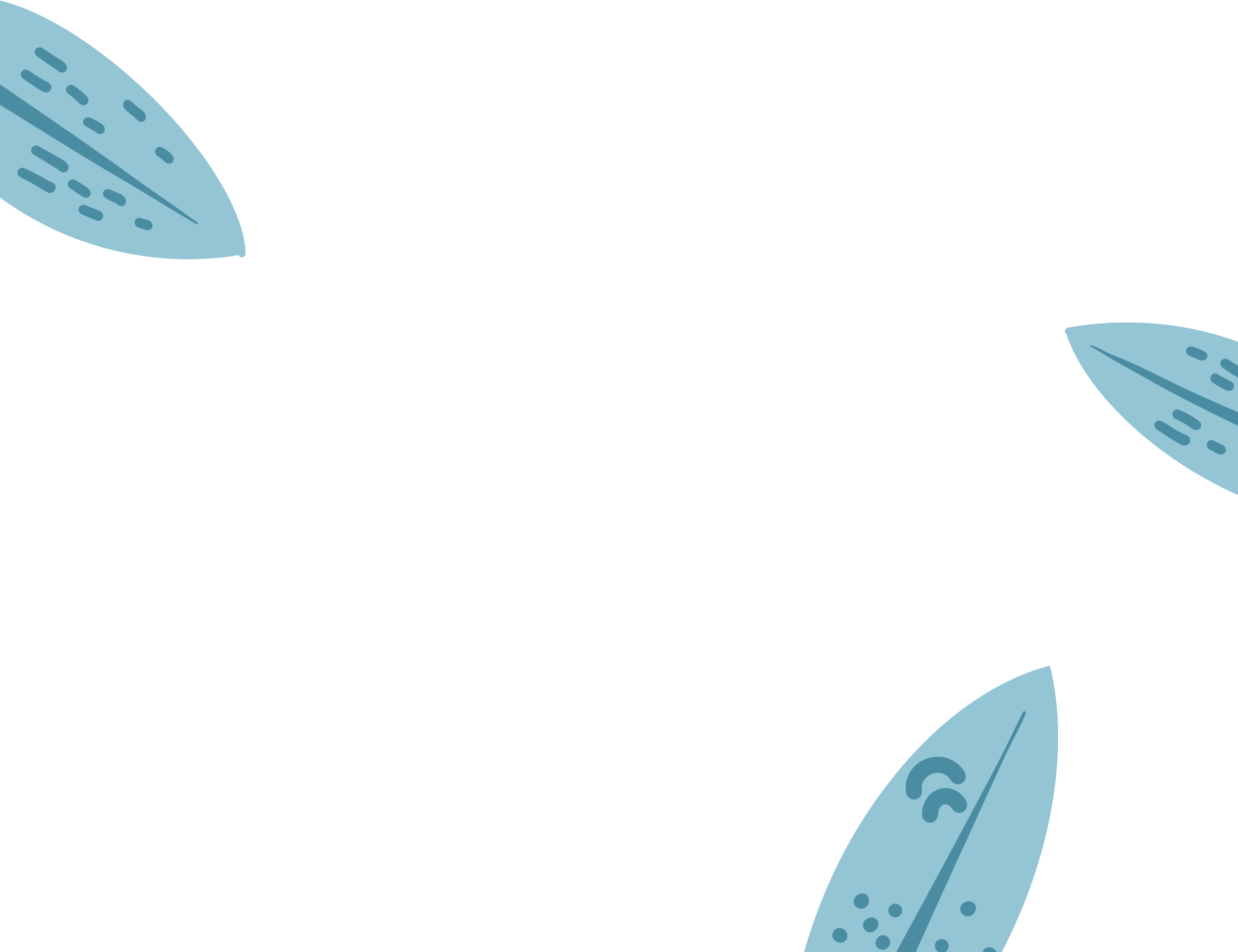 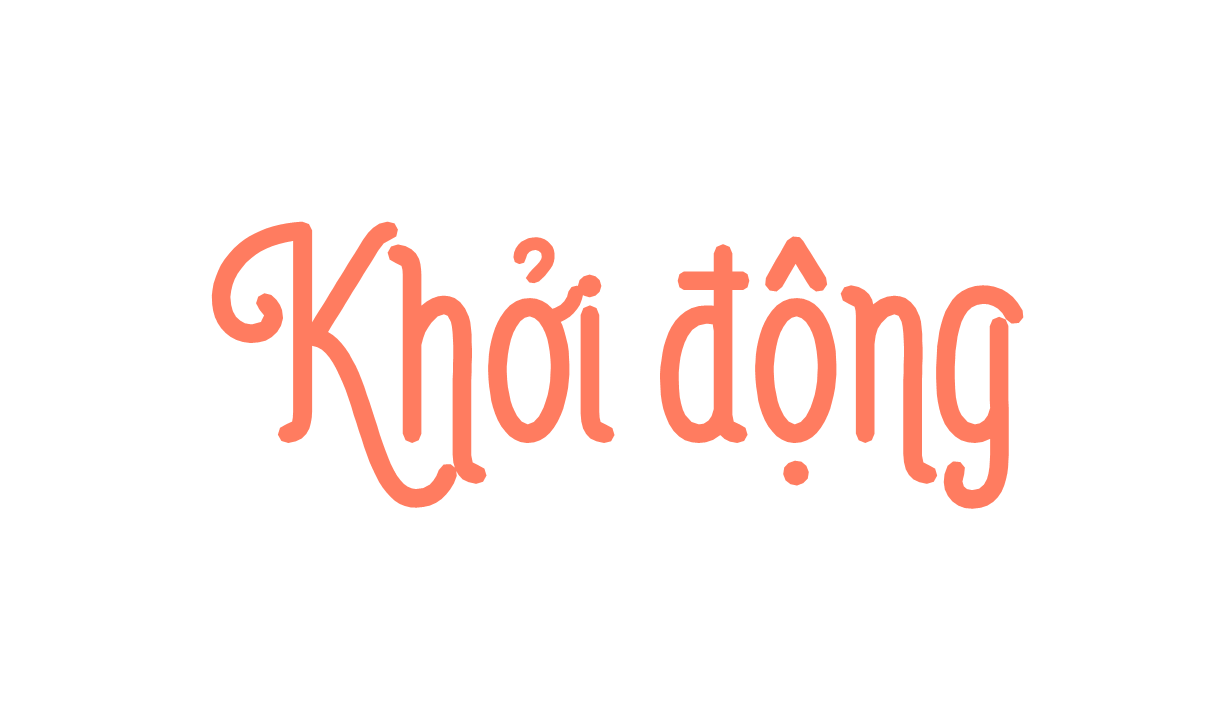 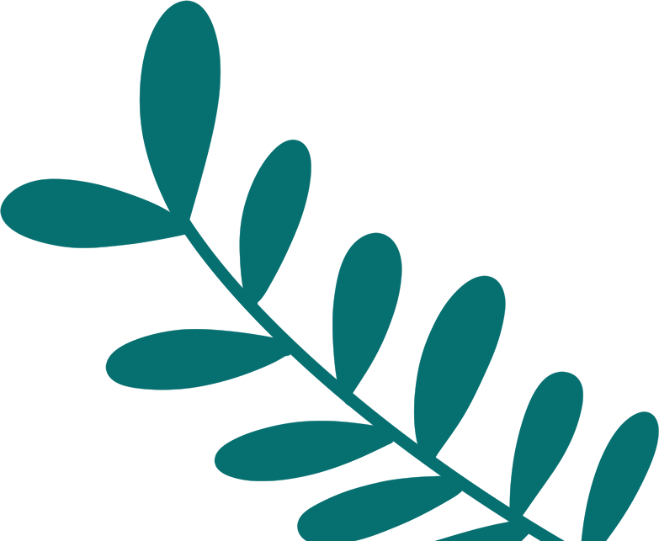 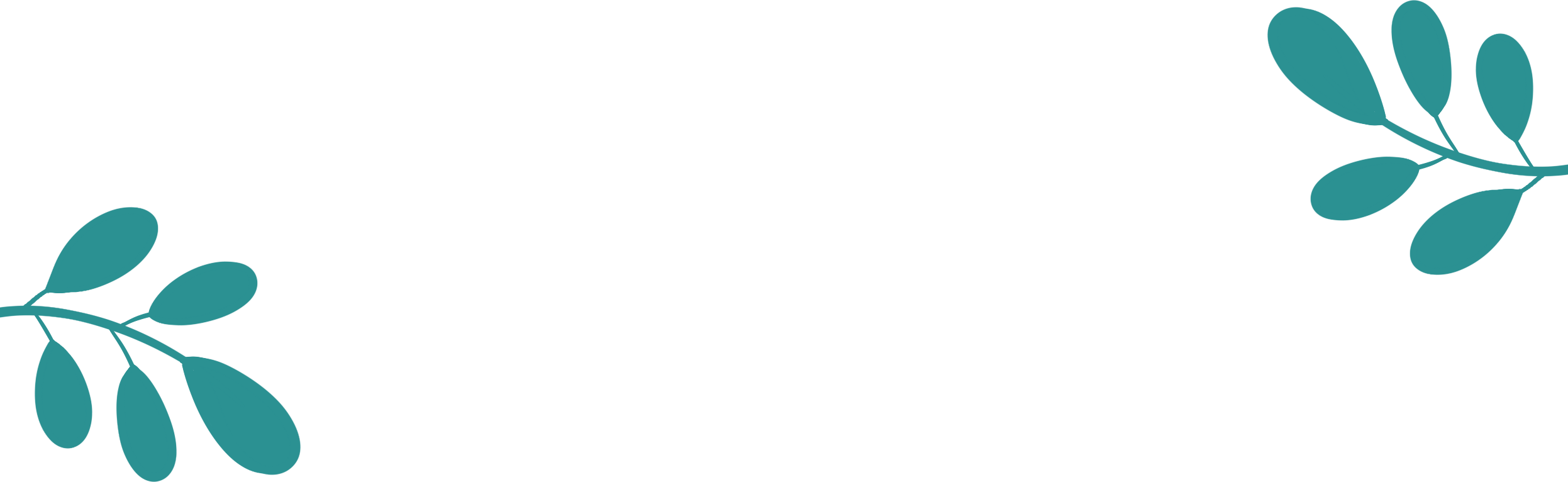 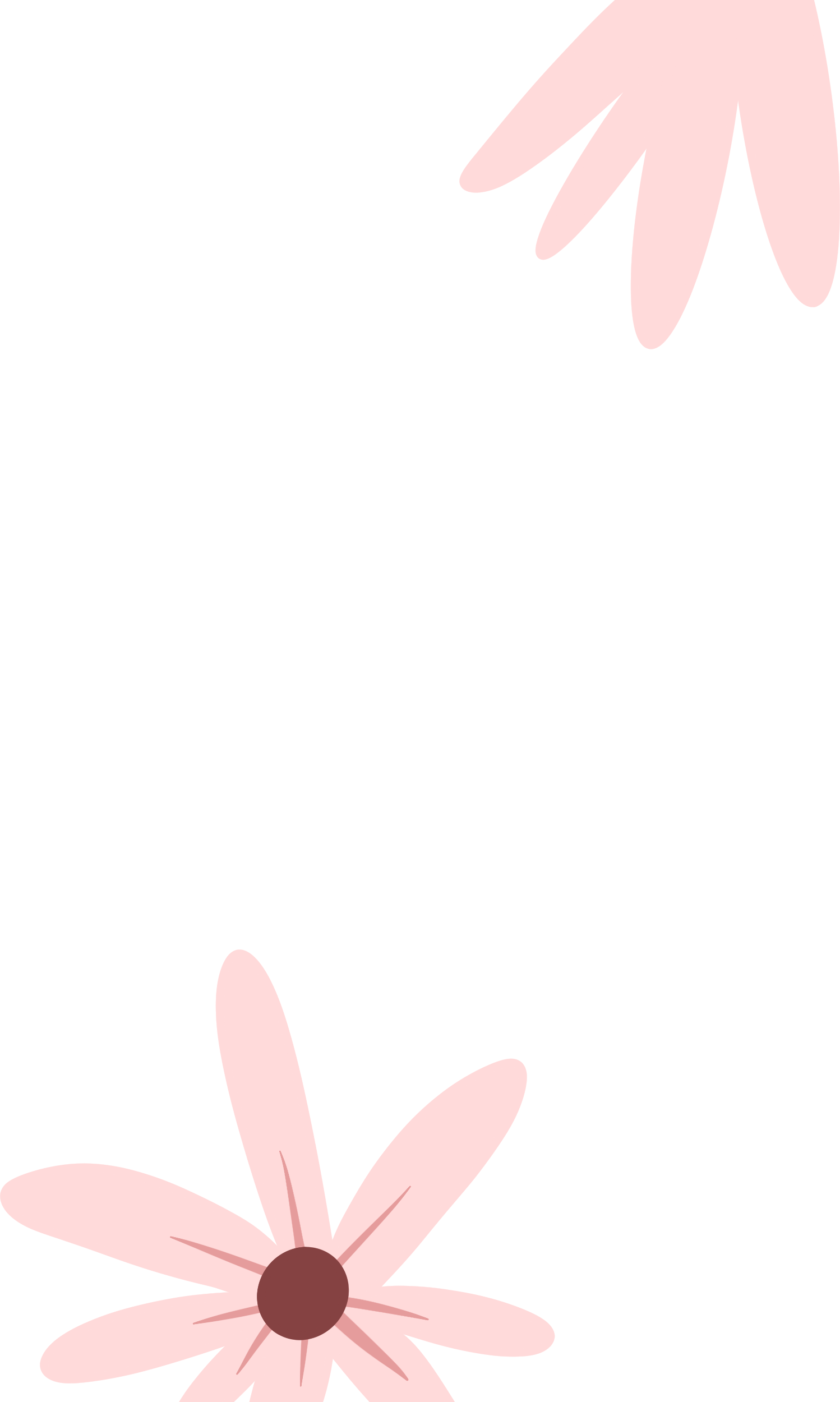 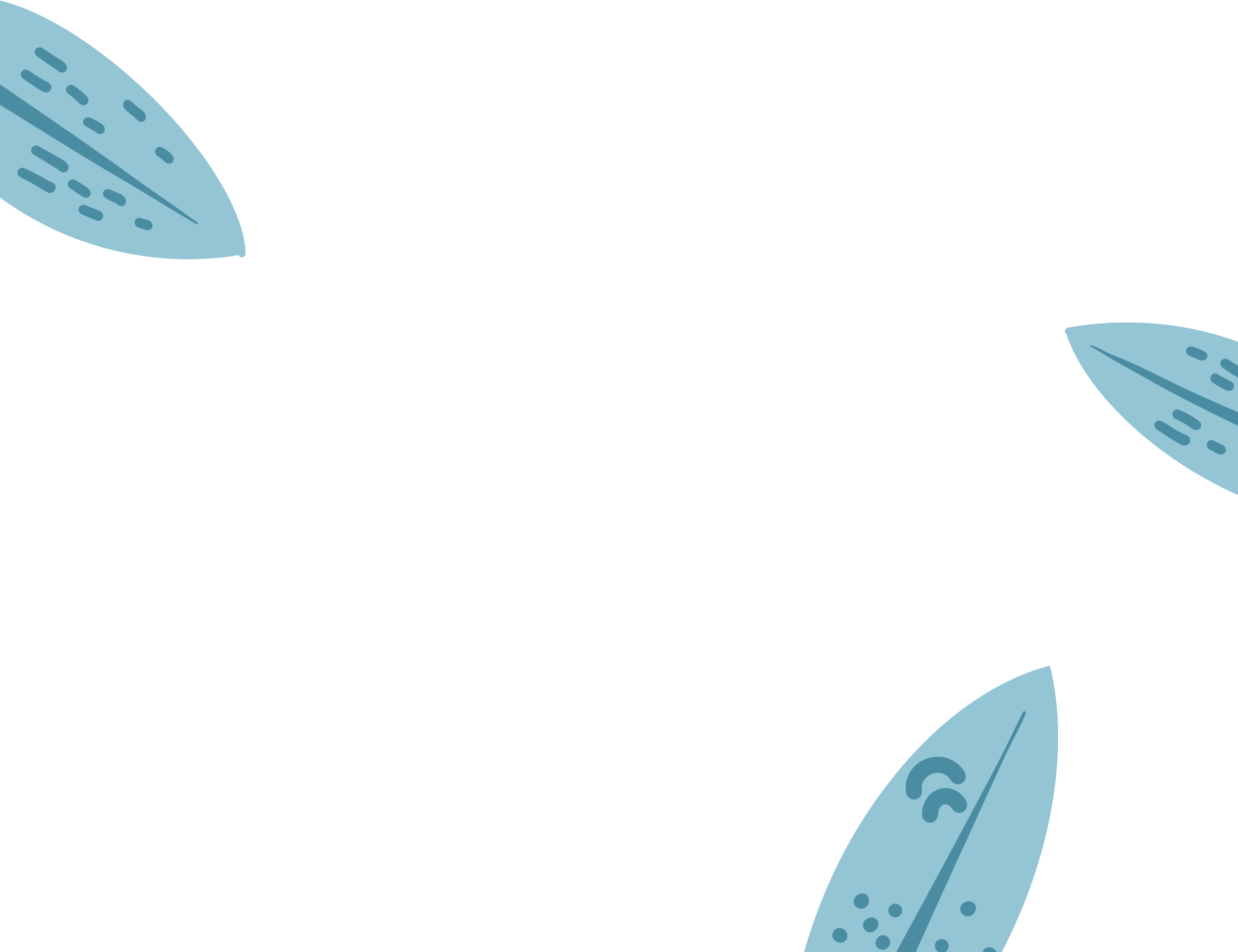 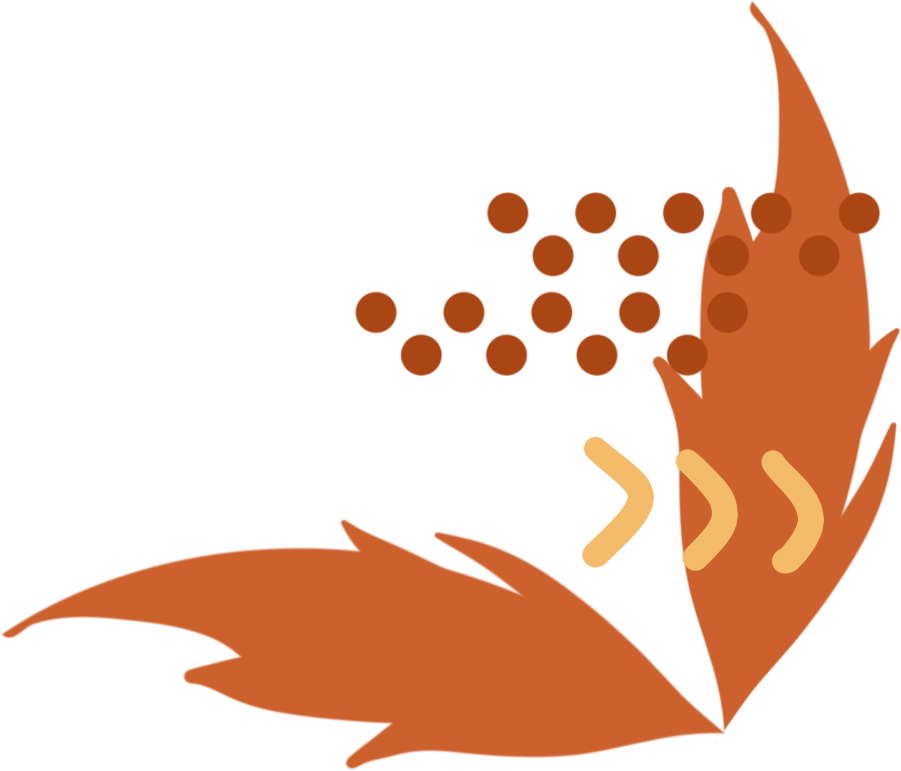 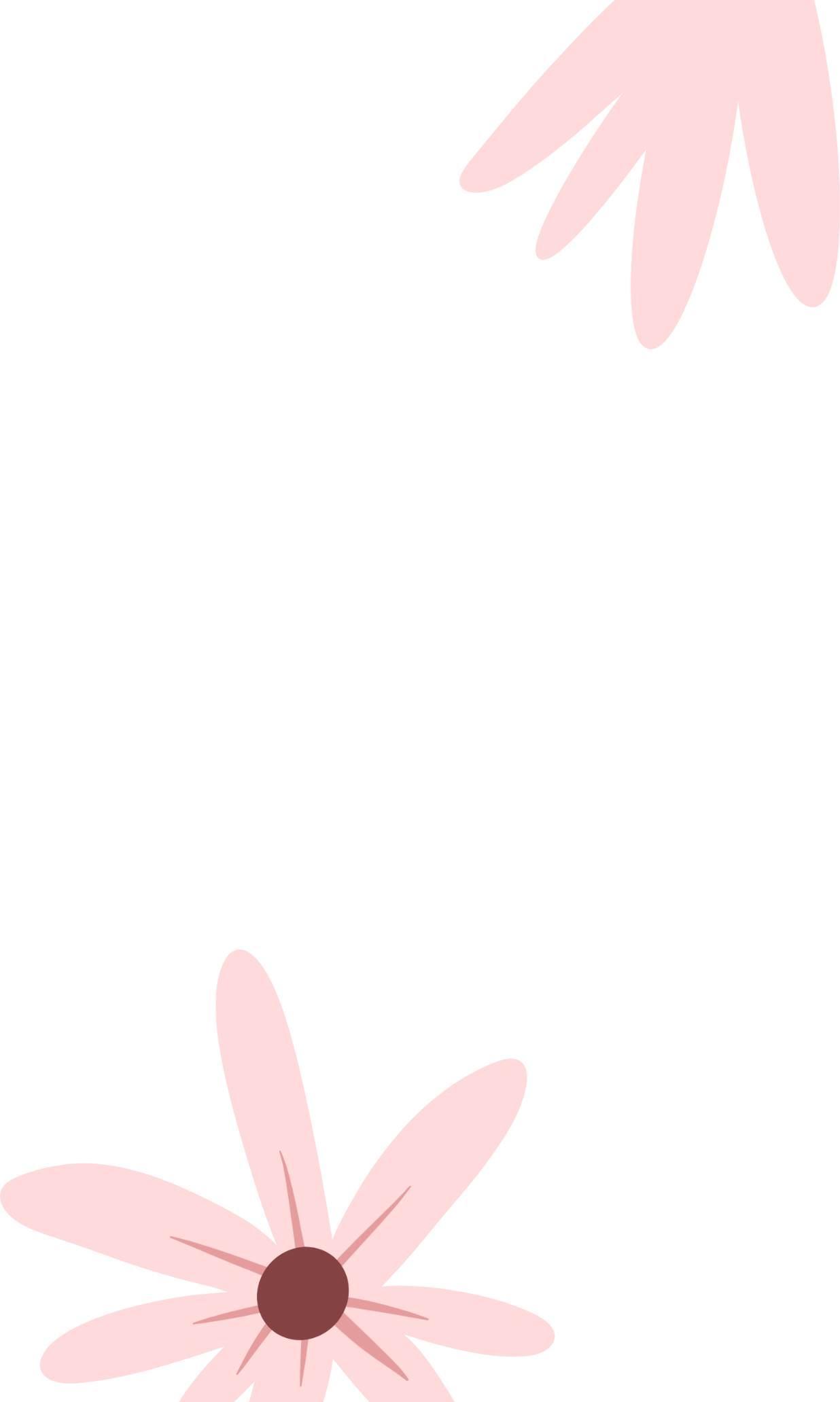 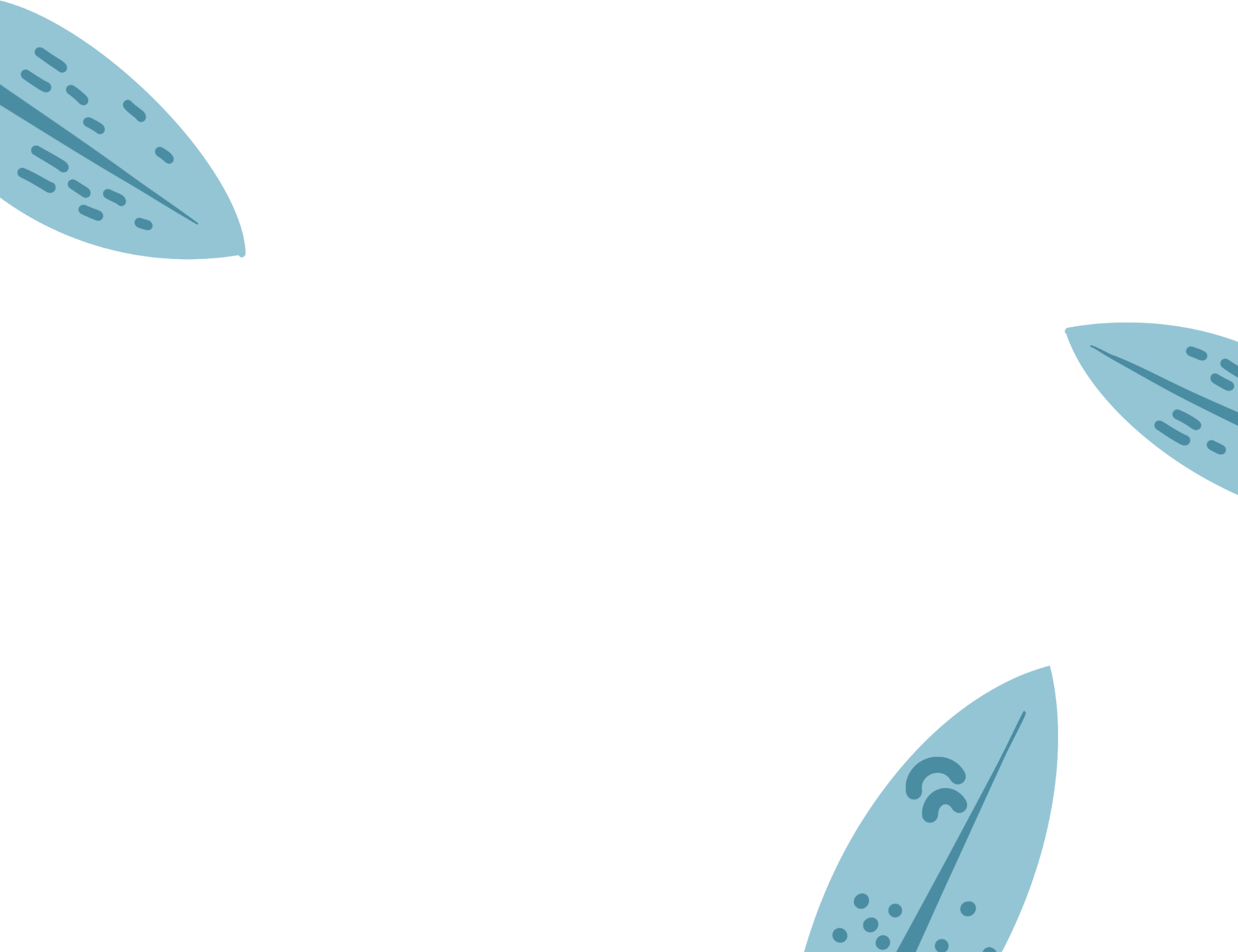 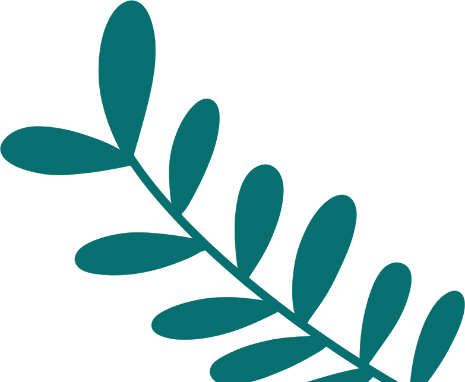 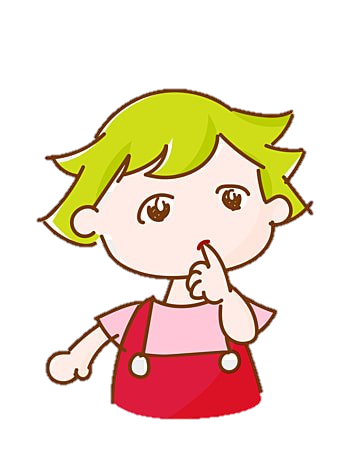 Em hãy kể tên một số câu chuyện có nhân vật là con vật/ đồ vật/ loài vật mà em đã biết, đã nghe ?
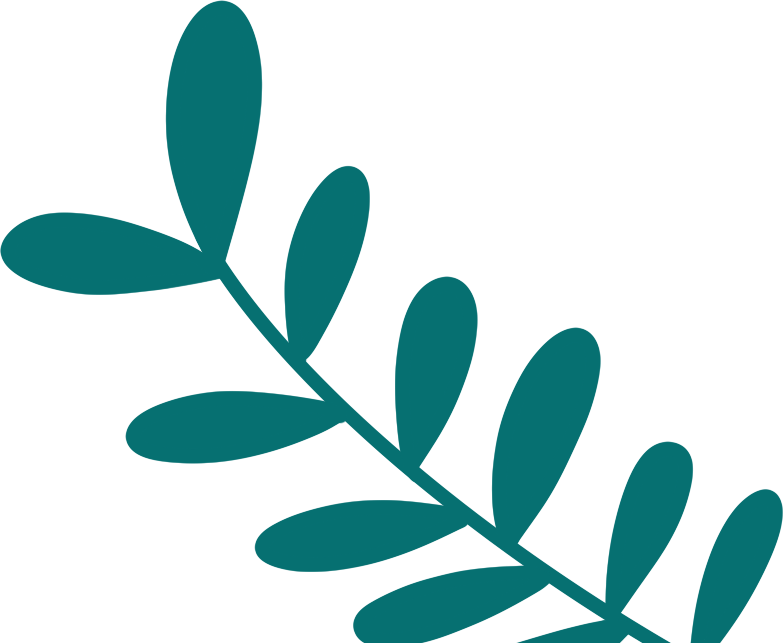 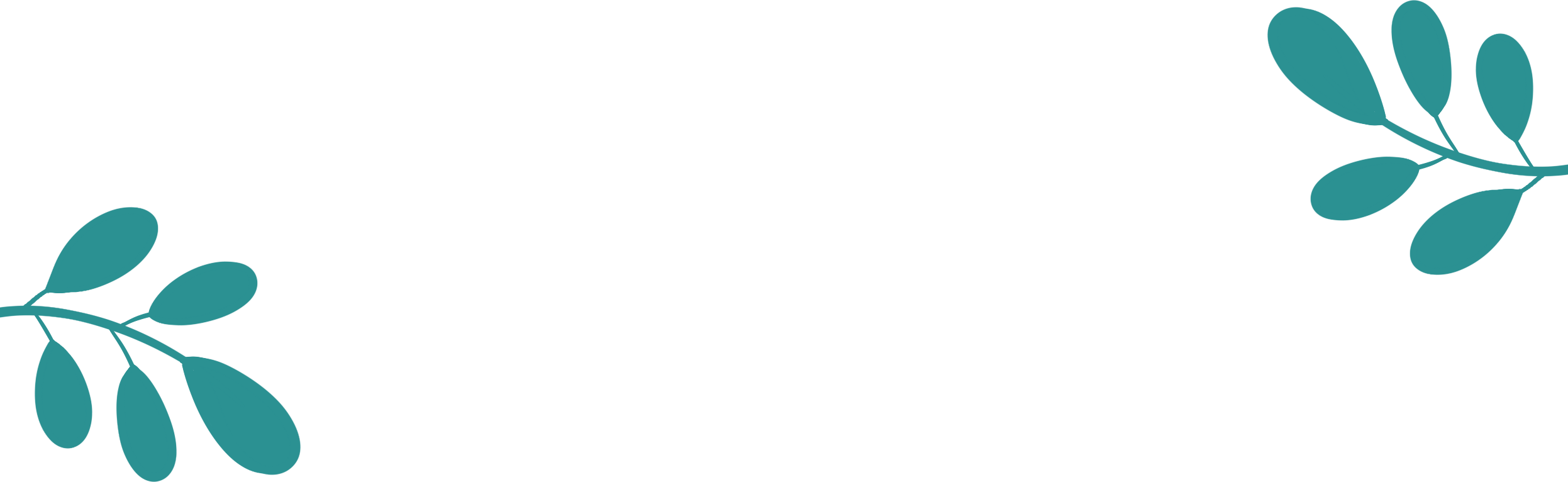 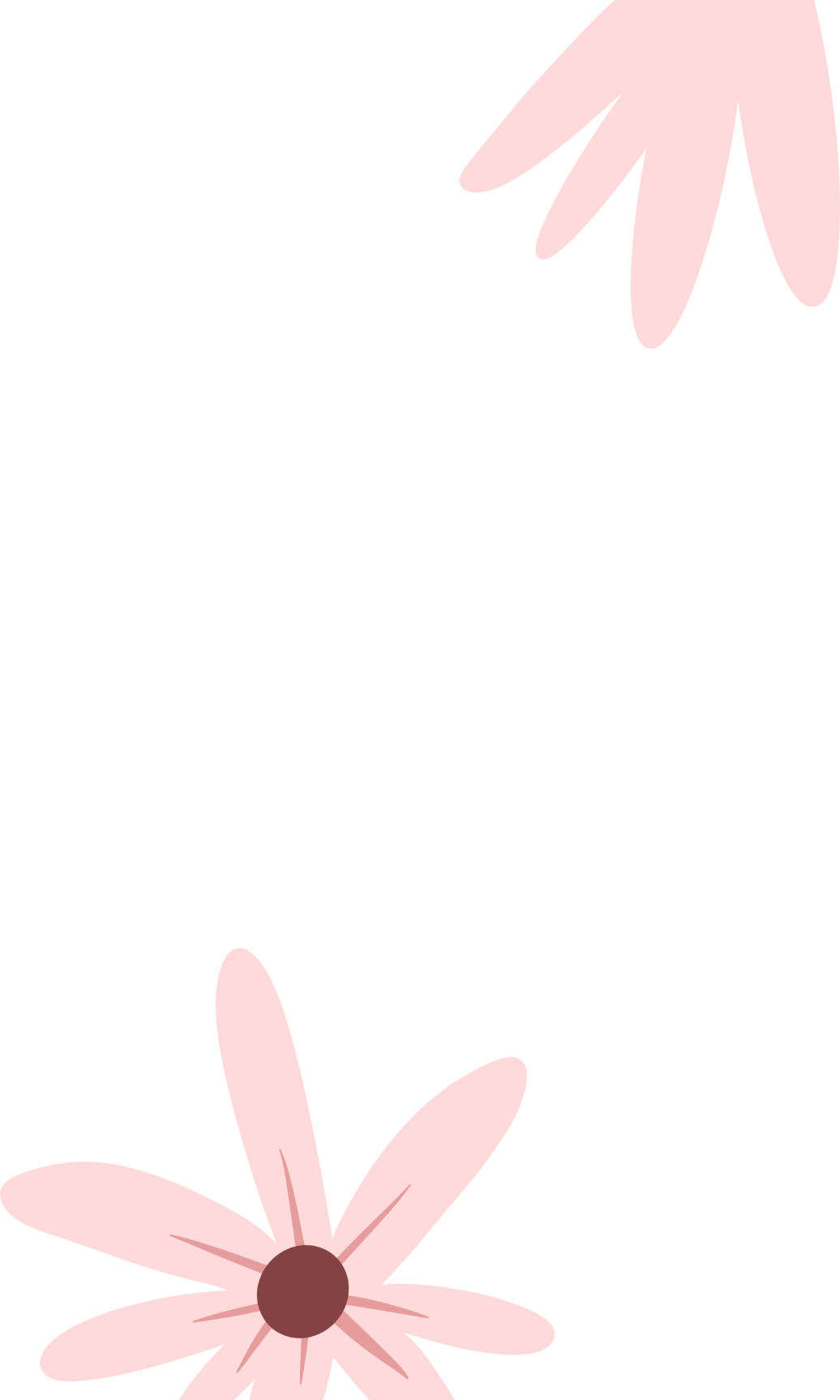 Một số câu chuyện có nhân vật là loài vật, con vật là:
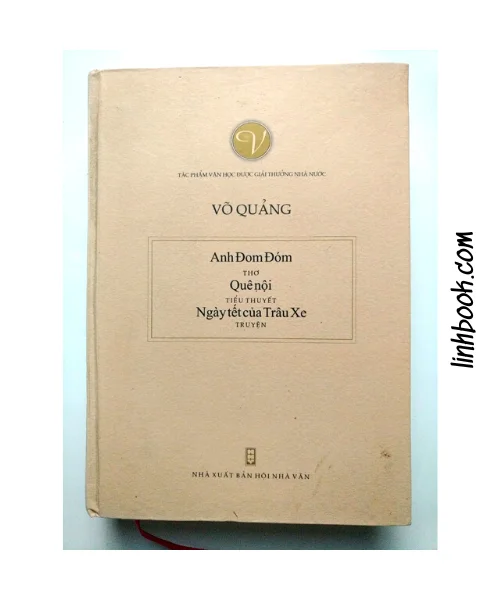 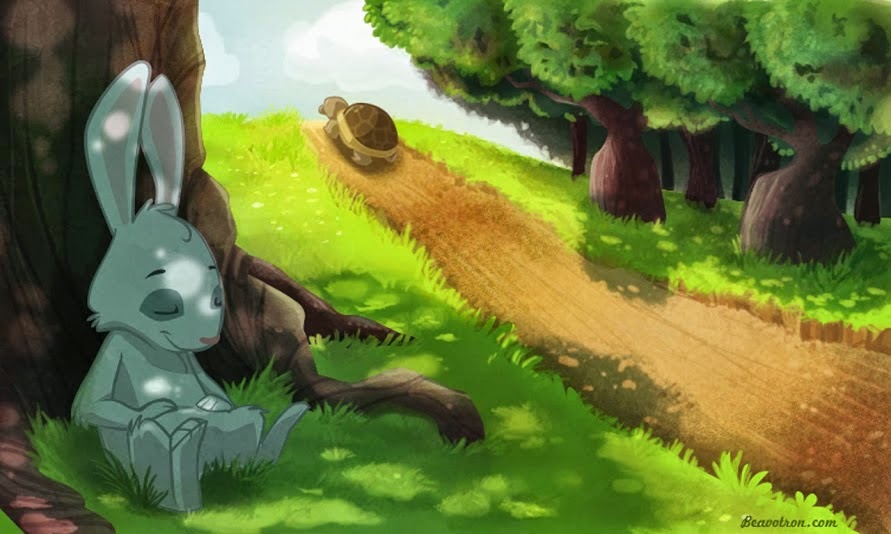 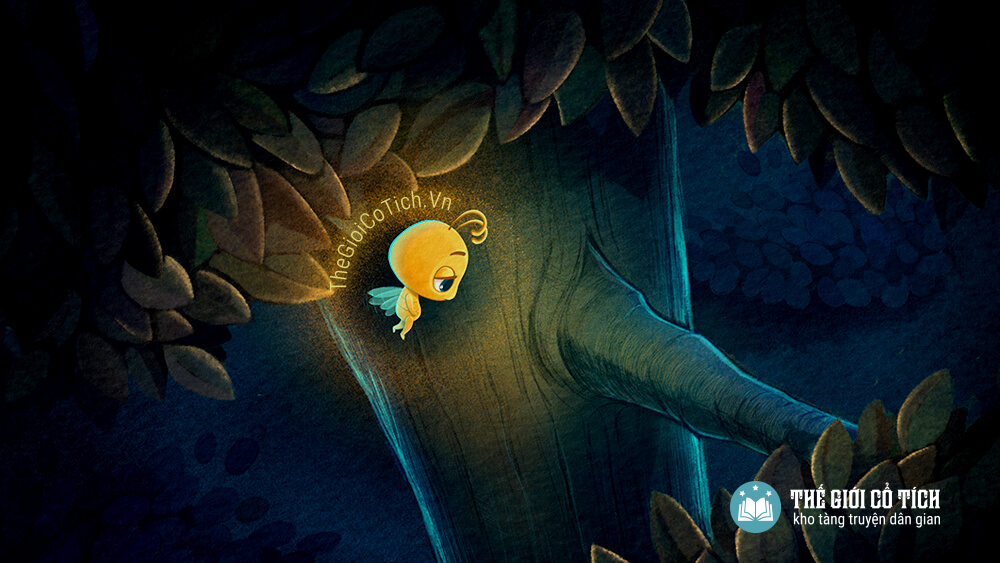 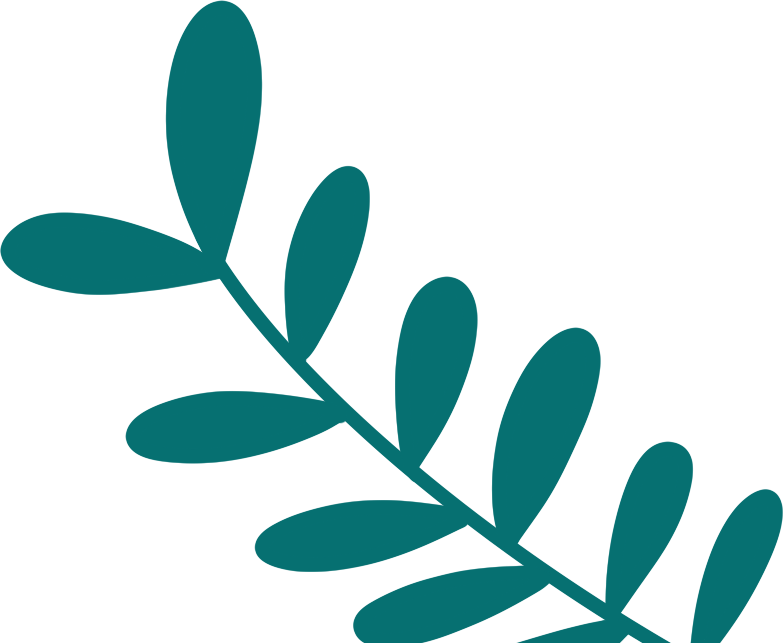 Rùa và Thỏ
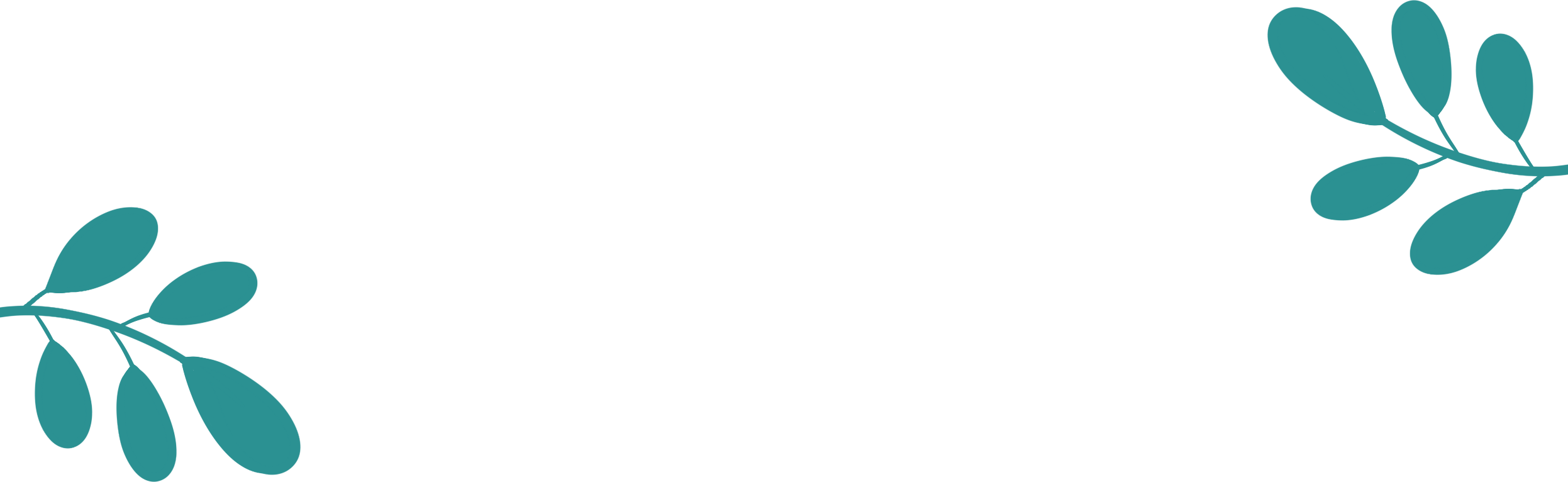 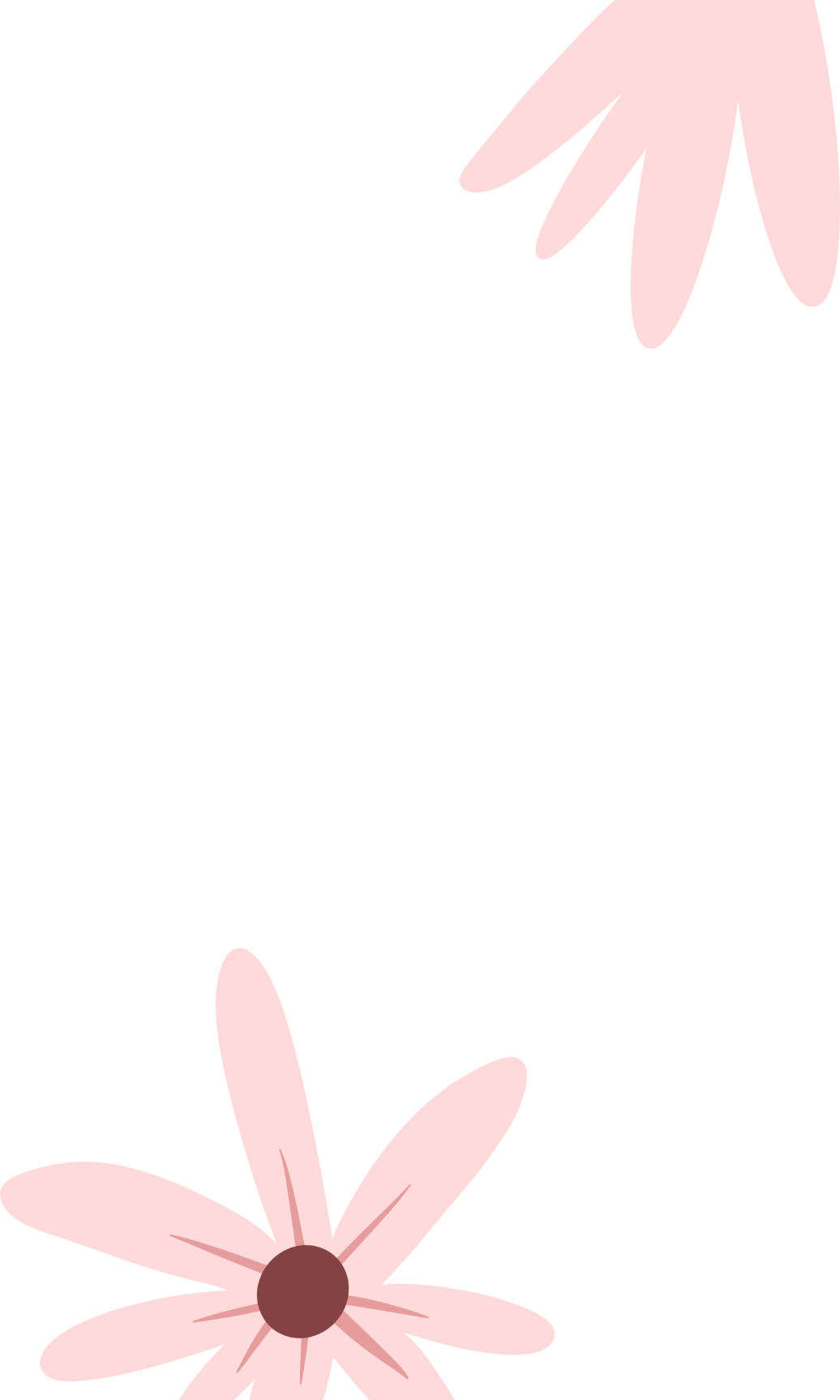 Ngày Tết của Trâu Xe 
( Võ Quảng)
Anh đom đóm
( Võ Quảng)
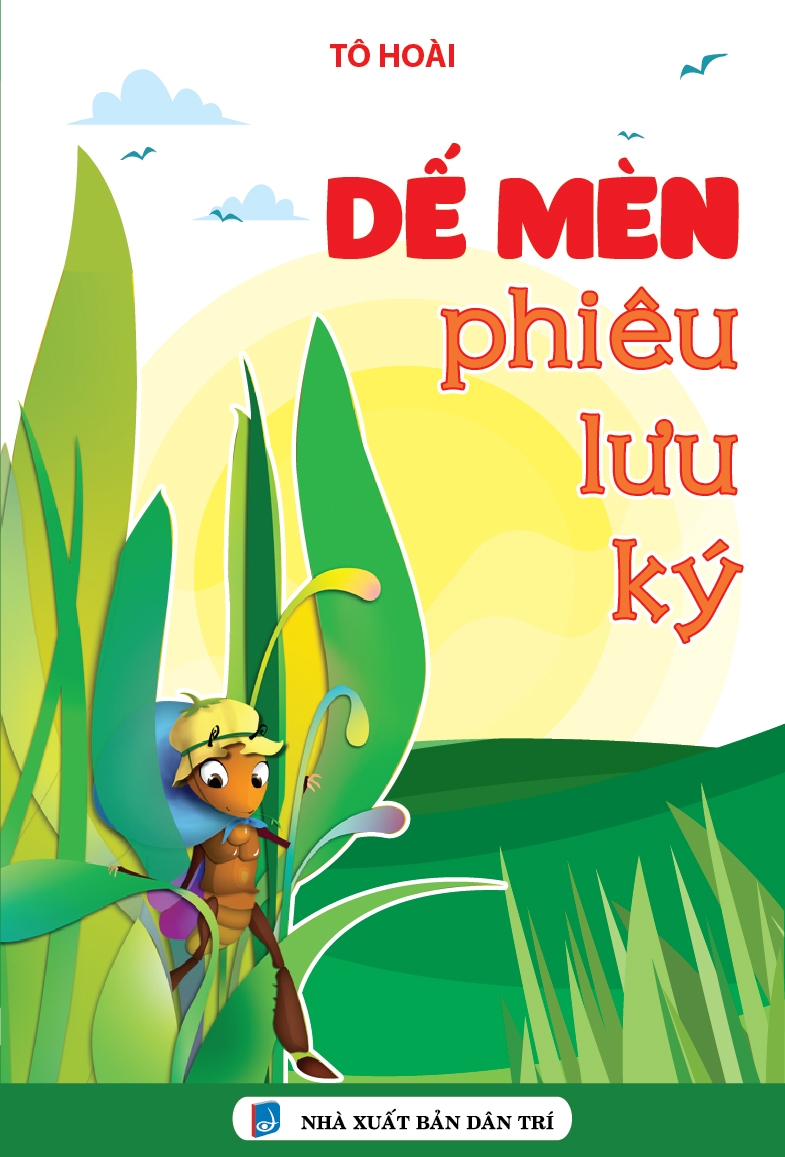 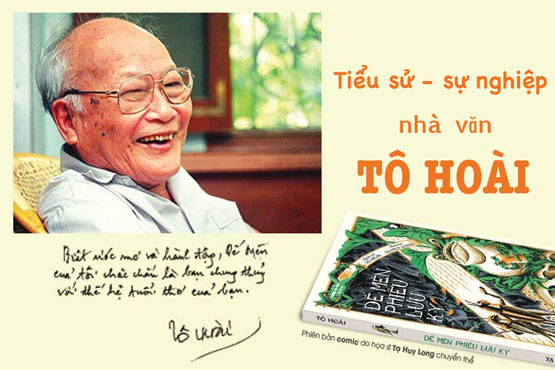 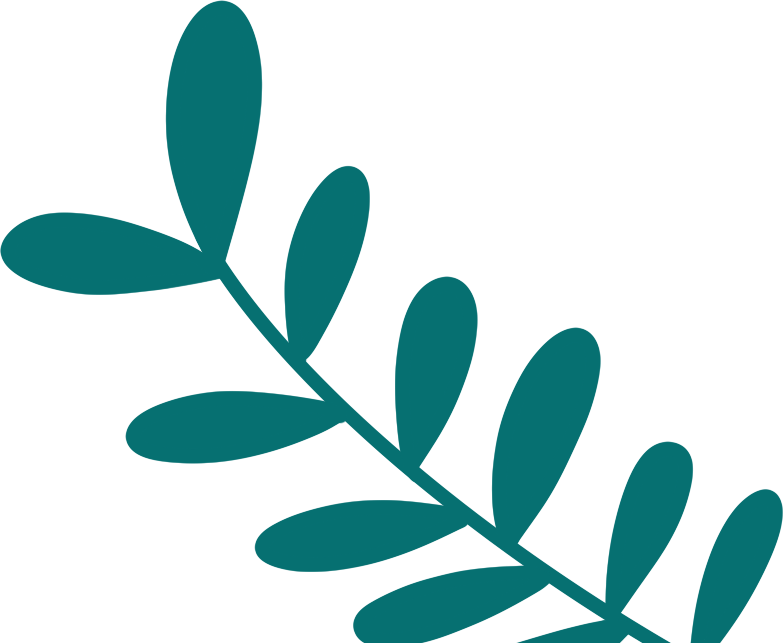 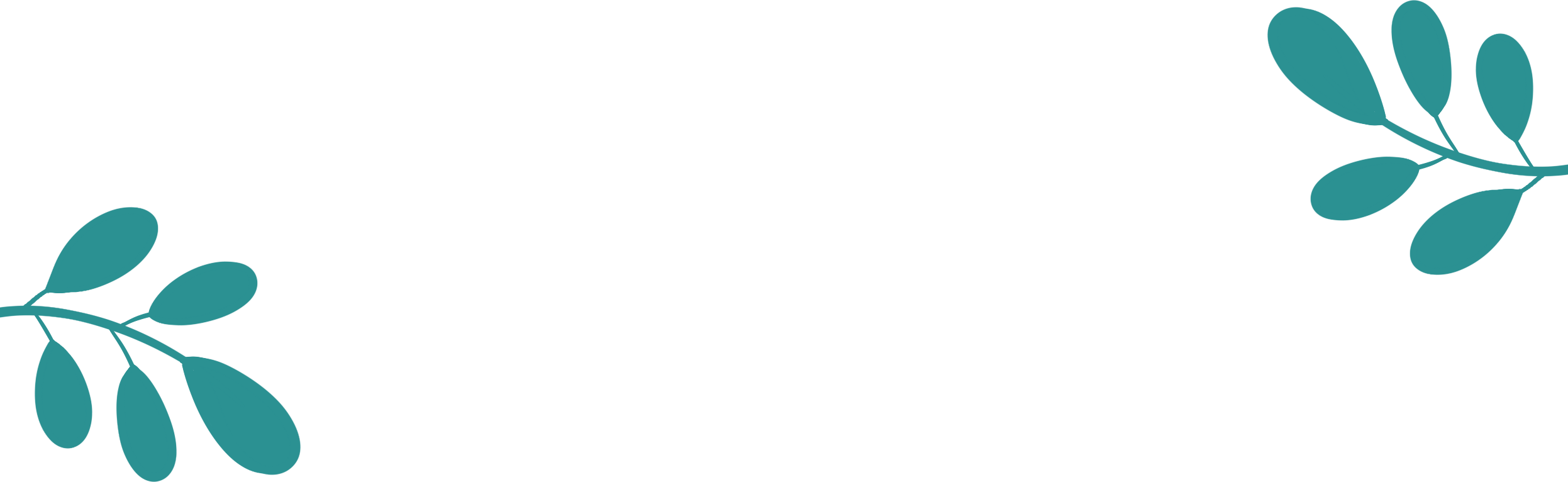 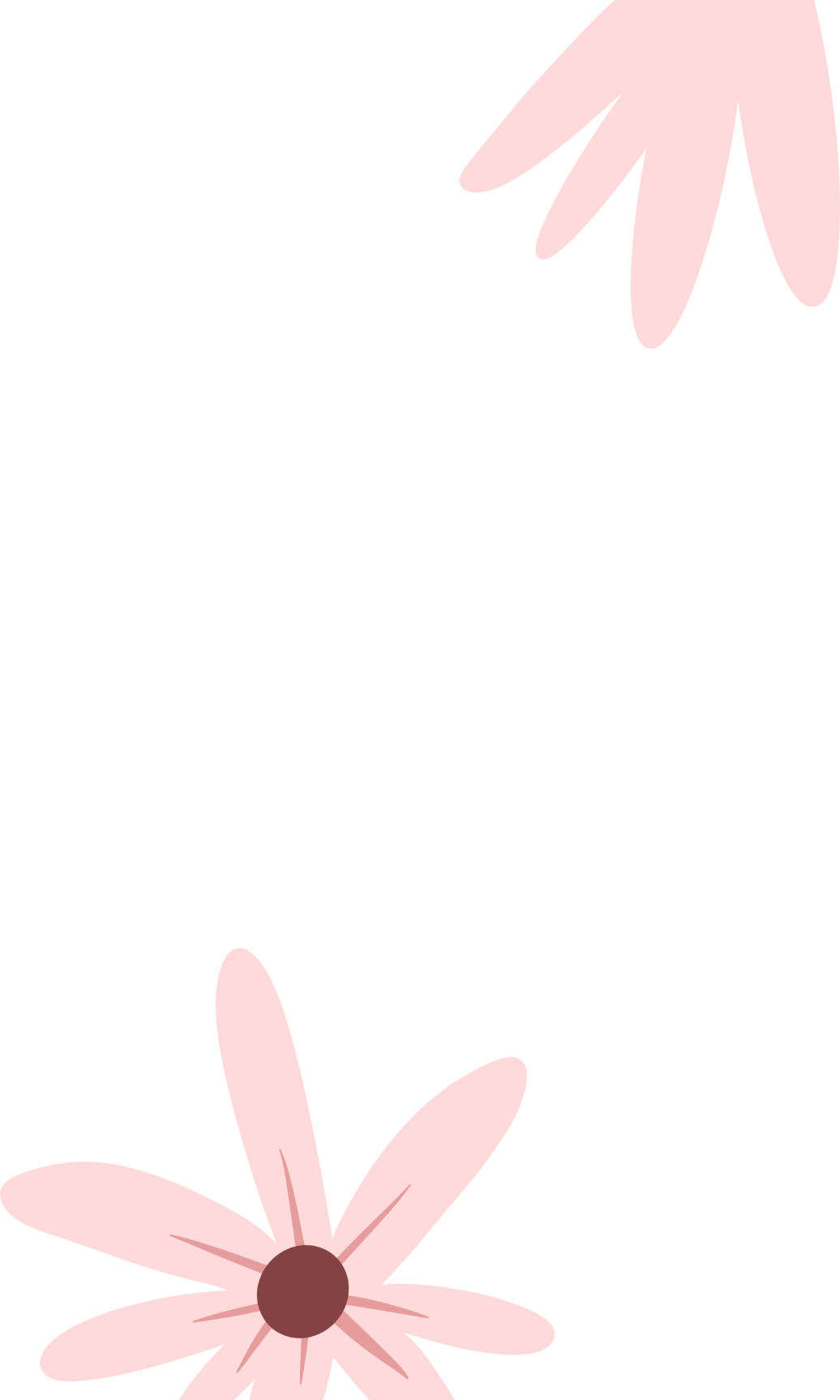 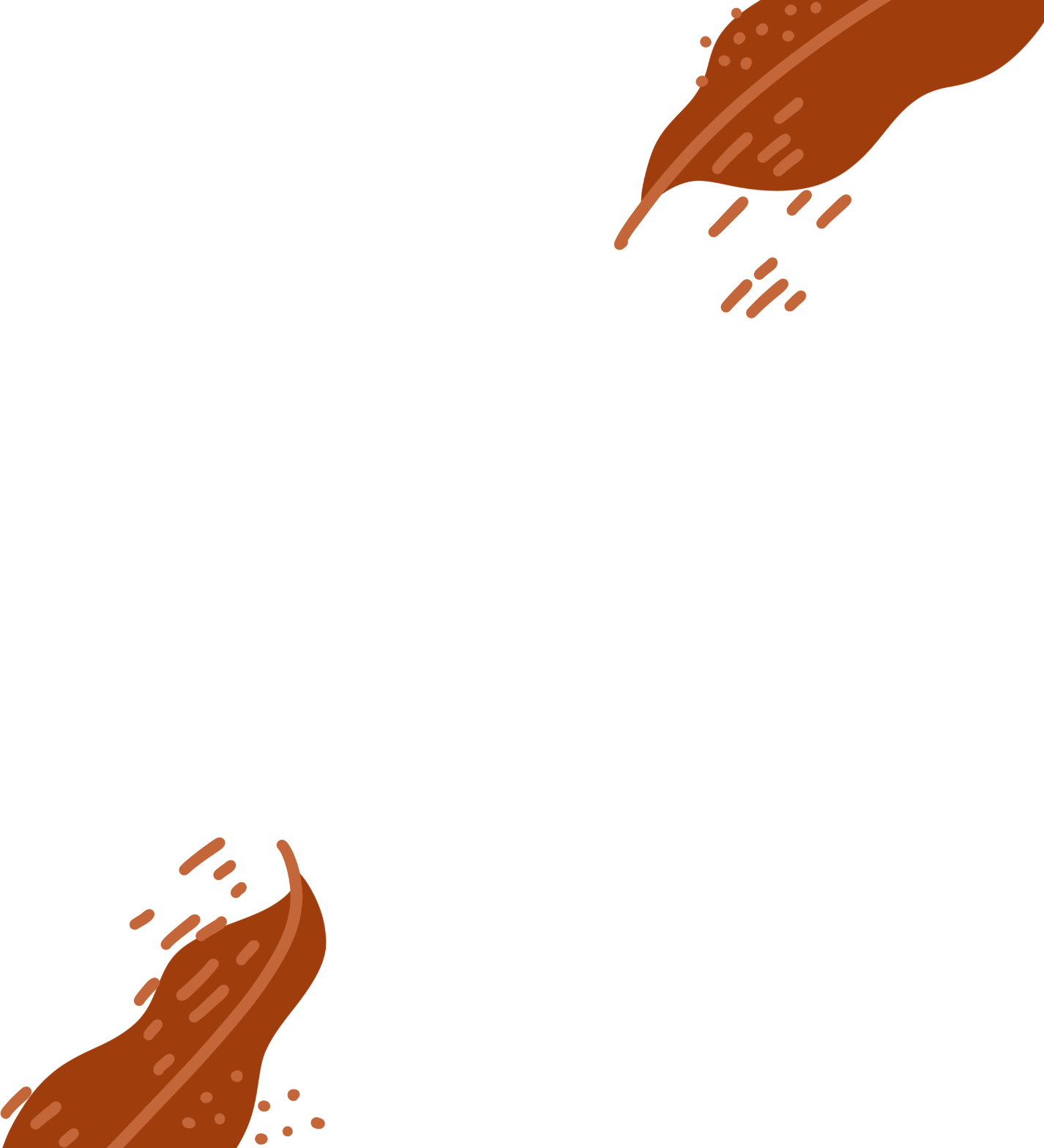 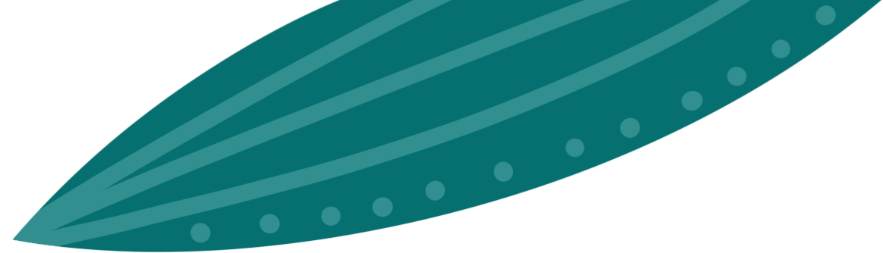 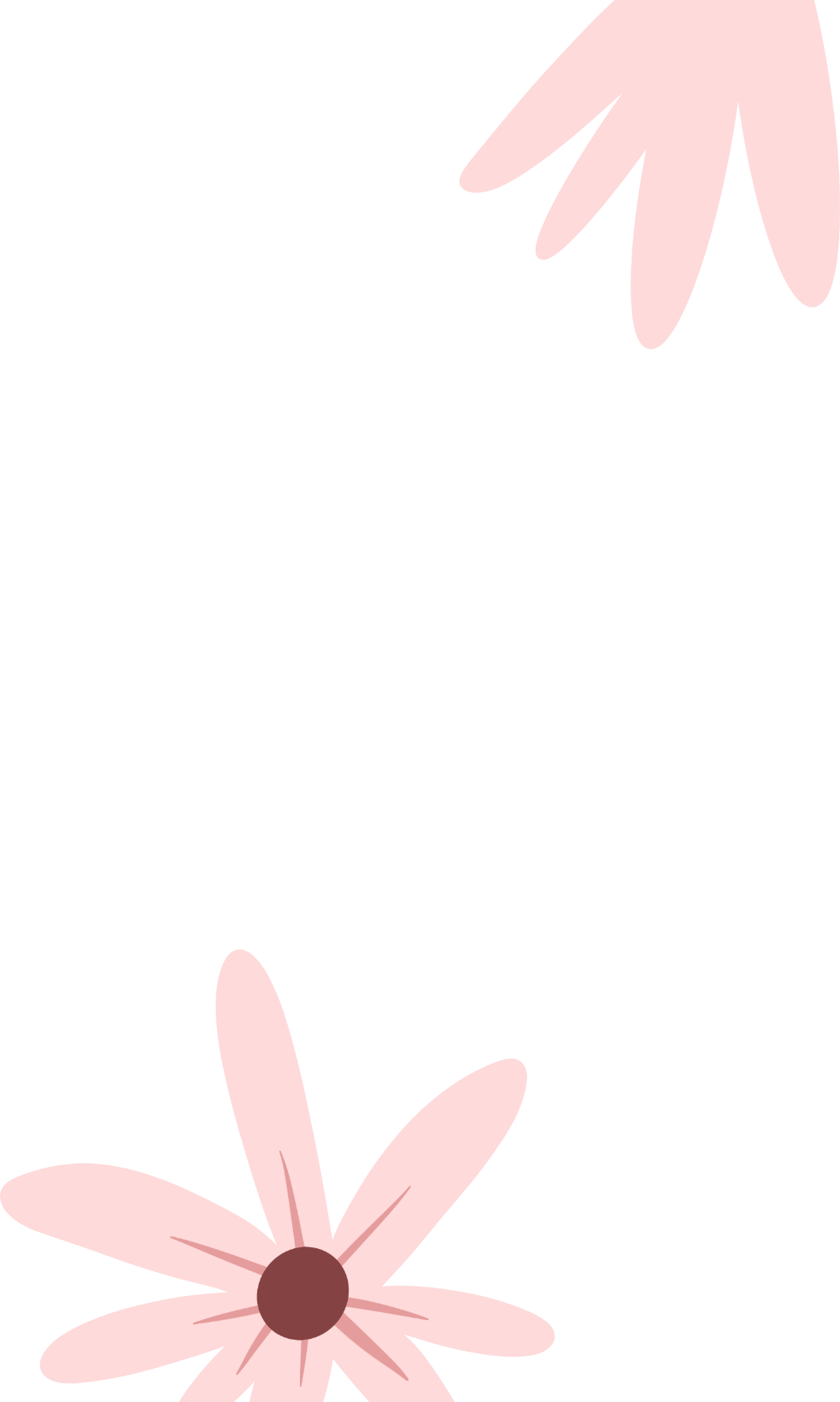 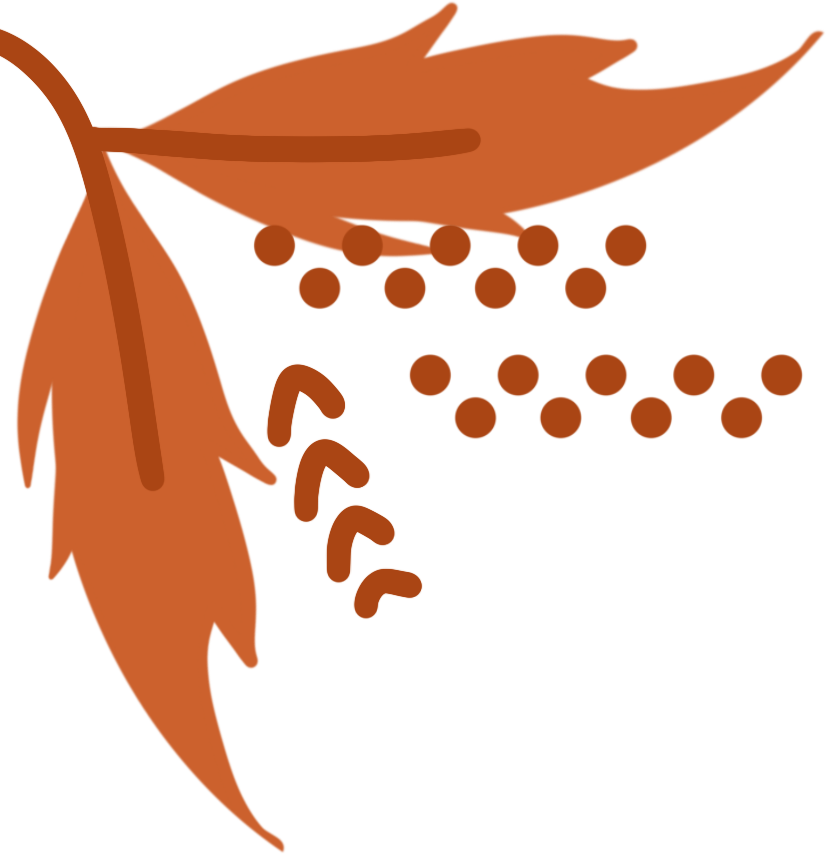 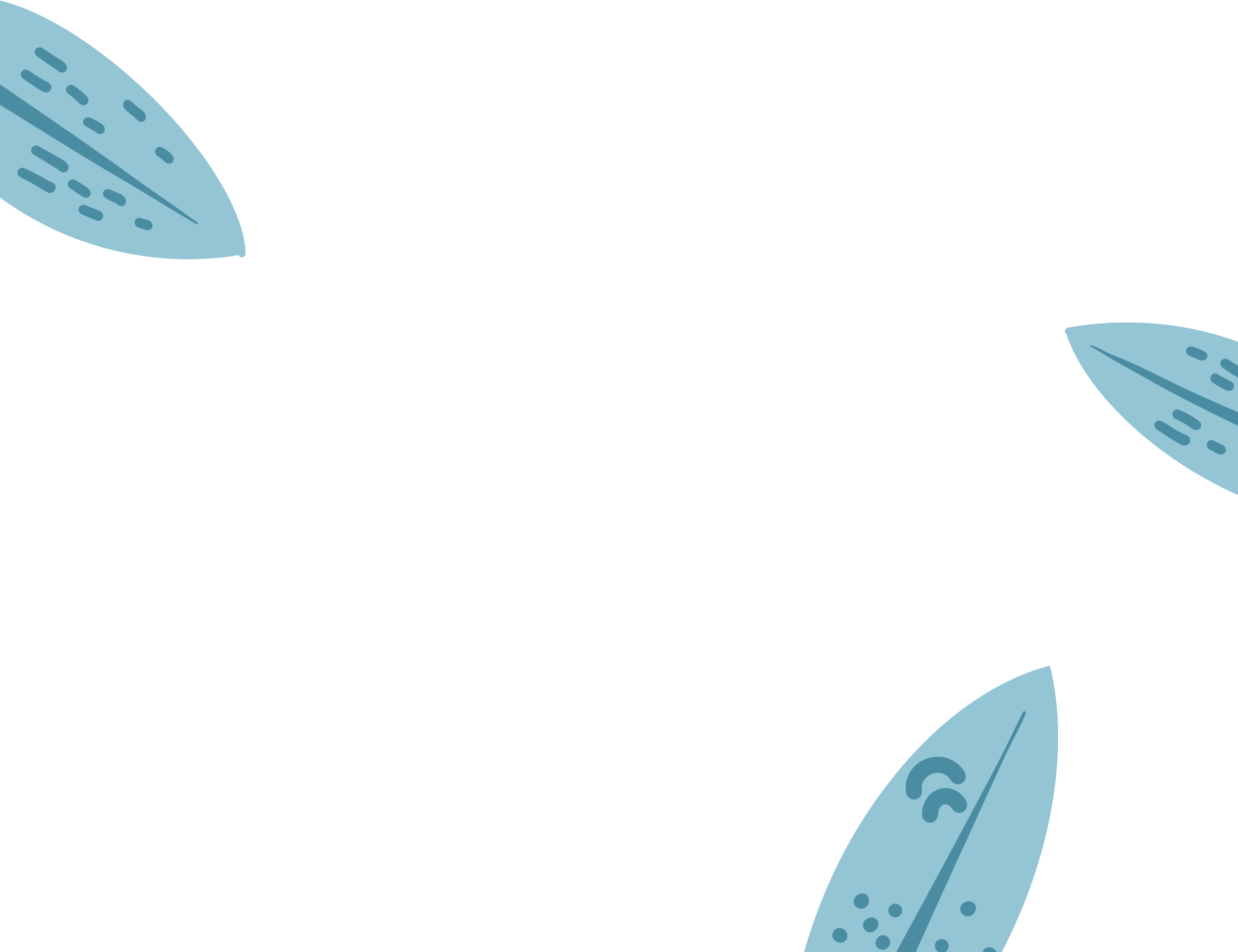 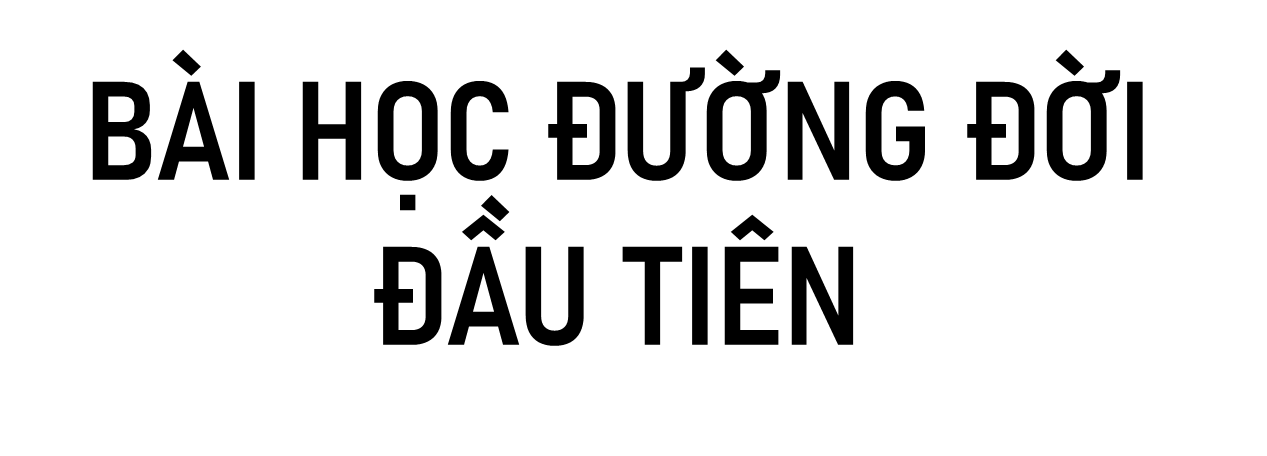 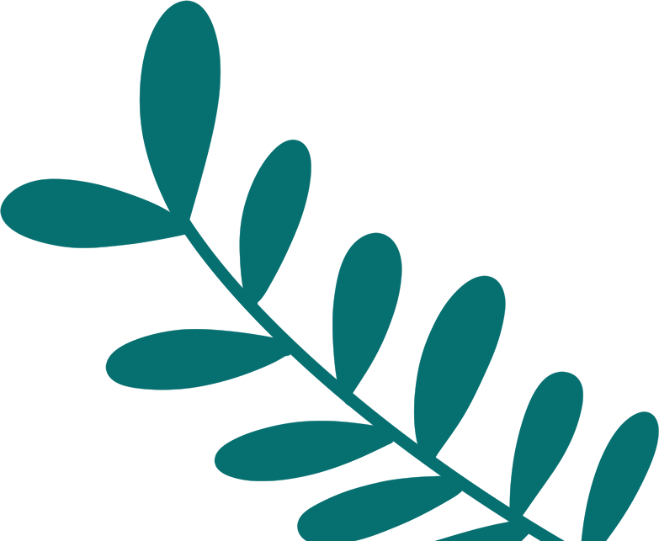 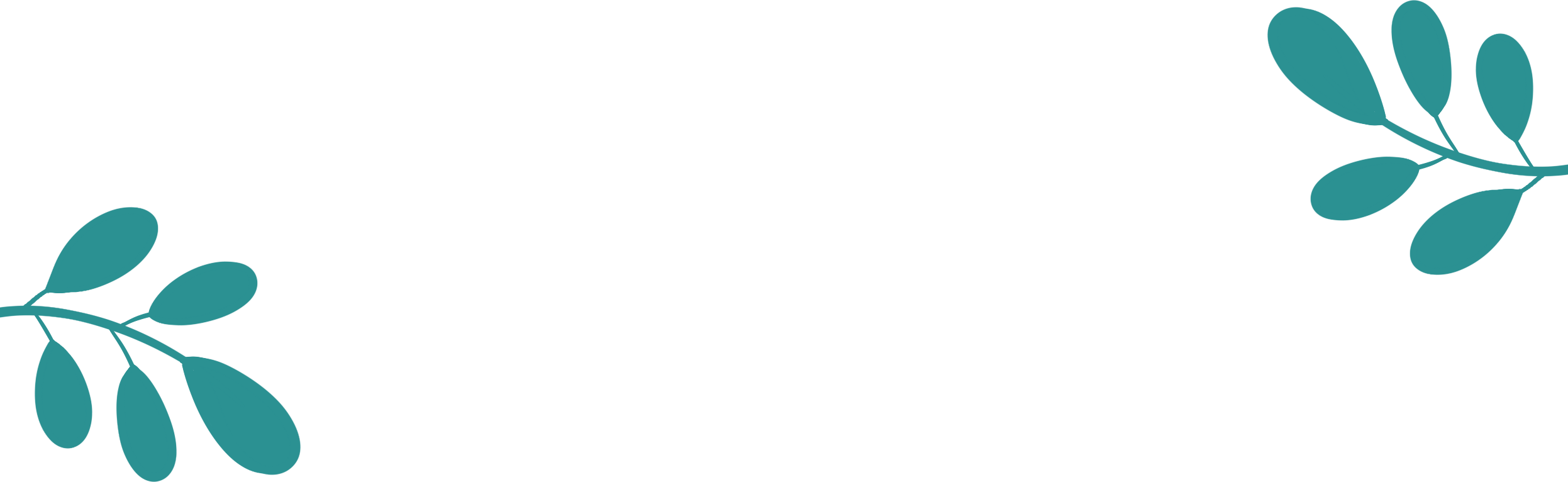 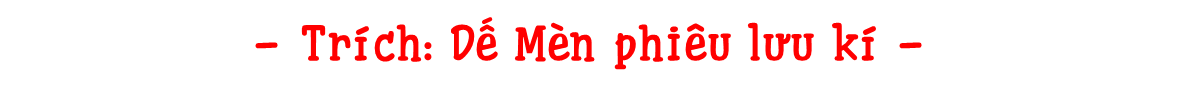 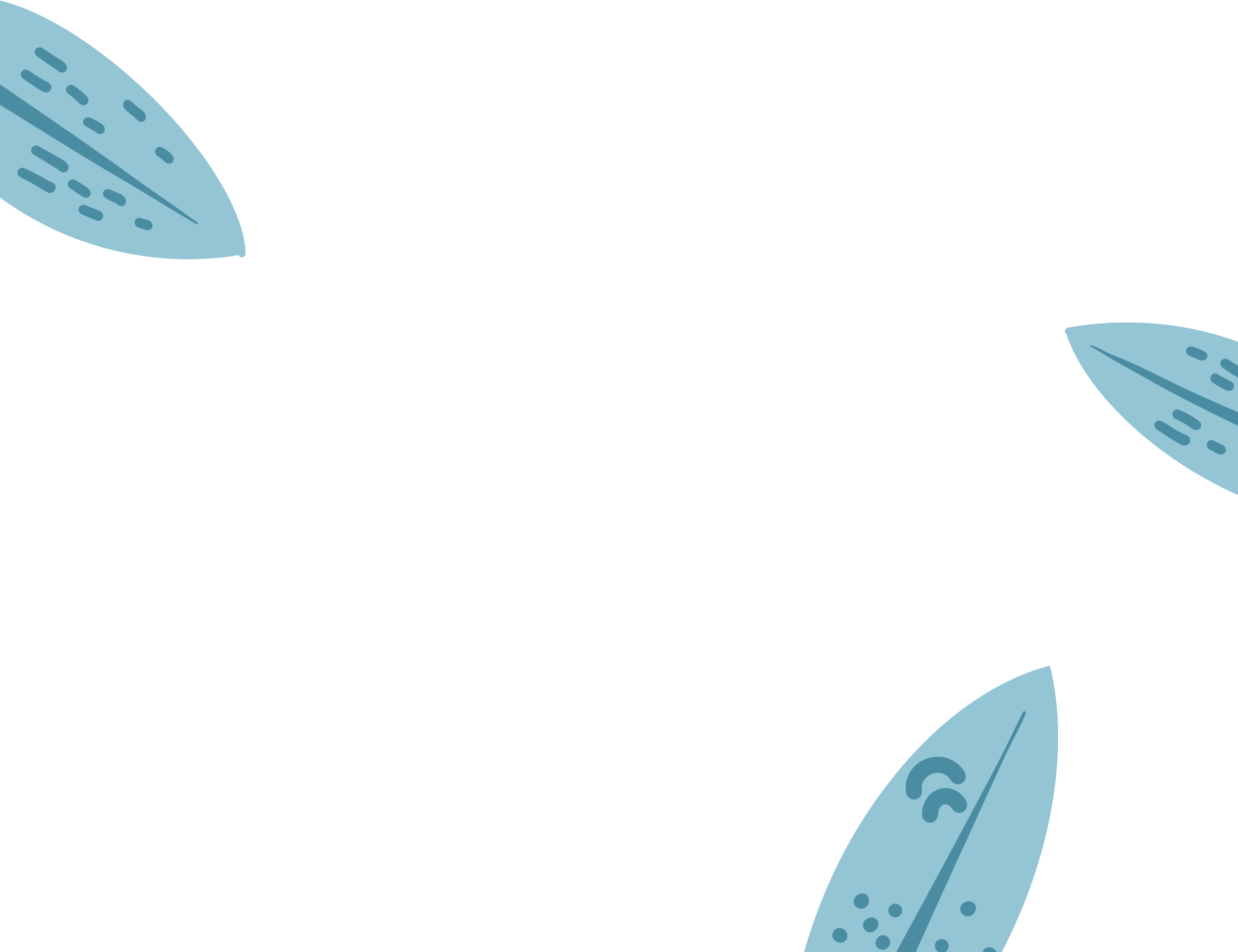 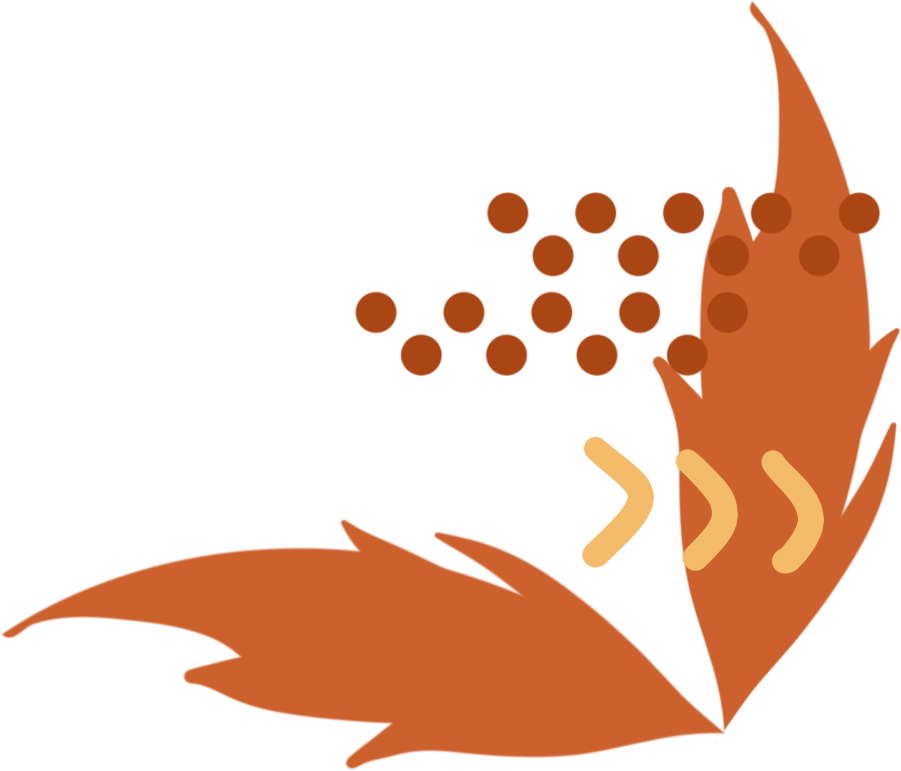 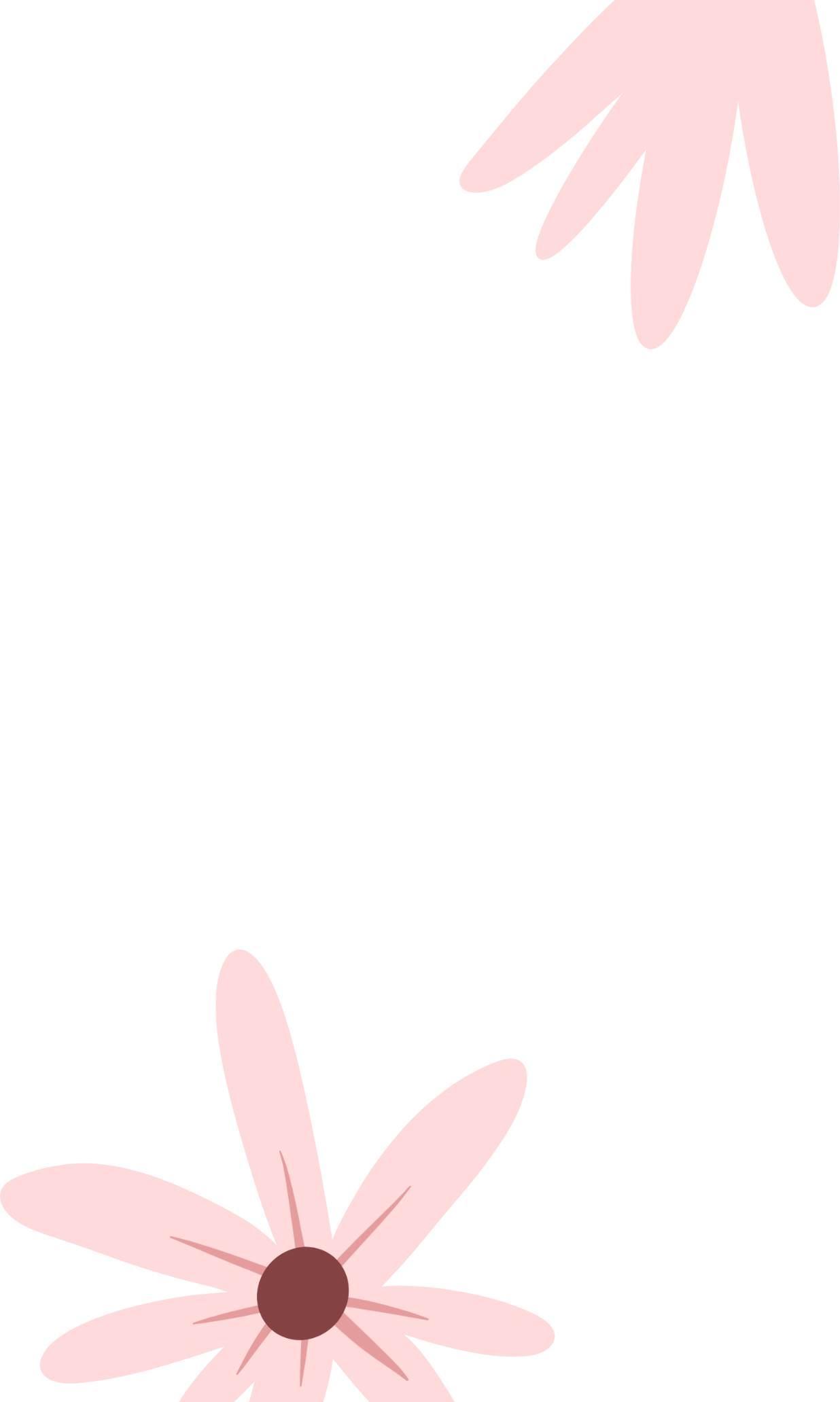 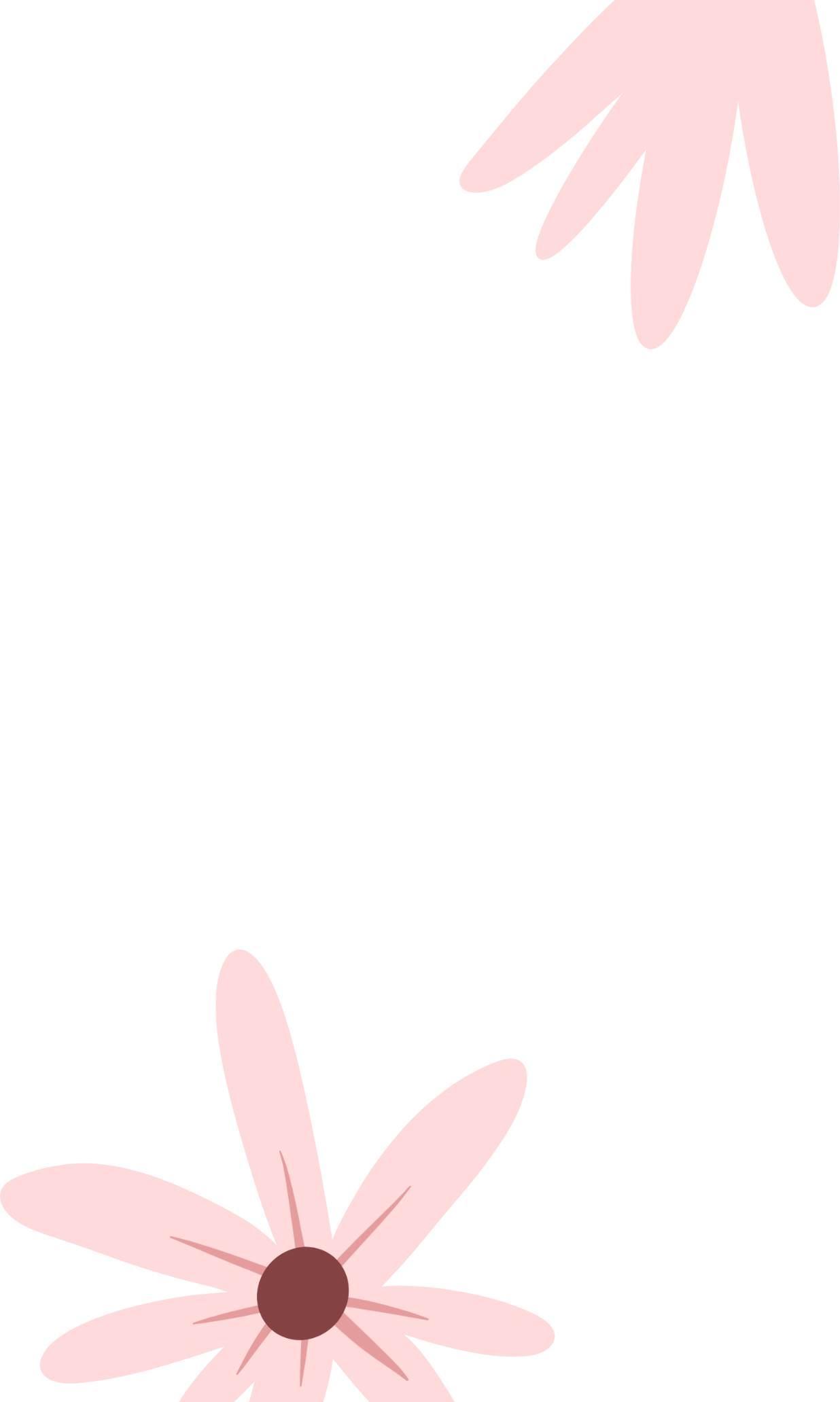 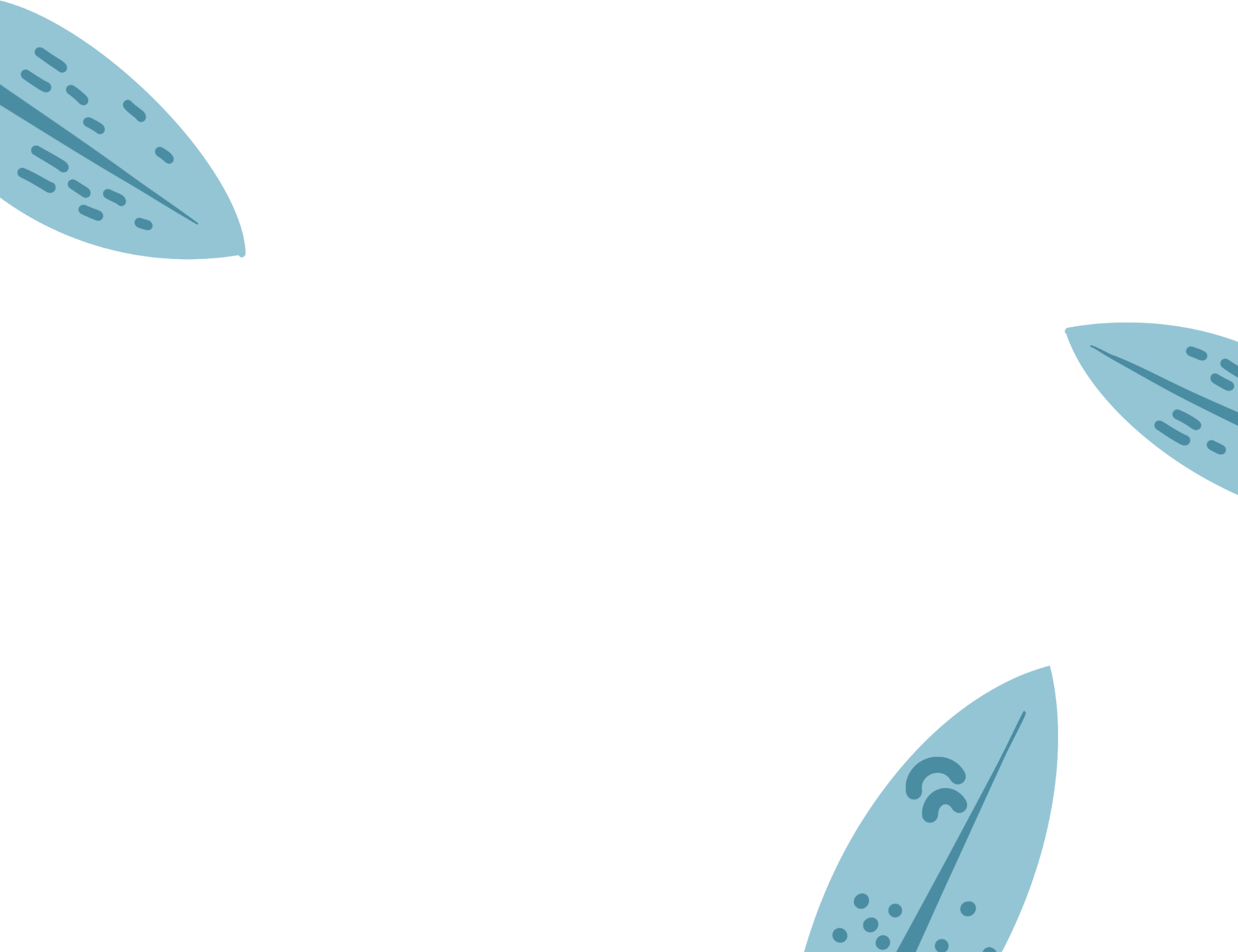 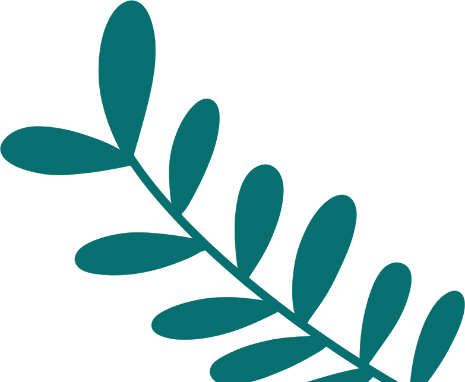 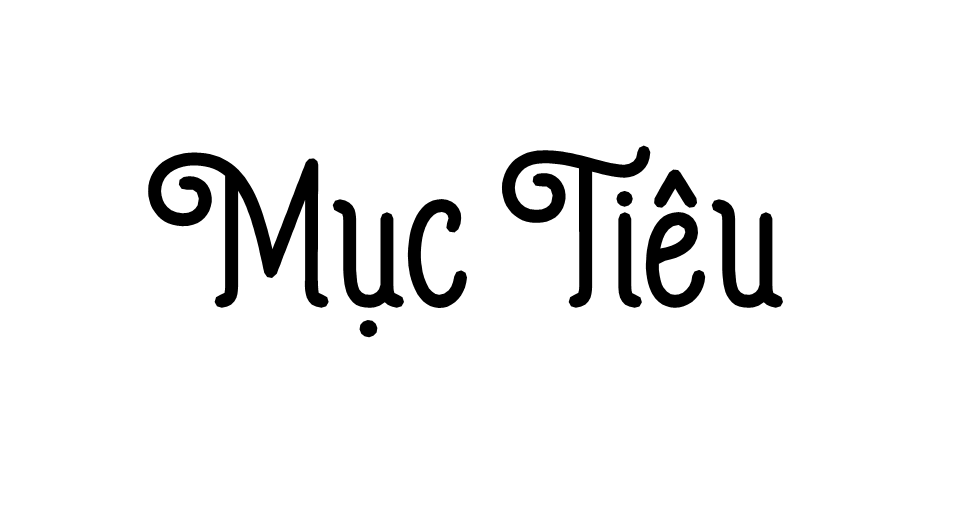 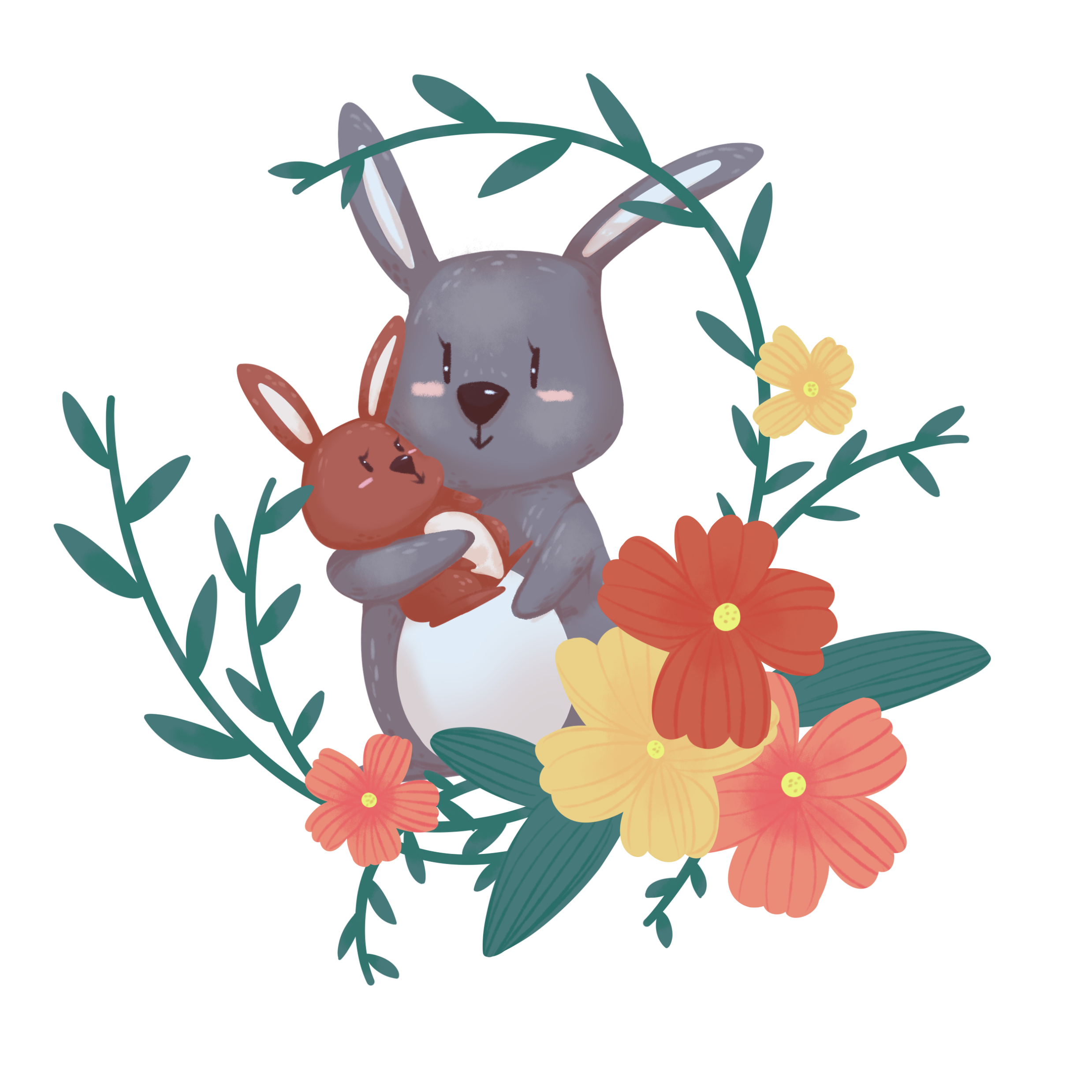 01
02
03
Nhận diện được những đặc trưng của các yếu tố truyện đồng thọai trong văn bản
Phân tích được đặc điểm và ý nghĩa của các nhân vật trong văn bản
Có được bài học ý nghĩa và liên hệ tình bạn cho bản thân
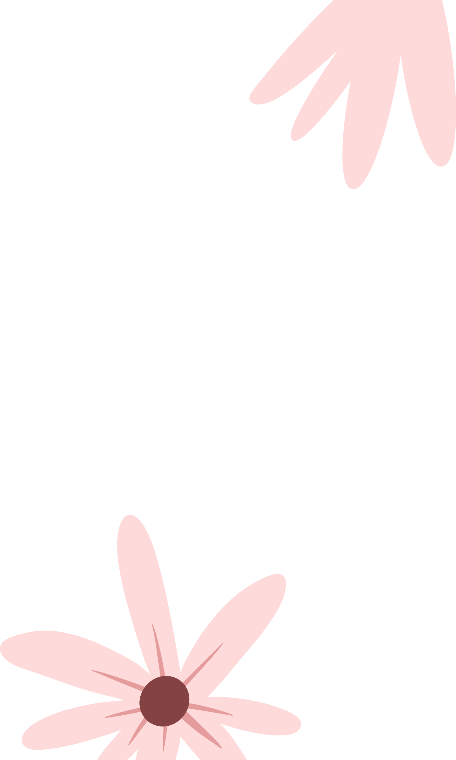 1. Đọc văn bản
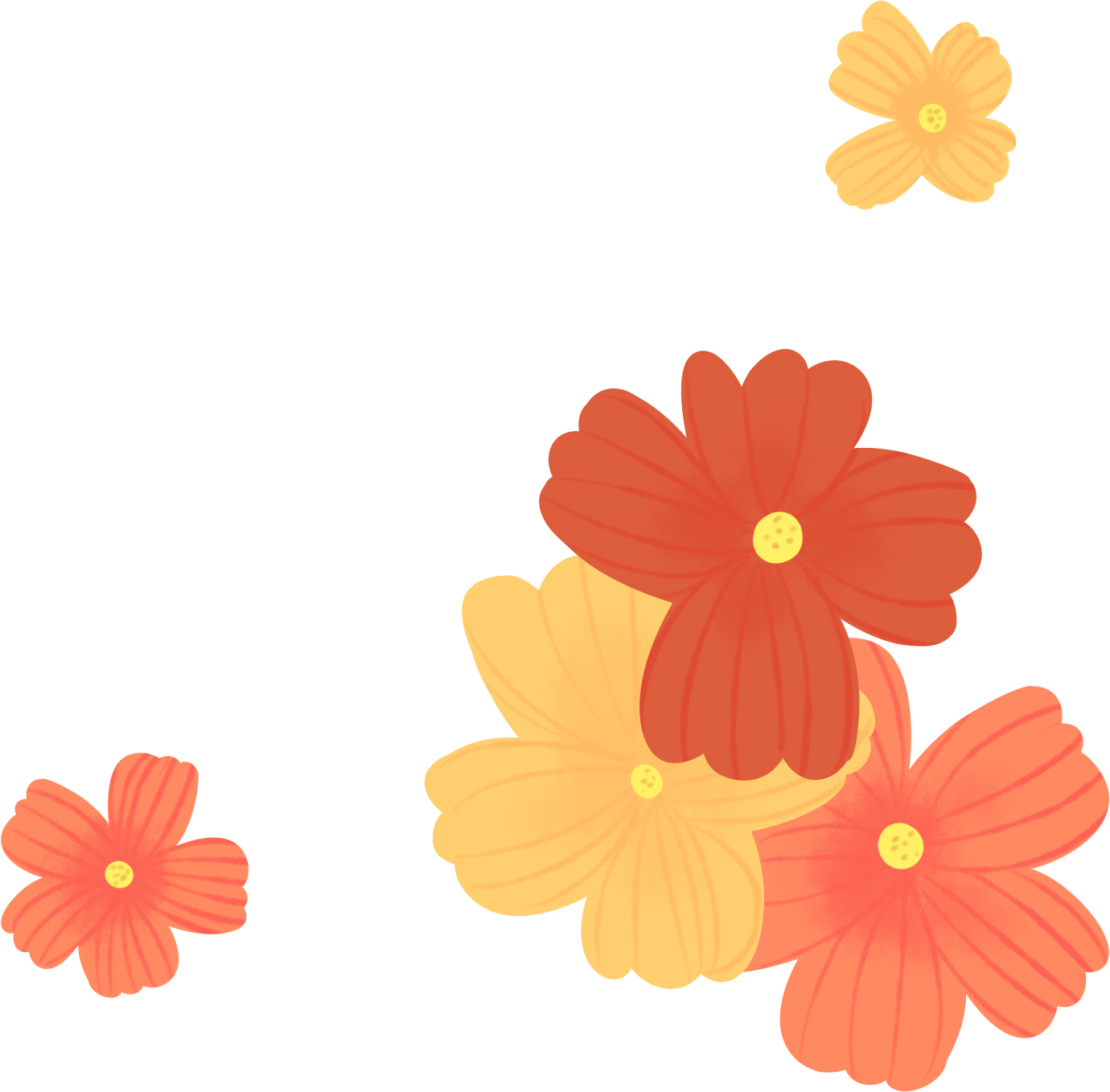 I.
Đọc – Tìm hiểu chung
* Hướng dẫn đọc:
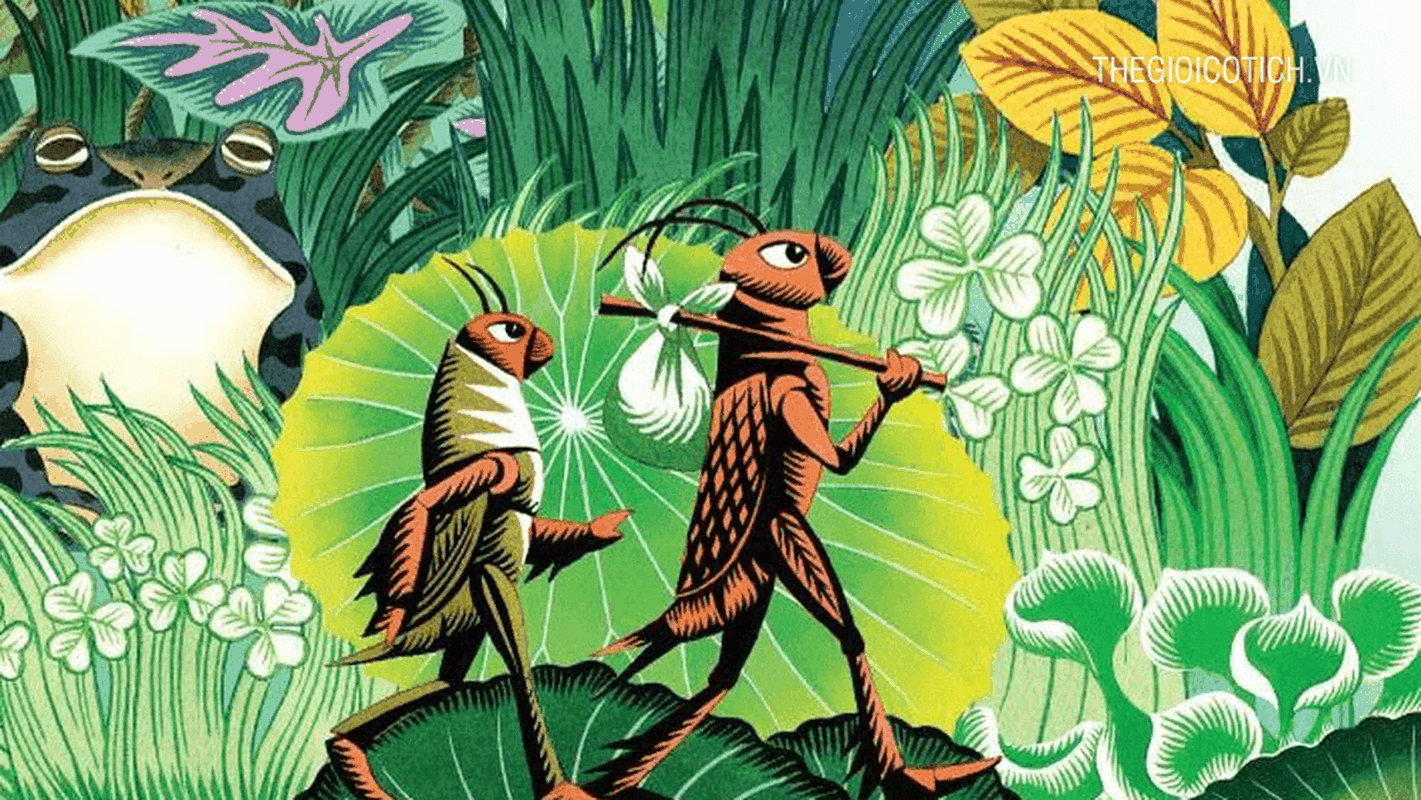 Đoạn đầu: Đọc với giọng hào hứng, kiêu hãnh, to, vang
Đoạn trêu chị Cốc: Đọc với giọng trịnh thuợng ,khó chịu
Đoạn cuối: Đọc chậm, trầm buòn, sâu lắng
Giọng Dế Choắt: Yếu ớt, rên rỉ
2. Chú thích
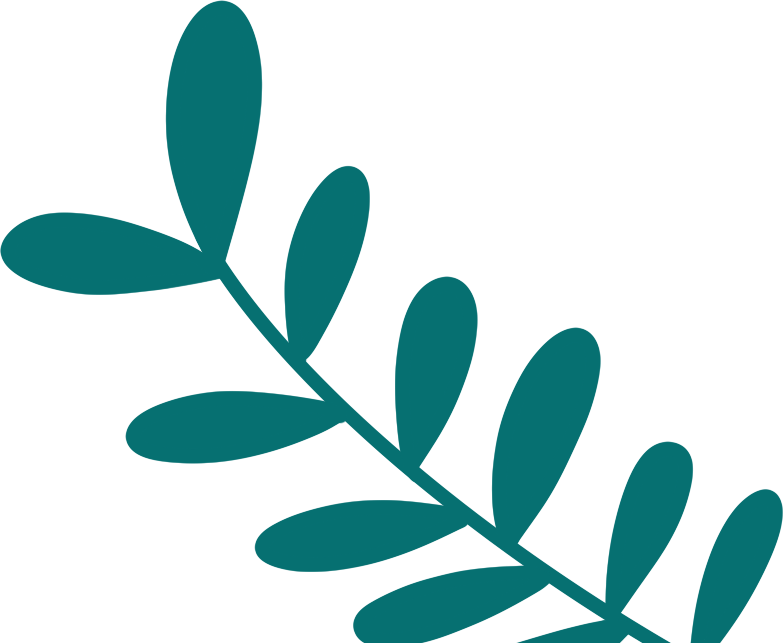 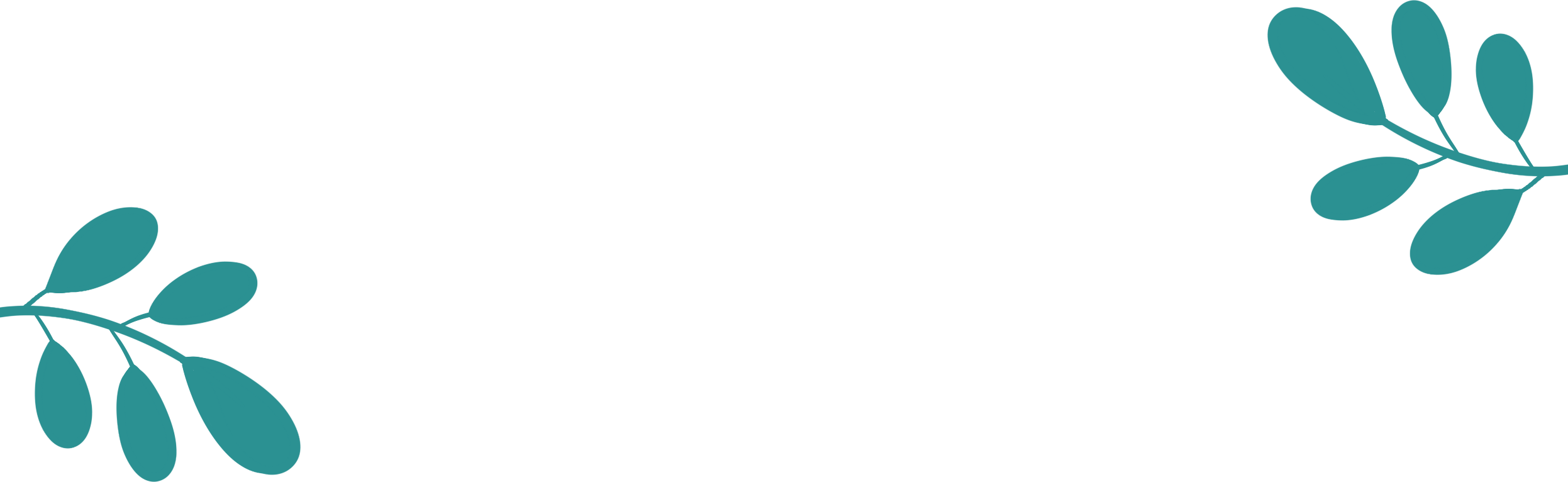 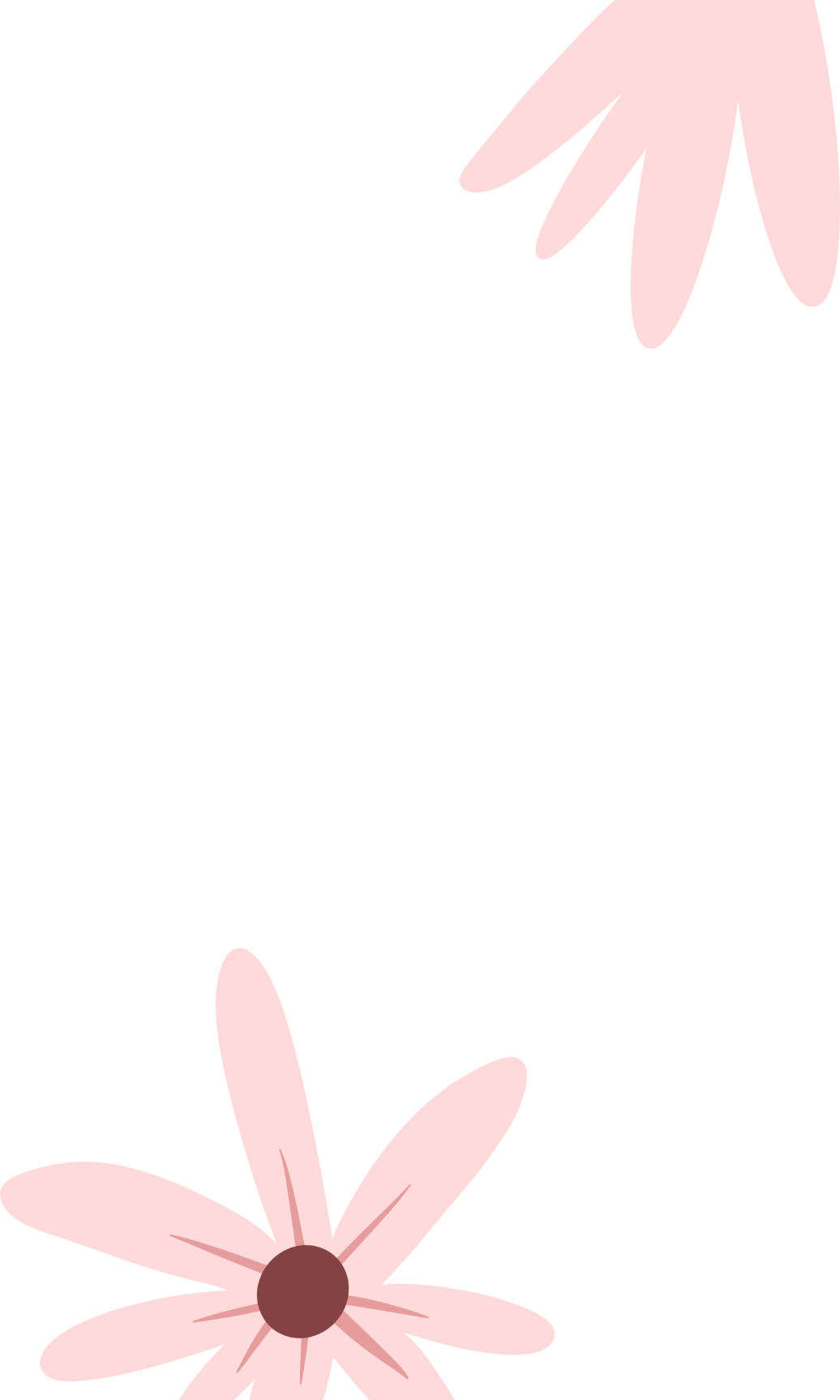 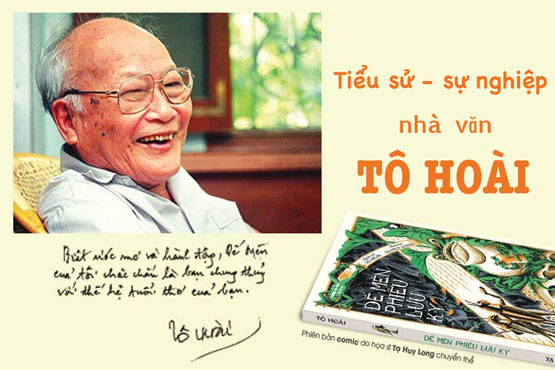 3. Tác giả, tác phẩm
a. Tác giả TÔ HOÀI ( 1920 – 2014 )
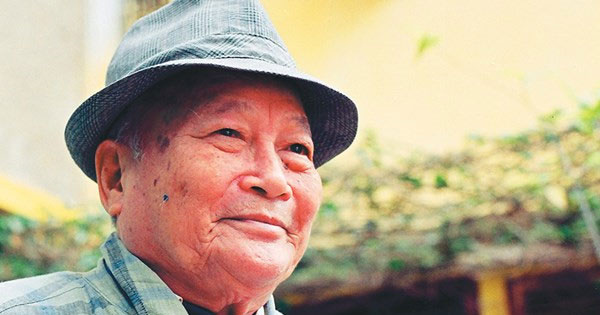 Tác phẩm tiêu biểu:
Võ sĩ Bọ Ngựa, Nhà Chử, Vợ chồng A Phủ,…
Tô Hoài
Tên khai sinh là Nguyễn Sen
Đề tài:
Ông viết nhiều truyện cho thiếu nhi, viết về đề tài miền núi và Hà Nội
Phong cách nghệ thuật:
Ngôn ngữ chân thực, gần gũi với đời sống
b) Tác phẩm
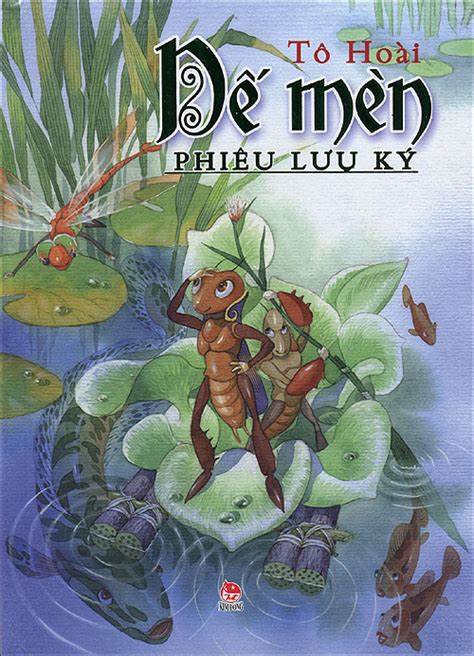 - Dế Mèn phiêu lưu kí là tác phẩm nổi tiếng nhất của Tô Hoài, được dịch ra gần 40 thứ tiếng trên Thế Giới
- Văn bản “Bài học đường đời đầu tiên” là đoạn trích được trích từ Chương 1 của tác phẩm
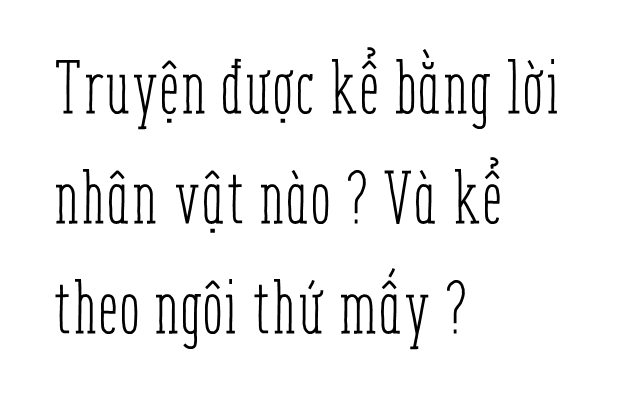 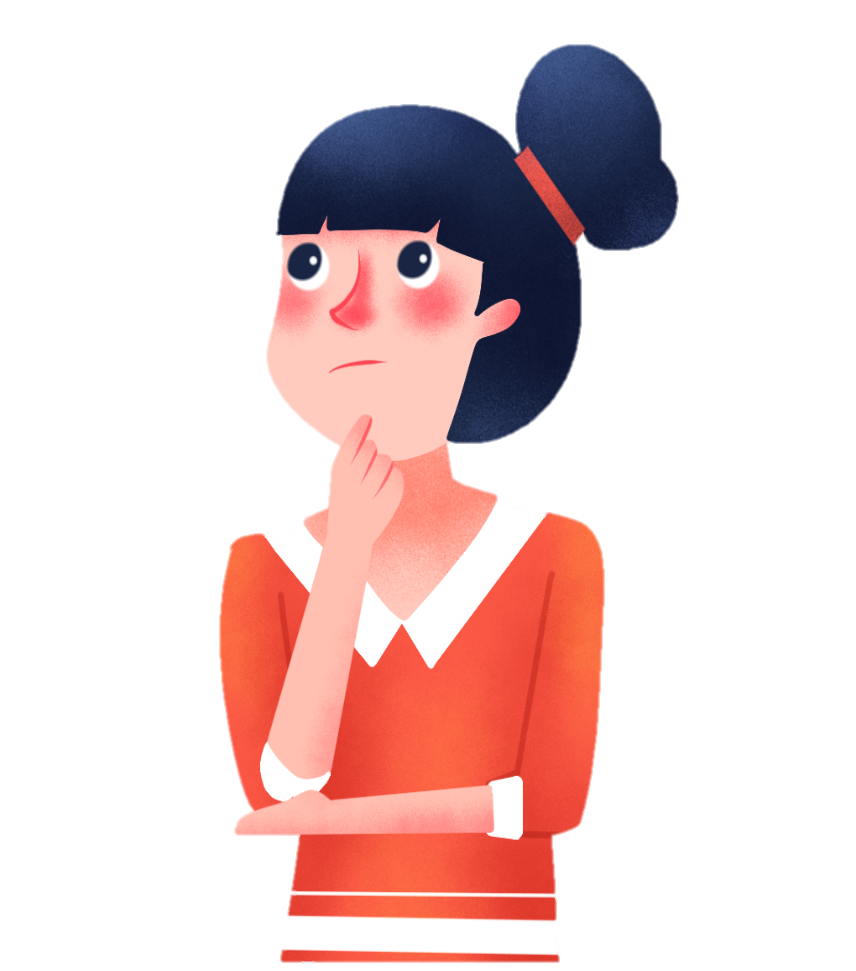 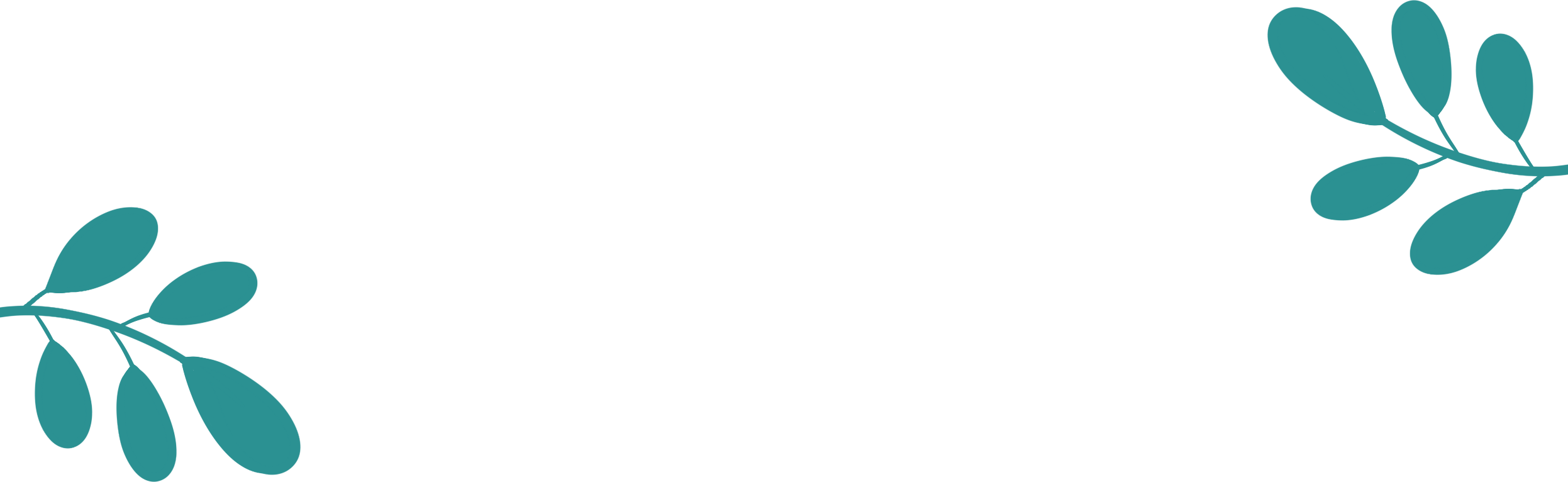 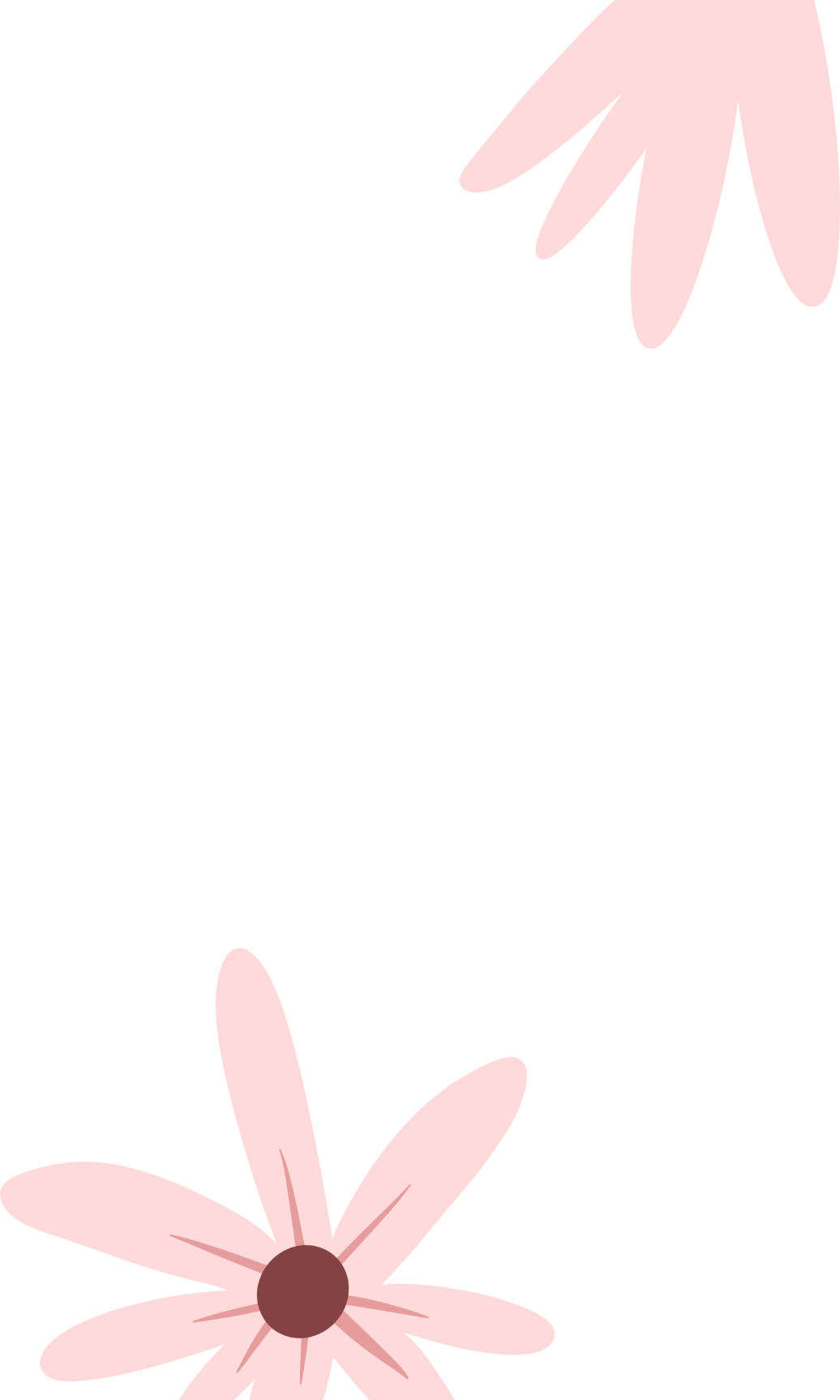 Ngôi kể thứ nhất
( Người kể xưng “tôi” )
Người kể chuyện:
Dế Mèn
( Nhân vật trong truyện )
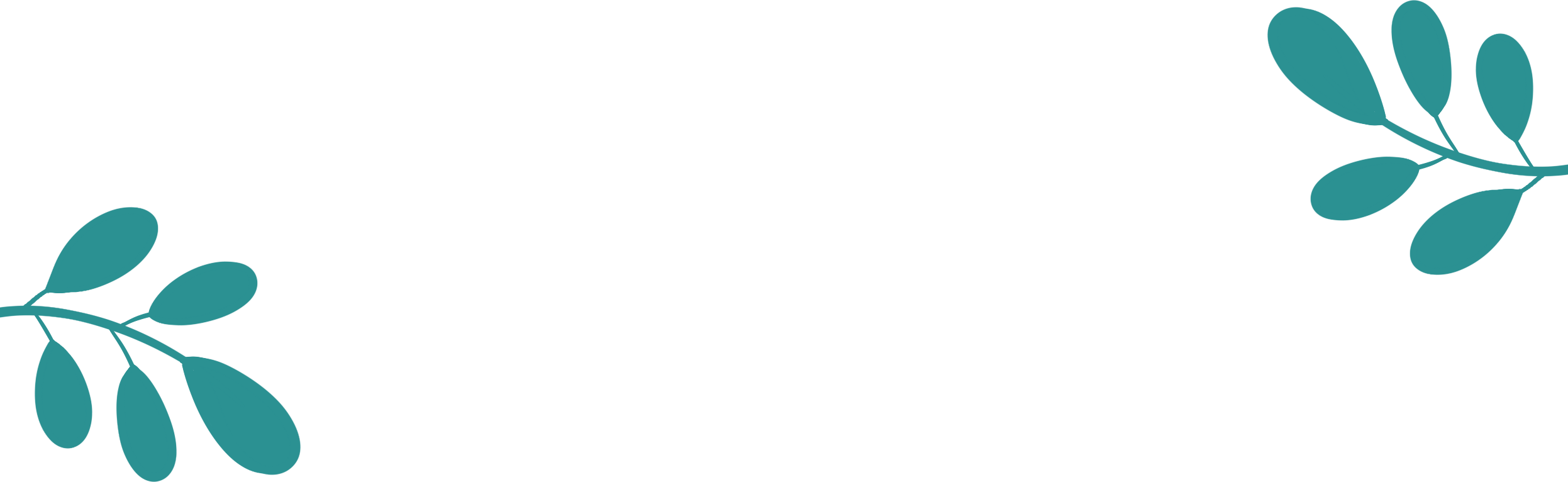 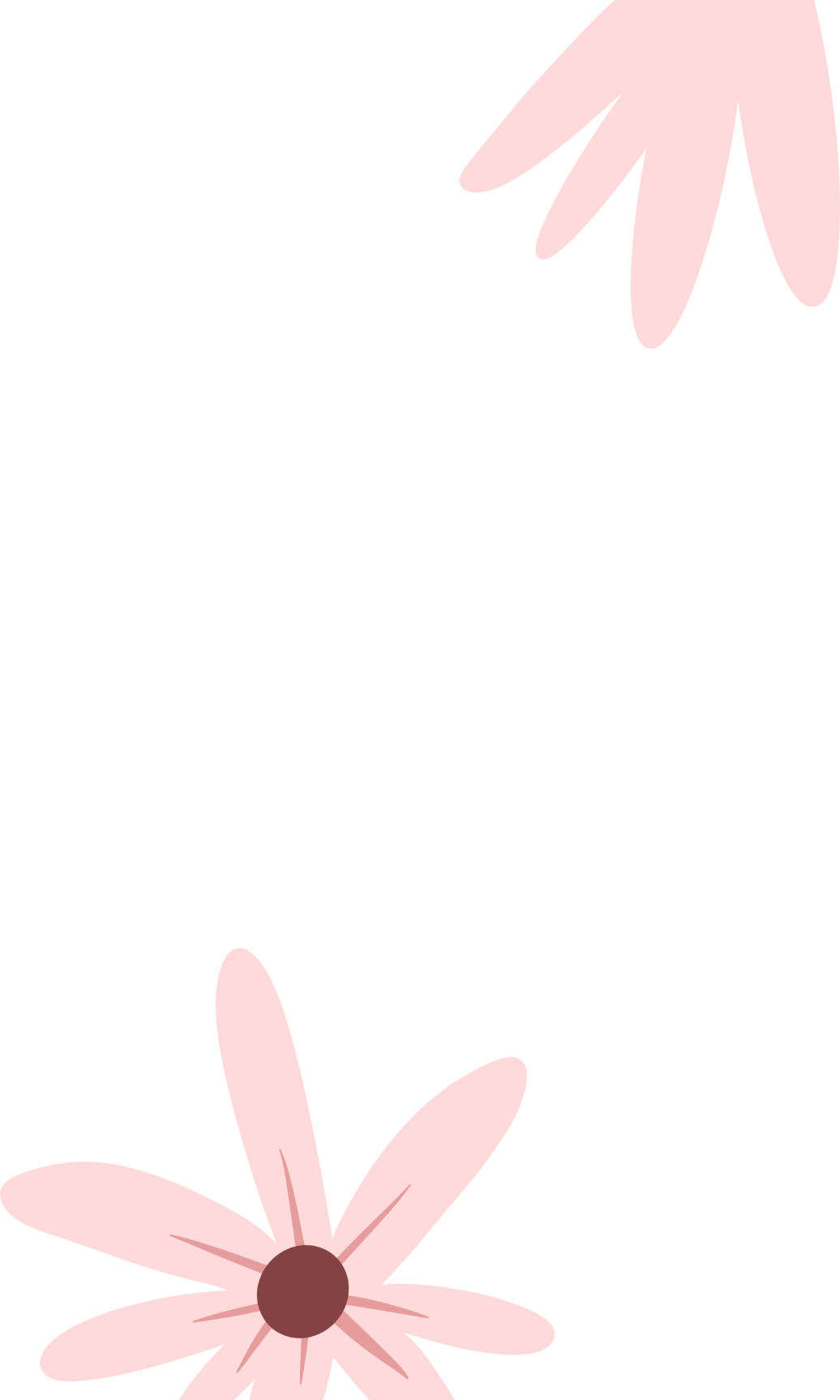 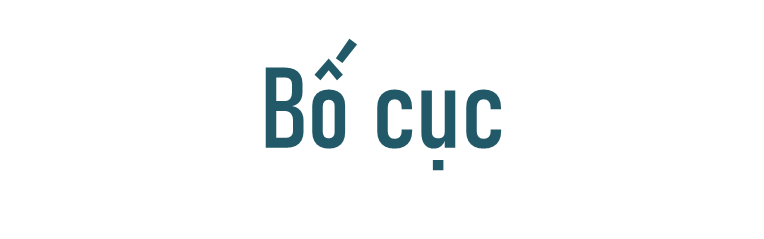 Từ đầu … đứng đầu thiên hạ
 Bức chân dung tự họa của Dế Mèn
Phần 1
Đoạn còn lại
 Bài học đường đời đầu tiên của Dế Mèn
Phần 2
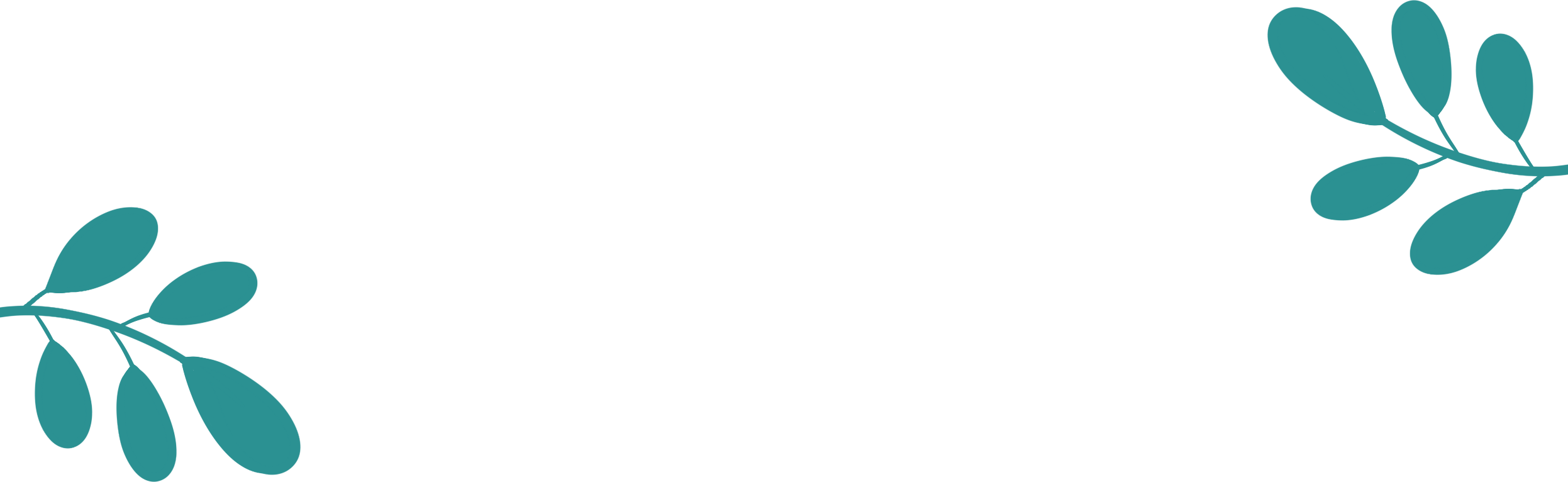 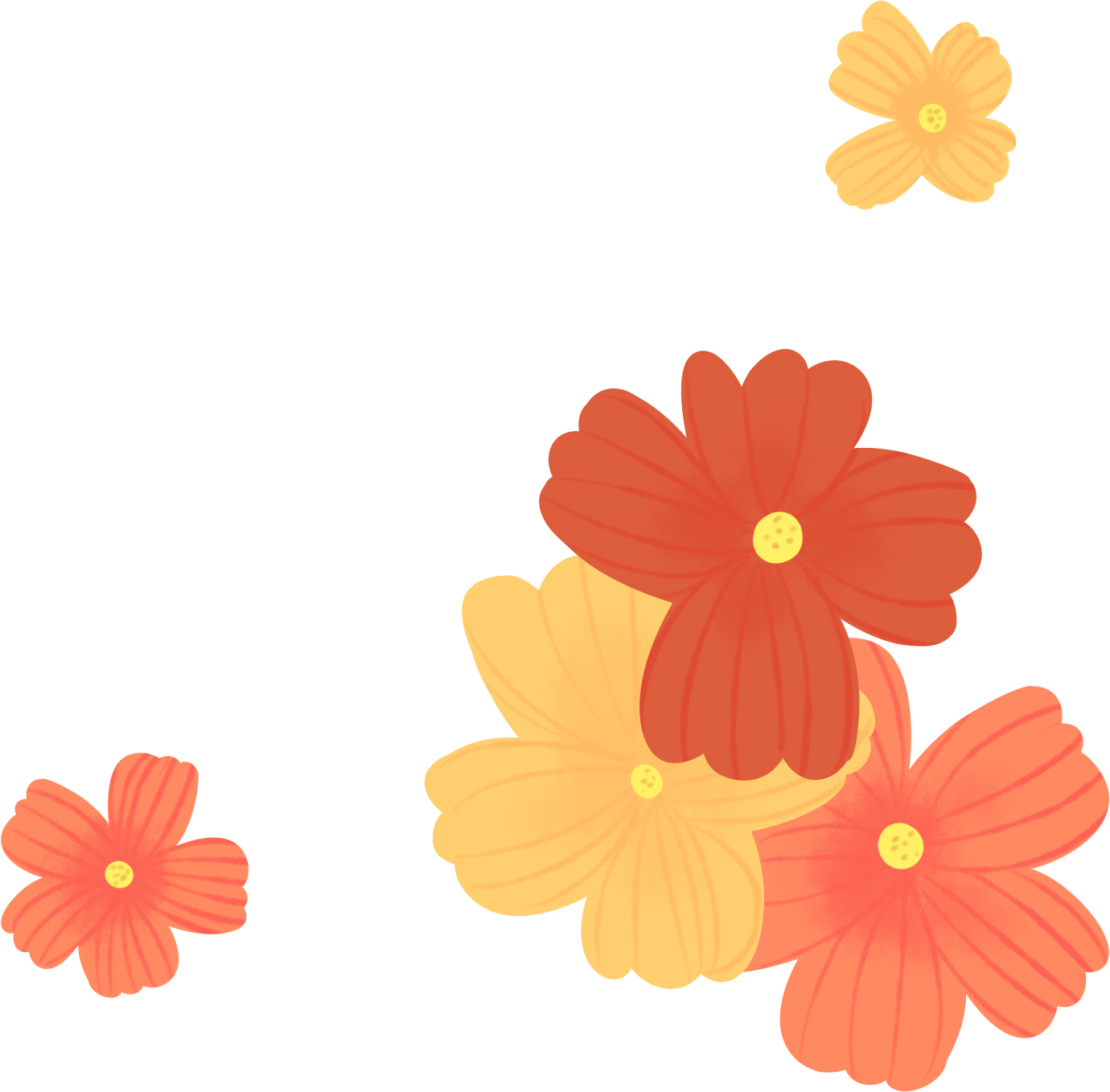 02
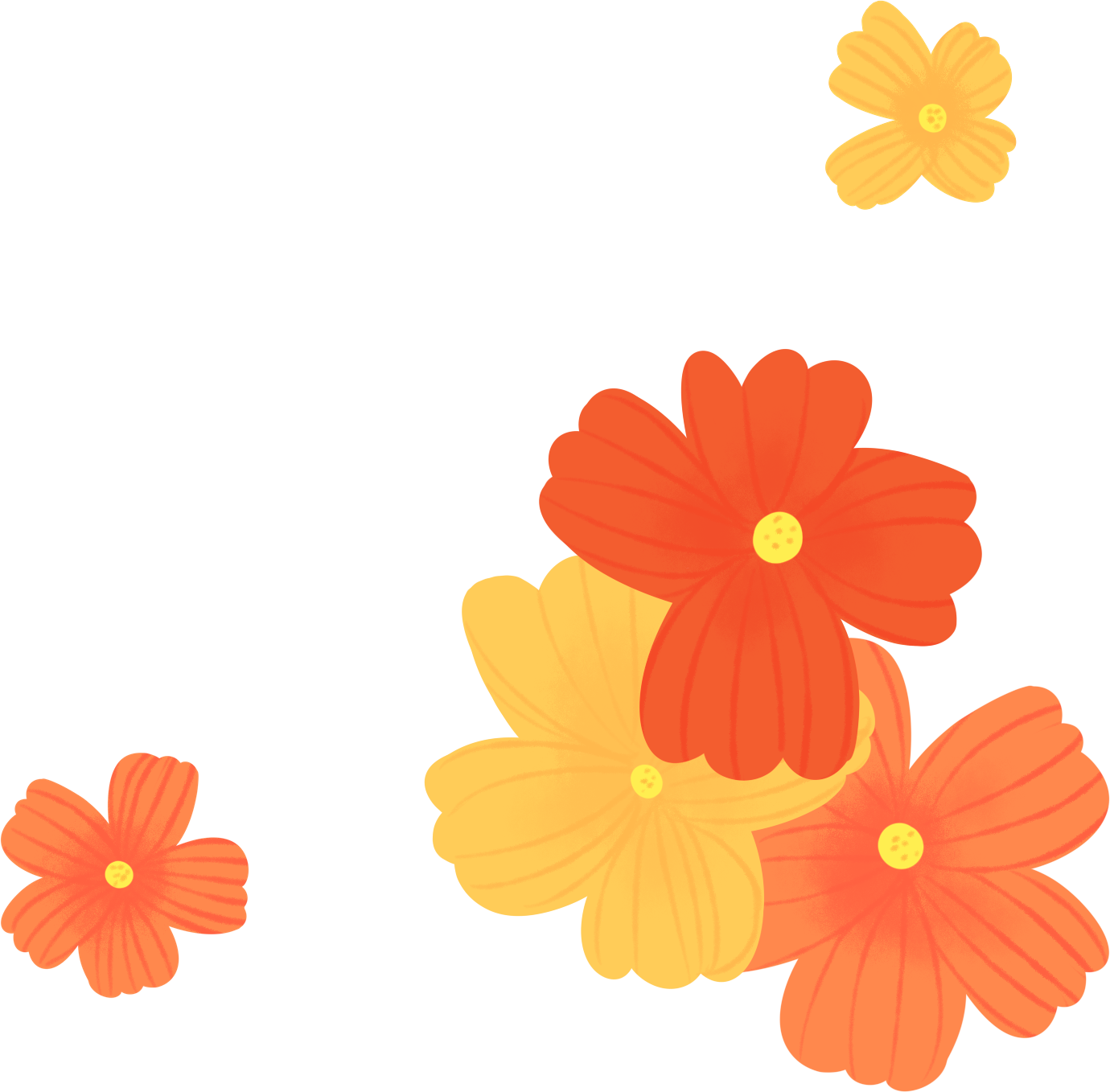 Tìm hiểu chi tiết
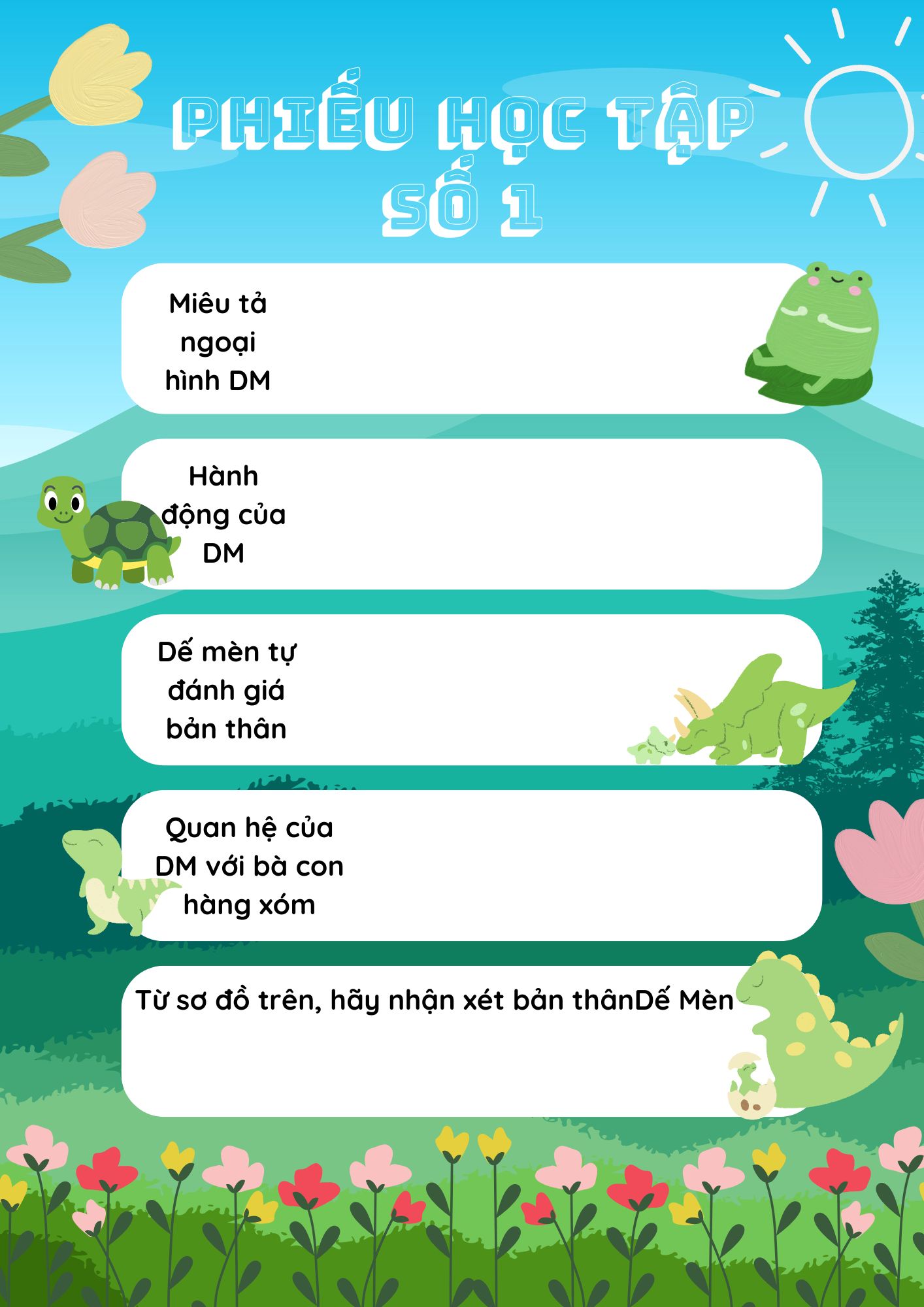 1. Ngoại hình, hành động, tính cách của Dế Mèn
a) Ngoại hình, hành động
HÀNH ĐỘNG
NGOẠI HÌNH
- Co cẳng đạp phanh phách vào các ngọn cỏ;
- Vũ cánh phành phạch gión giã
- Nhai ngoàm ngoạp
……………..
- Càng: Mẫm bóng
- Vuốt: Cứng, nhọn hoắt, đạp phành phạch
- Cánh: Áo dài chấm đuôi
- Răng: Đen nhánh……
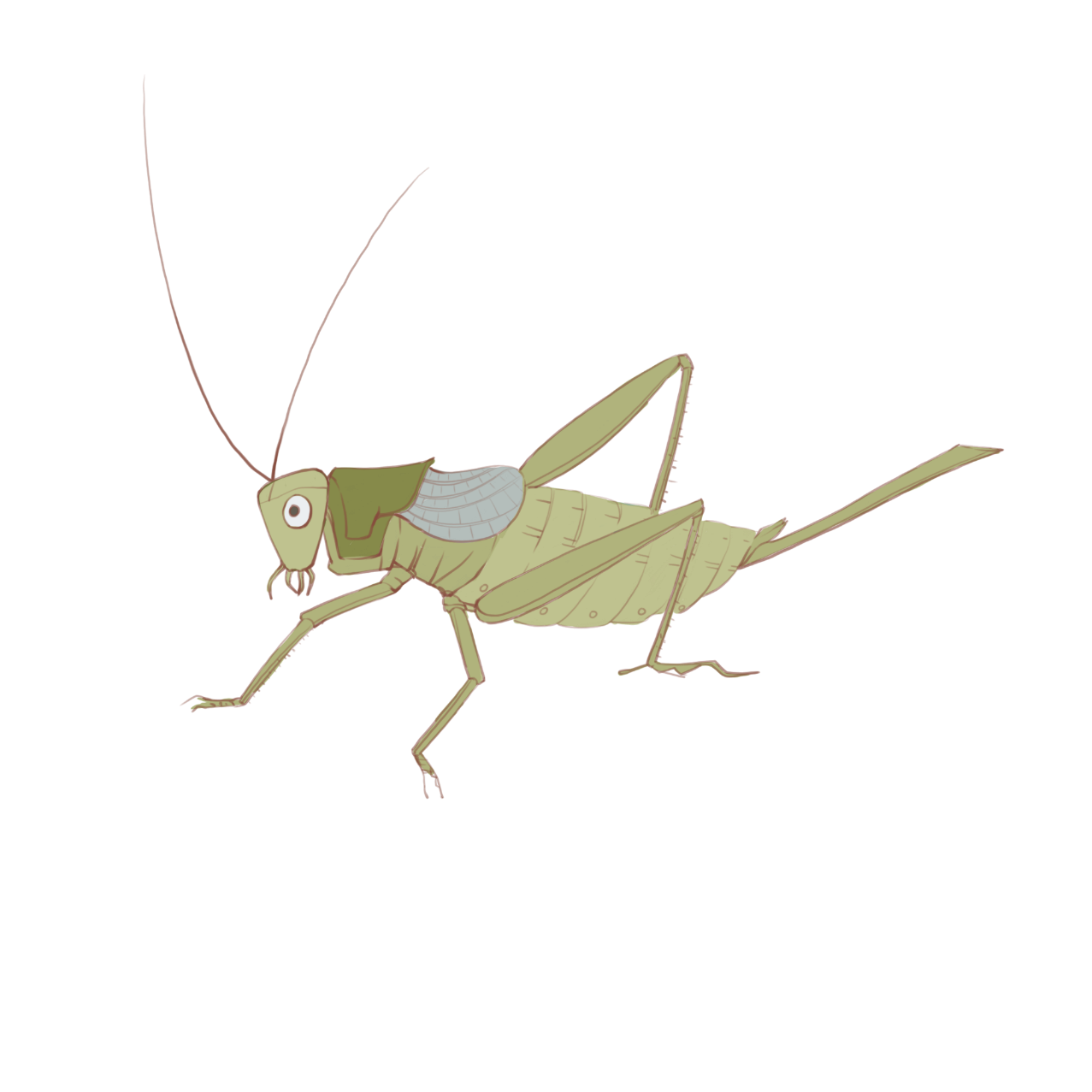 QUAN HỆ VỚI MỌI NGƯỜI
TỰ ĐÁNH GIÁ
- Chàng Dế thanh niên, cường tráng, rất bướng, tợn lắm, giởi lắm,
- Tay ghê gớm, sắp đứng đầu thiên hạ
- Cà khịa, to tiếng
- Quát chị Cào Cào
- Đá và ghẹo anh Gọng Vó
1. Ngoại hình, hành động, tính cách của Dế Mèn
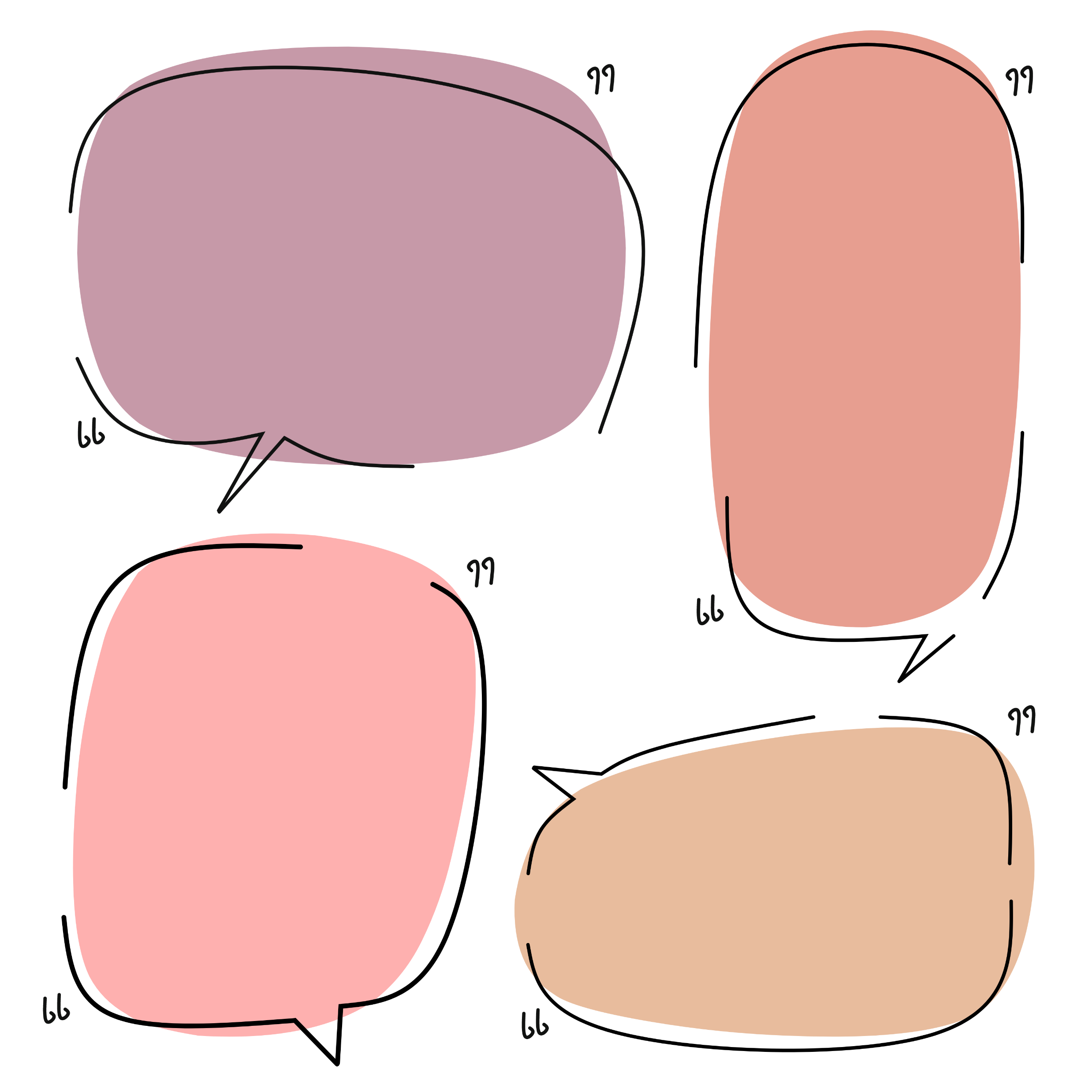 b) Tính cách của Dế Mèn
Em hãy nhận xét về tính cách của Dế Mèn bằng 3-4 tính từ ( Có ưu, nhược điểm )
Tự tin biết chăm sóc bản thân, sống điều độ. Nhưng Dế Mèn cũng rất kiêu ngạo, hung hăng, hiếu thắng, hay bắt nạt kẻ yếu
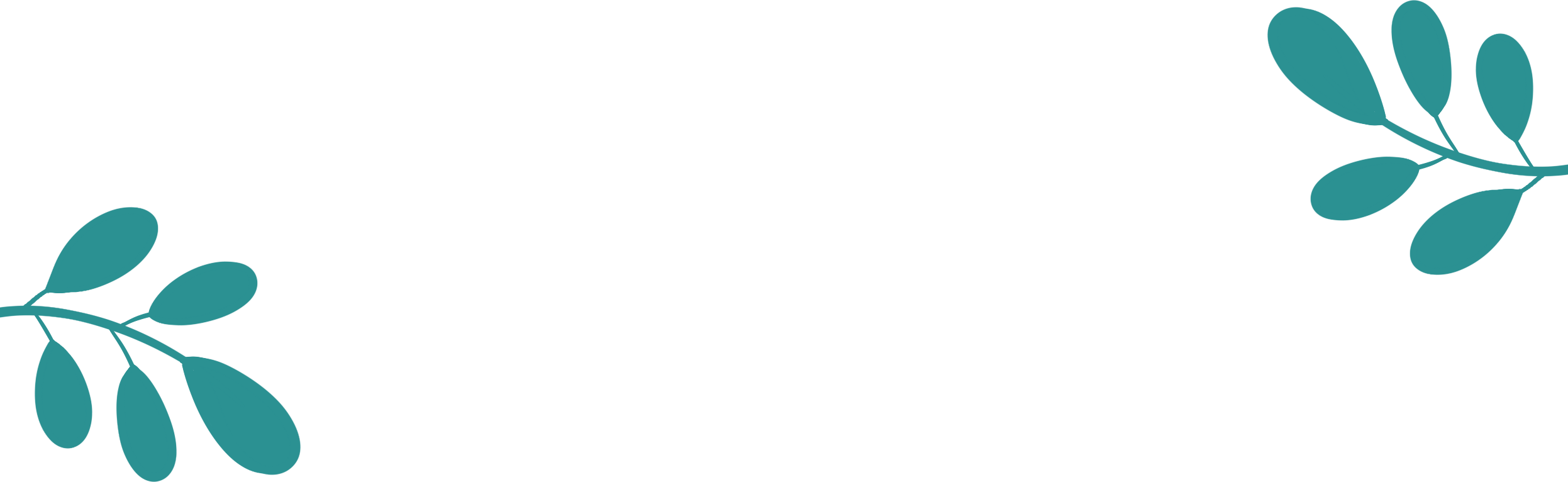 Đánh giá nhân vật Dế Mèn
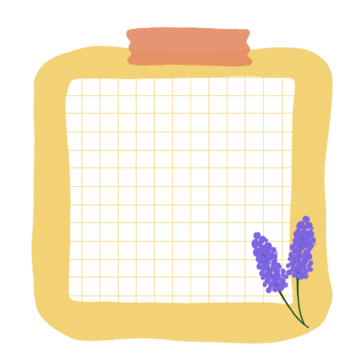 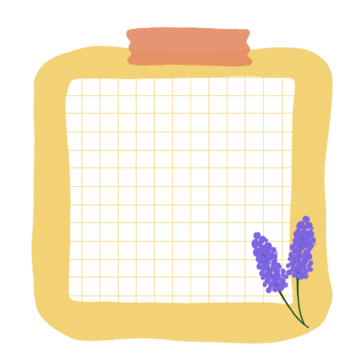 Tích cực
Tiêu cực
Khỏe mạnh, cường tráng, đầy sức sống, yêu đời, tự 
tin
Kiêu căng, tự phụ, hỡm hĩnh, thích ra oai
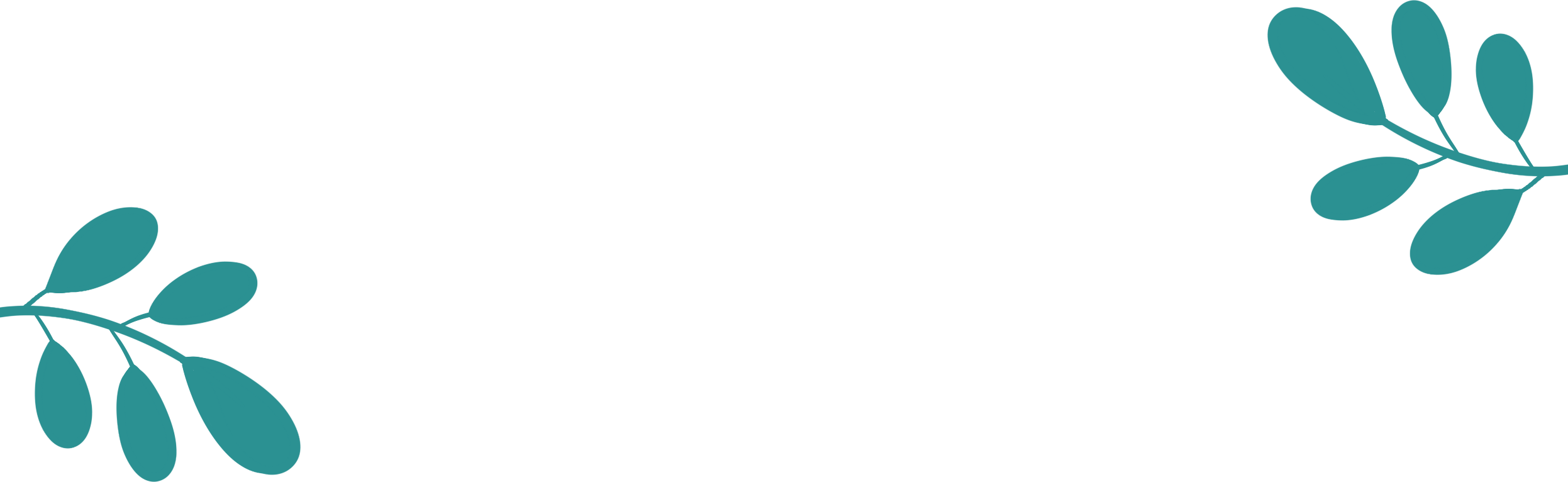 Bức chân dung tự họa của Dế Mèn
Hình dáng
Hành động
Suy nghĩ
Nghệ thuật nhân hóa, so sánh. Loài vật được miêu tả bằng đặc điểm, tính cách , … của con người
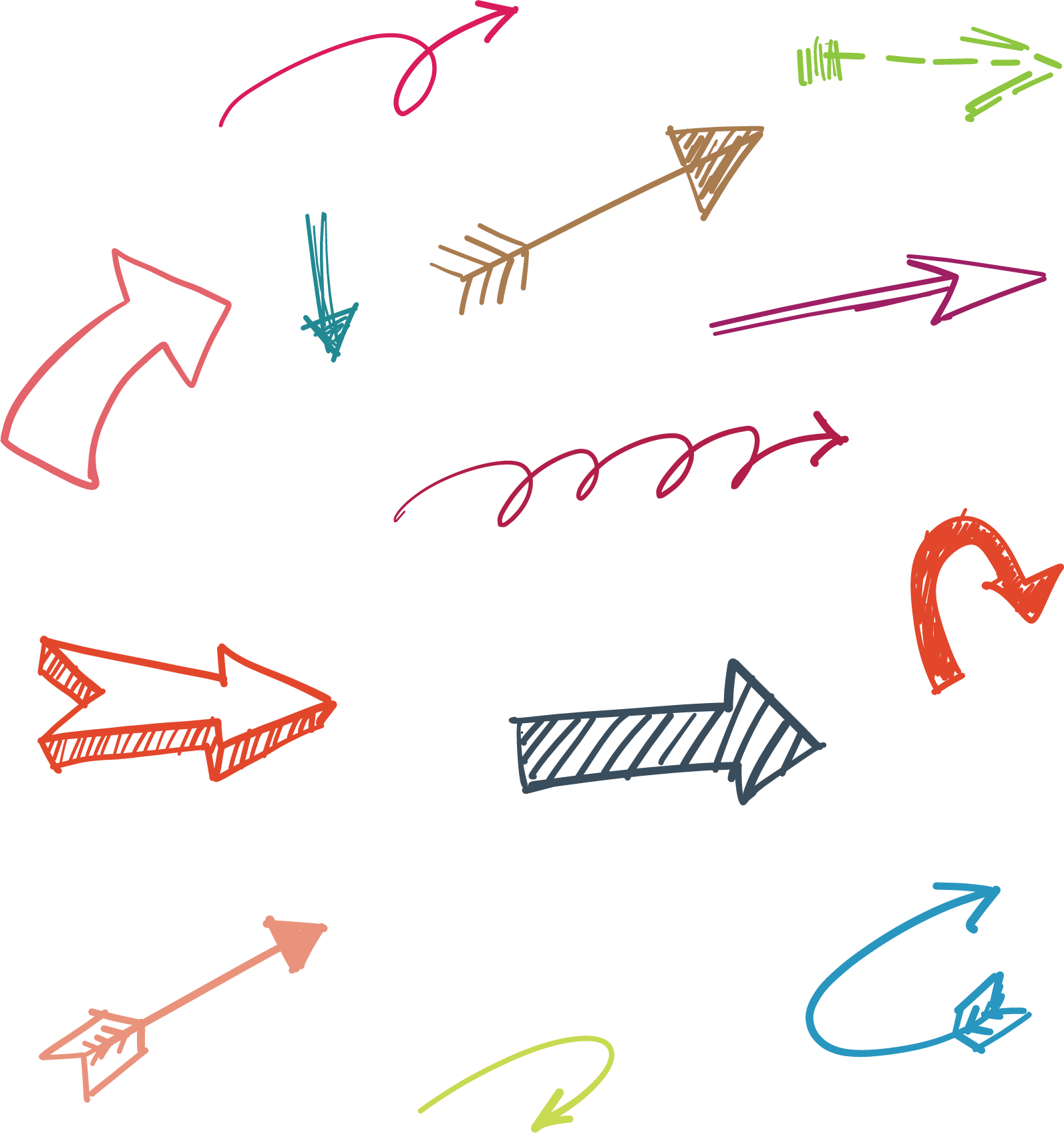 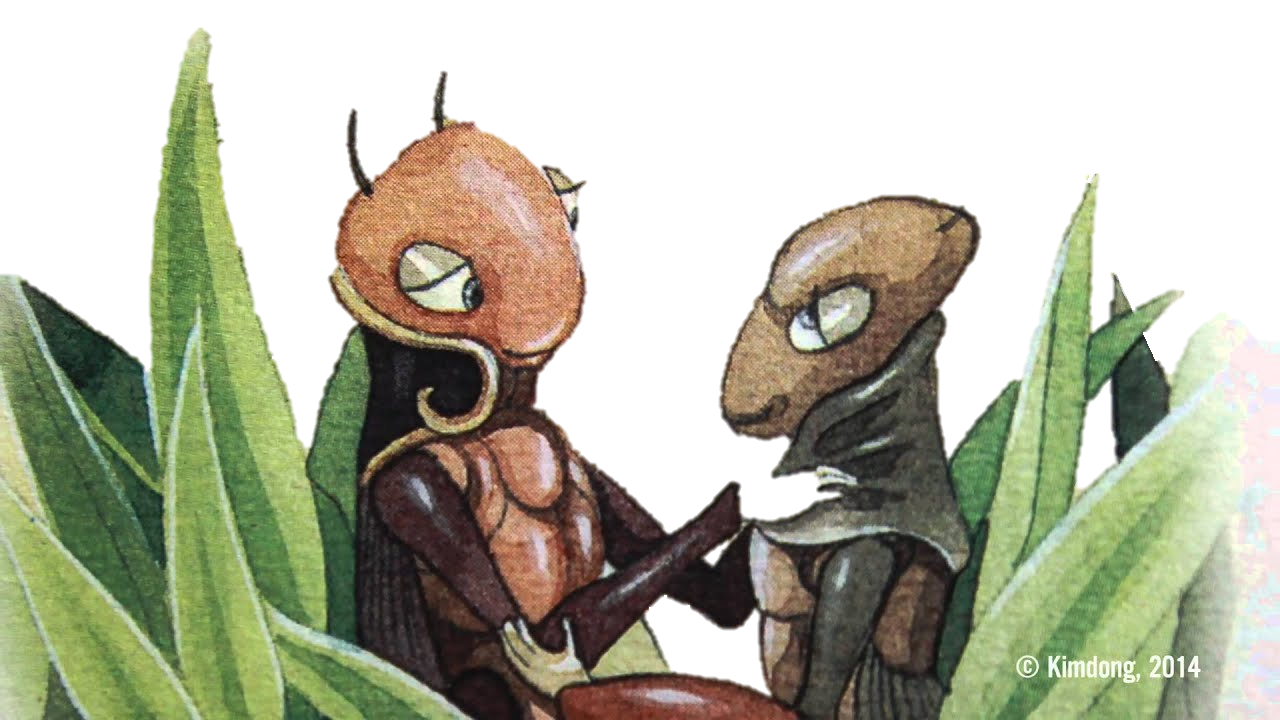 Vẻ đẹp cường tráng
 Tính nết kiêu căng, tự phụ coi thuờng tất cả mọi người
Bài học rút ra cho bản thân thông qua bức chân dung tự họa của Dế Mèn
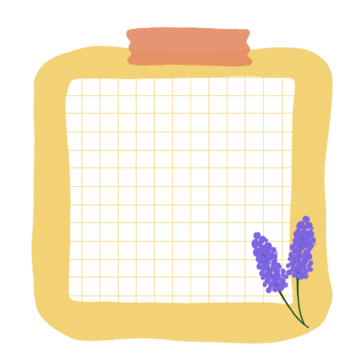 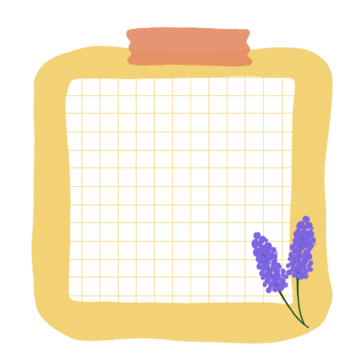 Ko nên làm
Nên làm
Quá tự tin vào bản thân, coi mình là trung tâm, kiêu căng, trêu trọc người yếu kém
Ăn uống đầy đủ, tự chăm sóc bản thân để trở nên nhanh nhẹn, khỏe mạnh
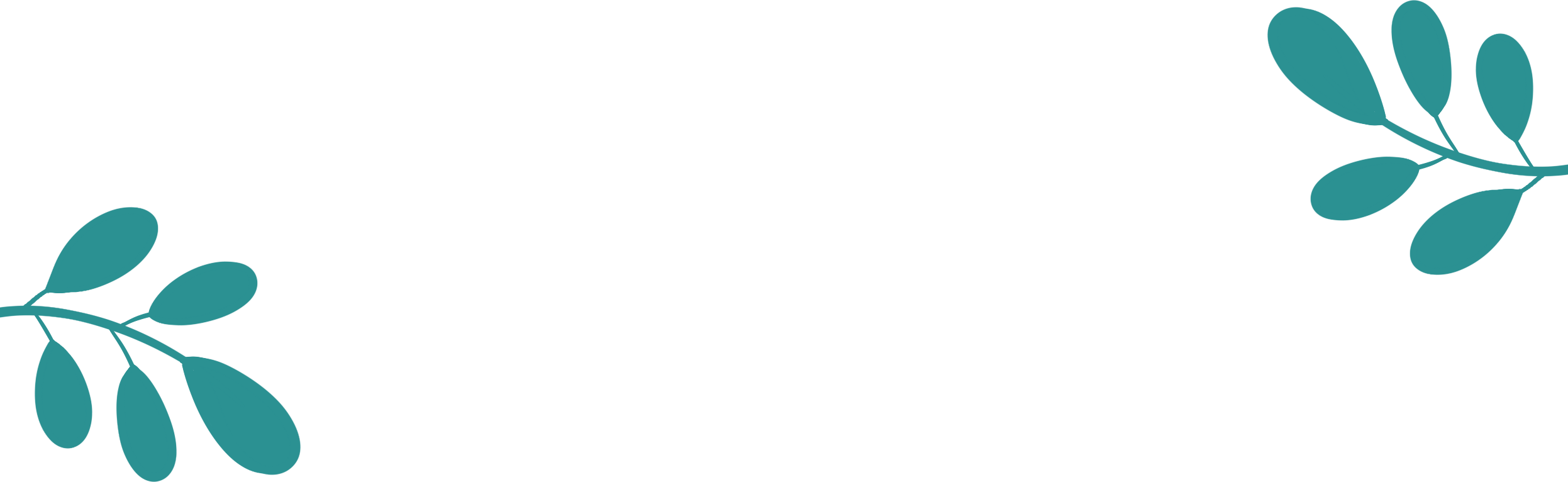 2. Nhân vật Dế Choắt
a) Ngoại hình, tính cách, hành động
- Trạc tuổi Dế Mèn. Bẩm sinh yếu đuối
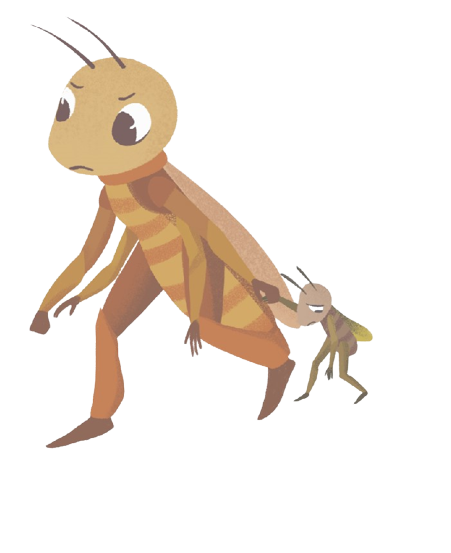 - Người gầy gò, dài lêu nghêu như gã thuốc phiện
- Cảnh ngắn ngủn, đôi cánh bè bè
- Râu ria cụt 1 mẩu. Mặt mũi ngẩn ngẩn ngơ ngơ
- Ăn xổi ở thì. Đào hang nông sát đất
Ốm yếu sống tạm bợ.Đối ngược với Dế Mèn
2. Nhân vật Dế Choắt
b) Thái độ của Dế Mèn với Dế Choắt
Đặt tên: Dế Choắt
Xưng hô: ta – chú mày
Chú mày có lớn mà chẳng có khôn
Đào tổ nông thì cho chết
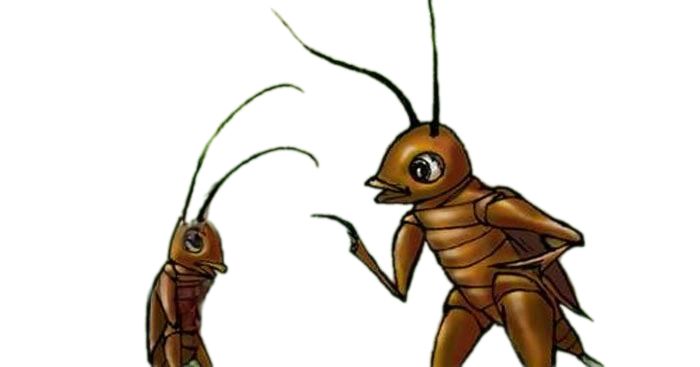 Khinh bỉ và coi thường Dế Choắt
Không giúp đỡ
 Lối sống ích kỷ, chỉ biết bản thân
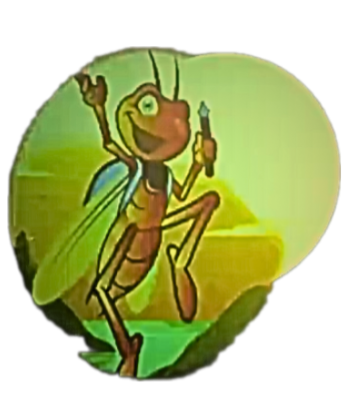 Chỉ ra chi tiết miêu tả Dế Mèn và Dế Choắt gợi đặc điểm liên tưởng tới đặc điểm con người
Các chi tiết miêu tả, hình dáng, cử chỉ thường thể hiện đặc điểm loài vật
Các chi tiết miêu tả, lời nói, ý nghĩa thường gợi đến hình ảnh con người
Đặc điểm nhân vật truyện đồng thoại: Nhân vật được nhân hóa vừa có đặc tính loài vật vừa có tích cách con người
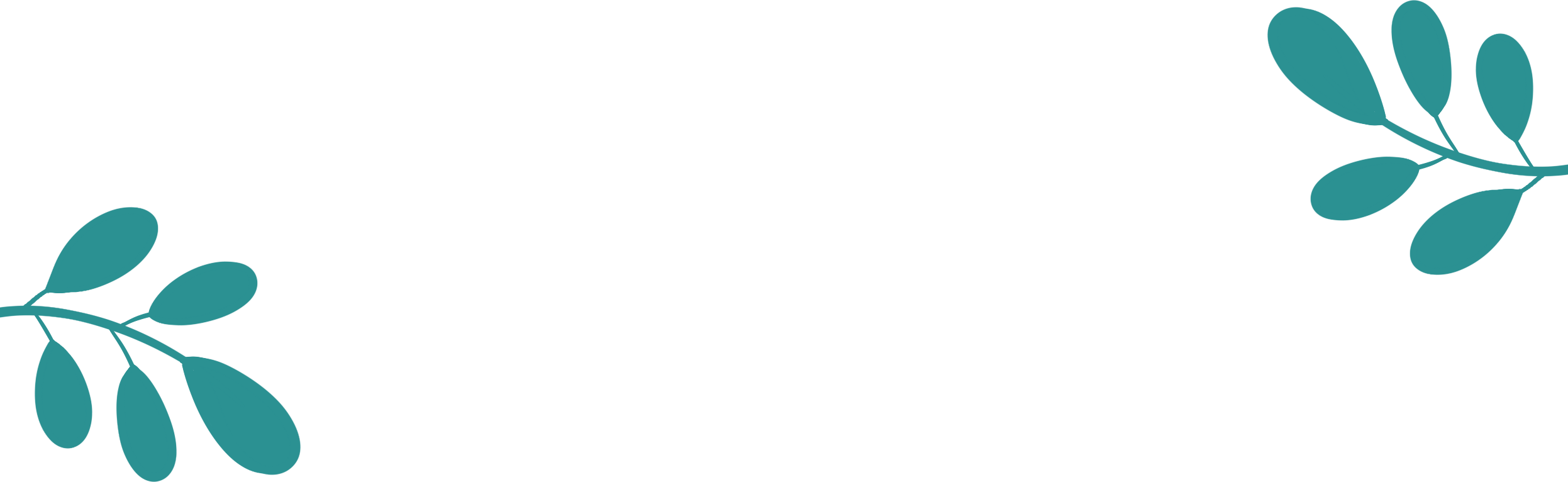 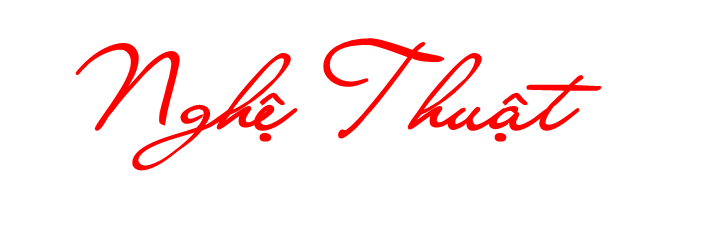 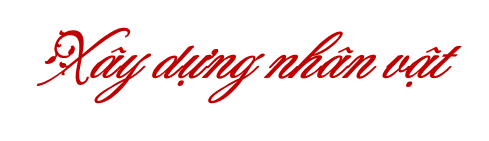 Nhân vật được nhân cách hóa
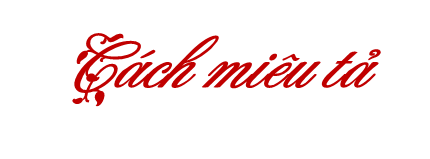 Miêu tả sinh động, tinh tế
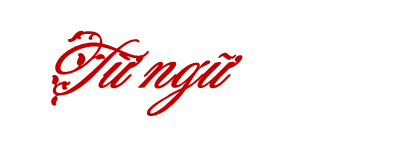 Sử dụng hình ảnh so sánh, từ ngữ láy đặc sắc
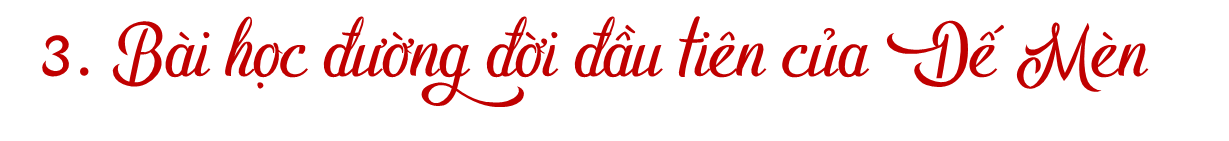 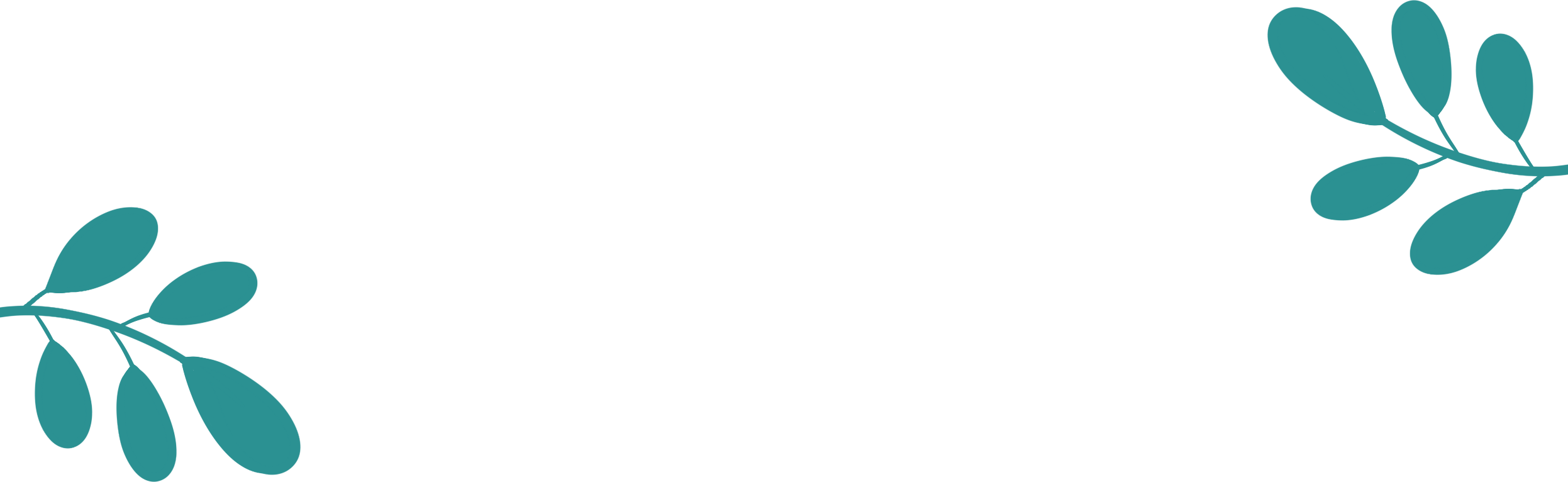 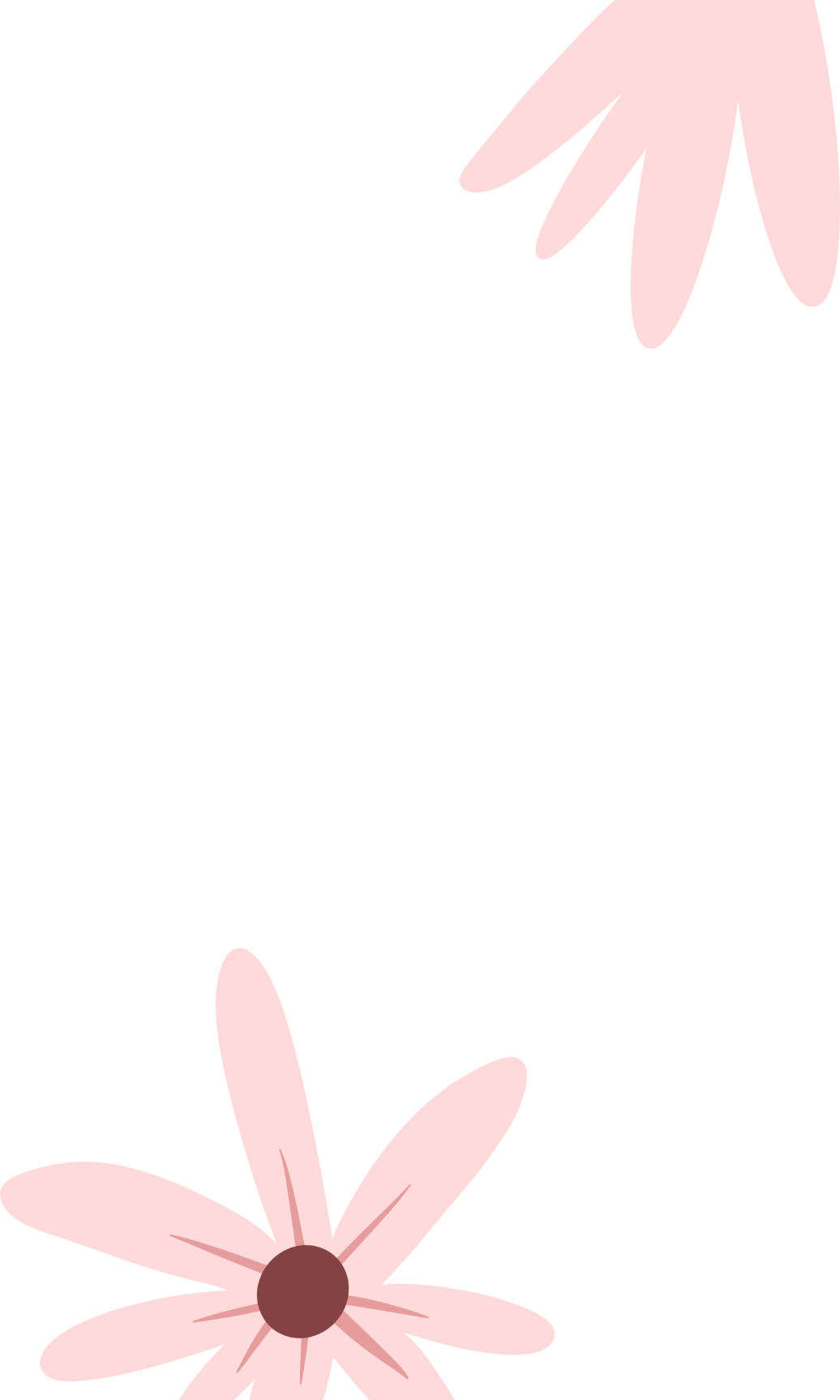 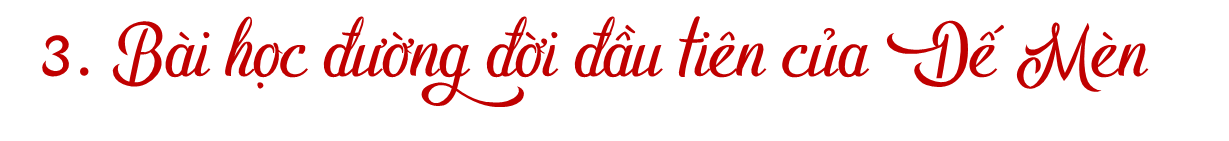 - Mắng, coi thường, bắt nạt Choắt
- Cất giọng véo von trêu Cốc
- Chui tọt vào hang
- Núm dưới hang nắm im thin thít
- Mon men bò lên
- Dế Choắt chết
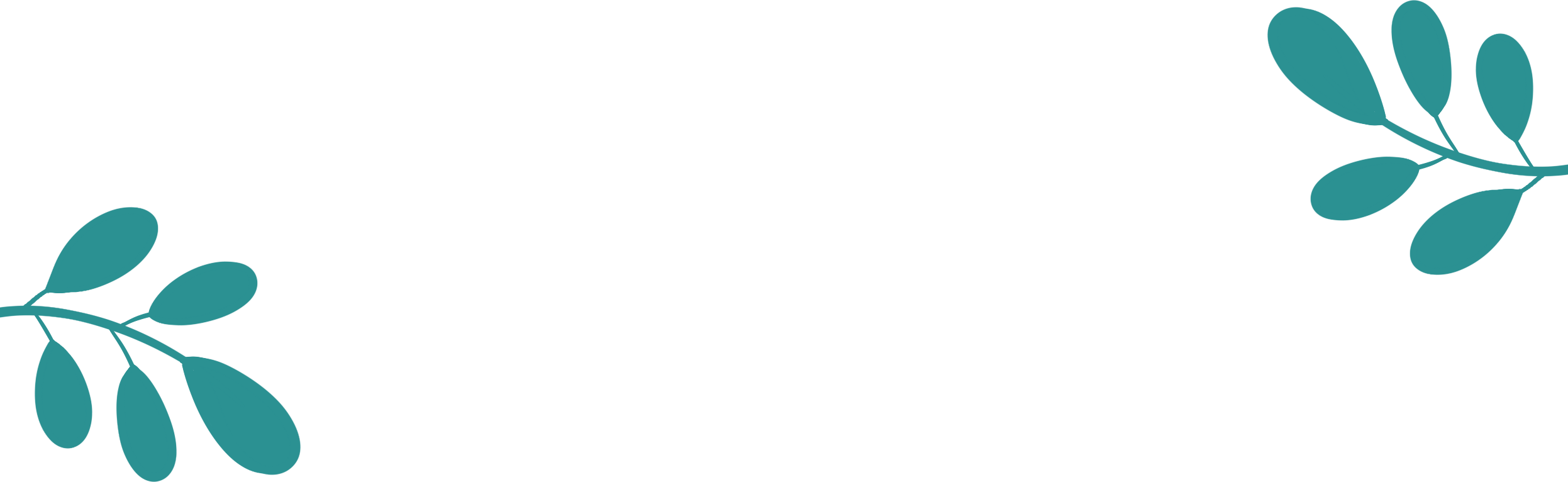 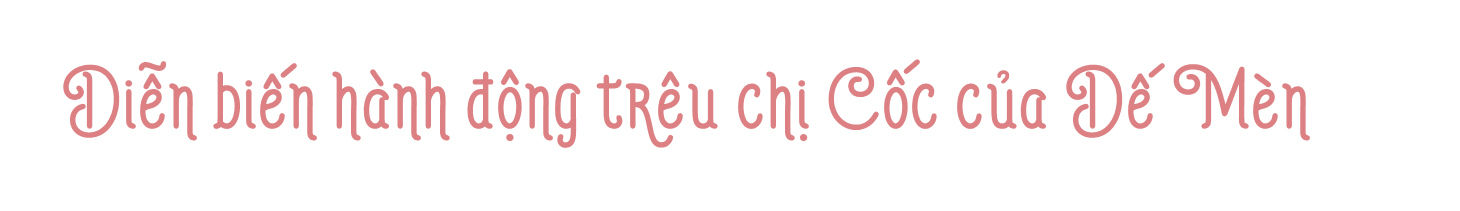 Nguyên nhân
Diễn biến
Thói hung hang, kiêu ngạo. Muốn gia oai với Dế Choắt
Hát véo von trêu chọc chị Cốc.Chui tọt vào hang
Tâm trạng Dế Mèn
Bụng nghĩ thú vị
Khiếp sợ, nằm im thin thít
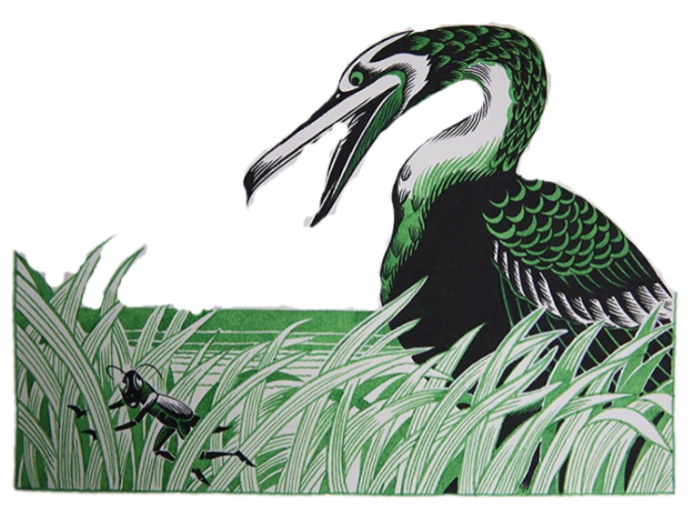 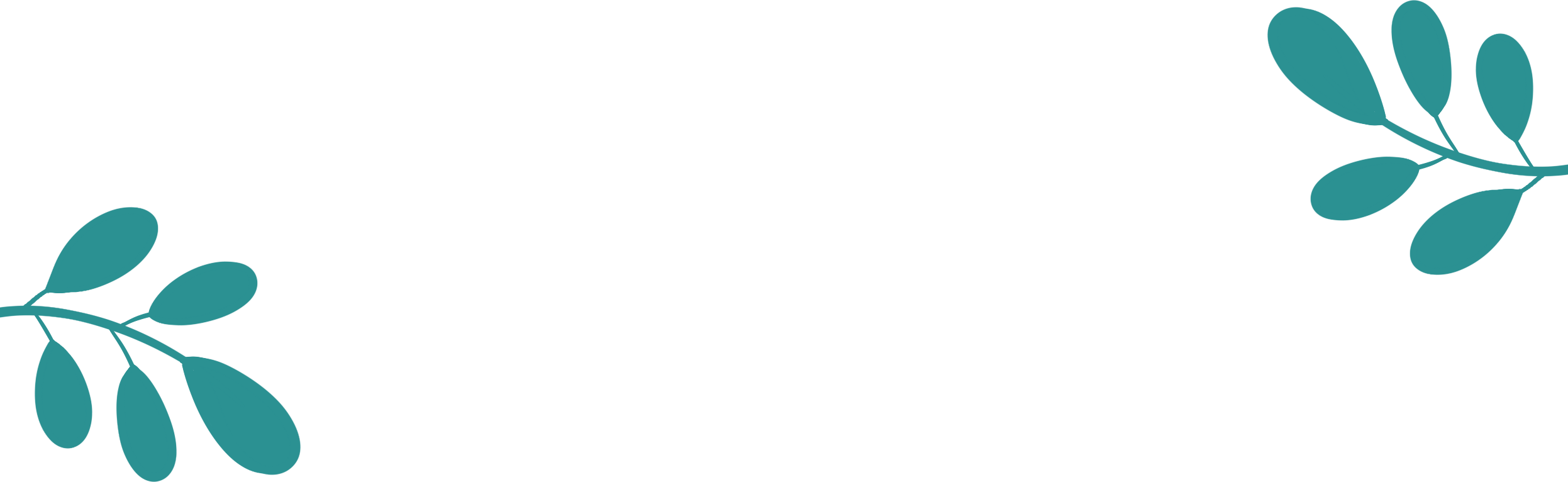 Hậu quả
Dế Choắt bị chị Cốc mổ chết
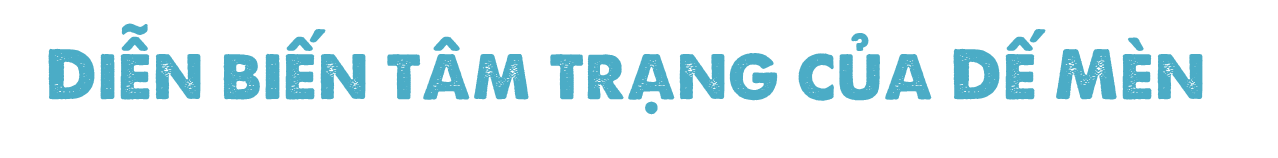 Hung hăng, xấc xược, không coi ai ra gì
Sợ hãi, hèn nhát, trốn tránh
1
Ân hận, ăn năn tội mình
2
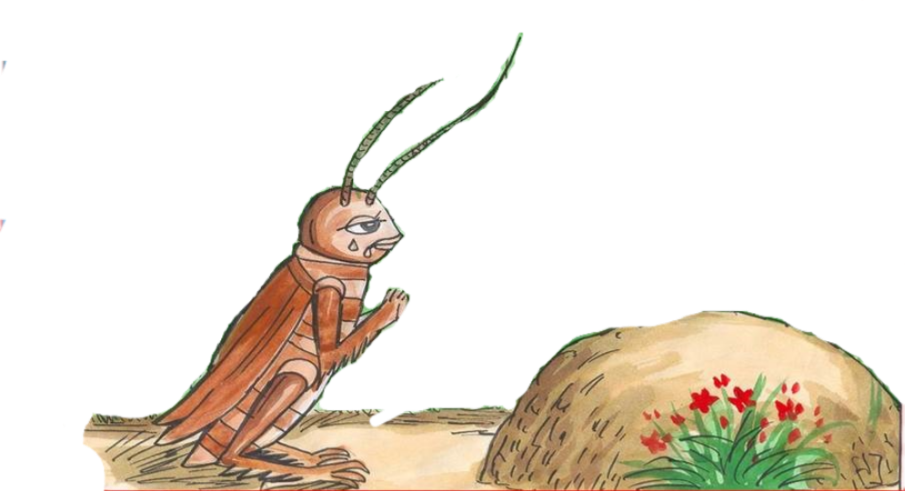 3
Biết ân hận, nhận ra lỗi lầm của bản thân khi gây ra cho người khác
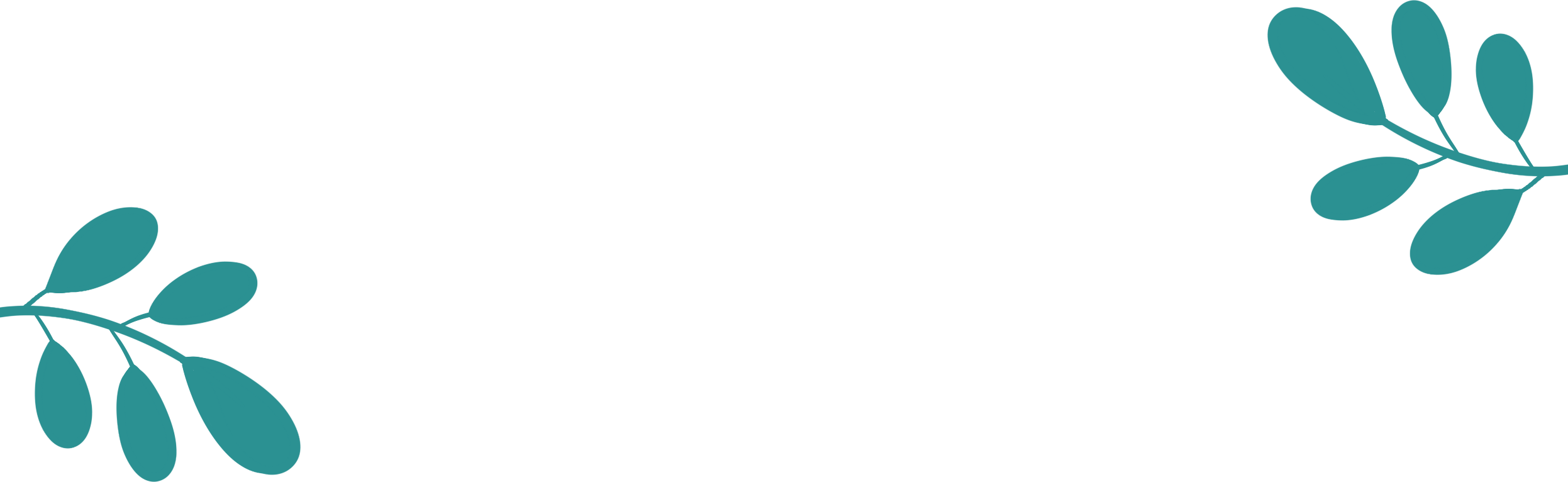 BÀI HỌC ĐƯỜNG ĐỜI ĐẦU TIÊN
Hung hăng, hốc hách, láo chỉ tổ đem thân trả nợ cho những hành động ngu dại của mình thôi
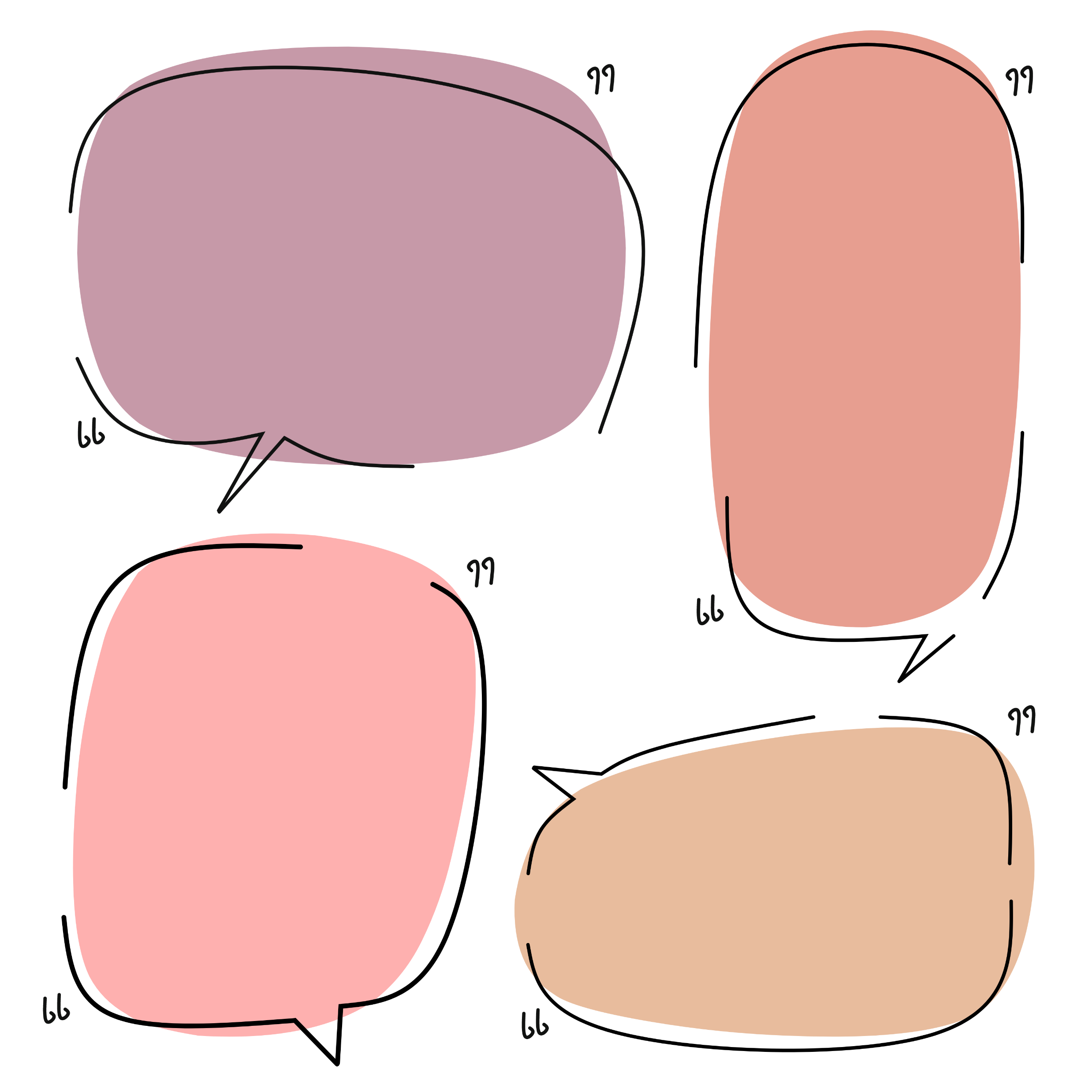 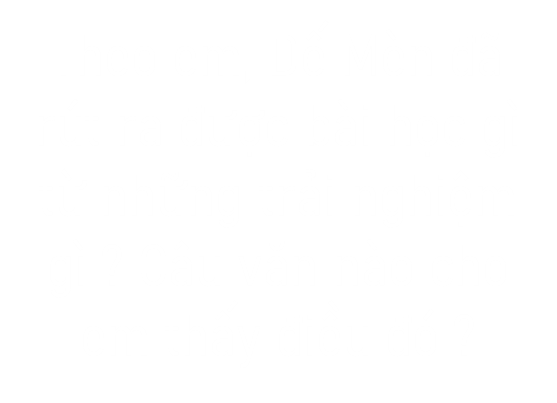 Bài học về thái độ sống, cách ứng xử với mọi người xung quanh
Ở đời mà có thói hung hăng bậy bạ sớm muộn cũng mang vạ vào mình đấy
Bài học về việc phải biết suy nghĩ trước khi hành động
Nếu không suy nghĩ trước khi hành động, lỡ xảy ra những việc dại dột, dù về sau có hối cũng không thể làm lại được
Bài học về sự khiêm tốn
Gầy gò, ốm yếu , không biết cách chăm lo cuộc sống bản thân
Hung hăng, xốc nổi, không nghĩ đến hậu quả, gây ra cho người khác
Không suy nghĩ, nóng nảy, không phân biệt đúng sai
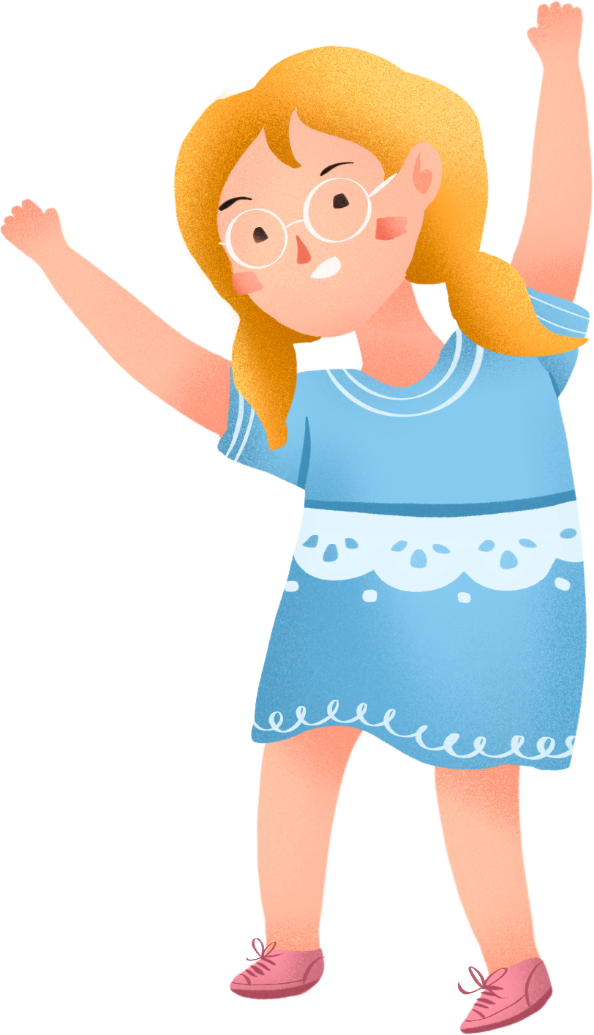 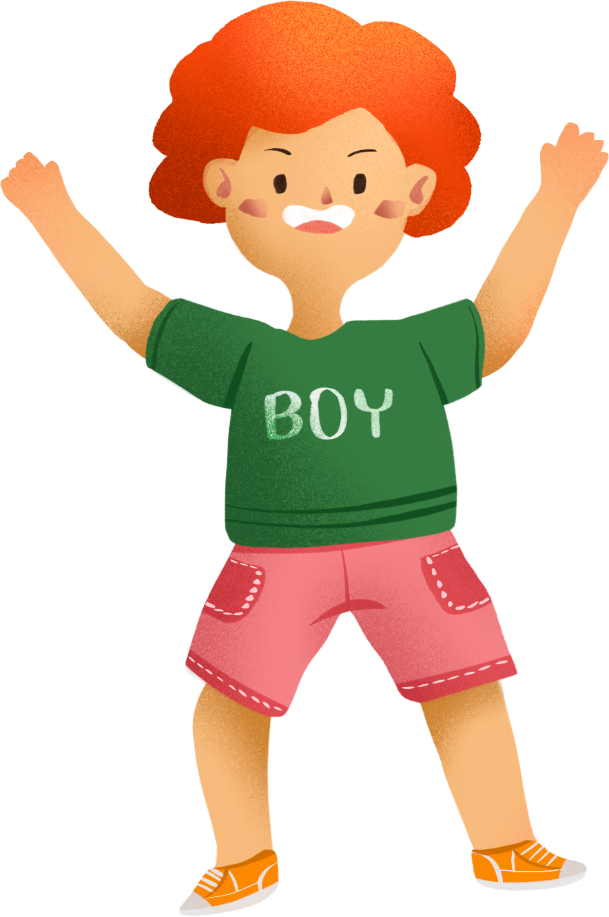 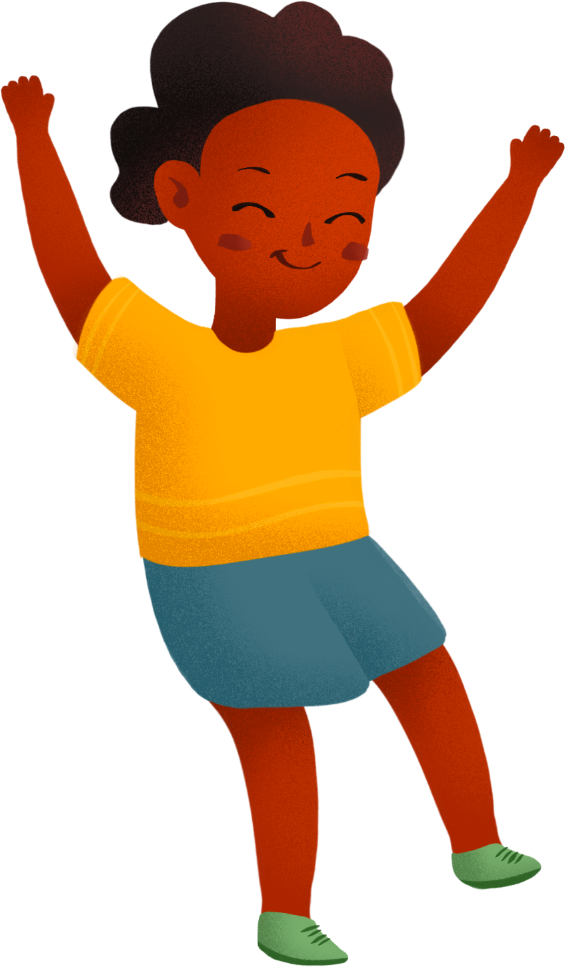 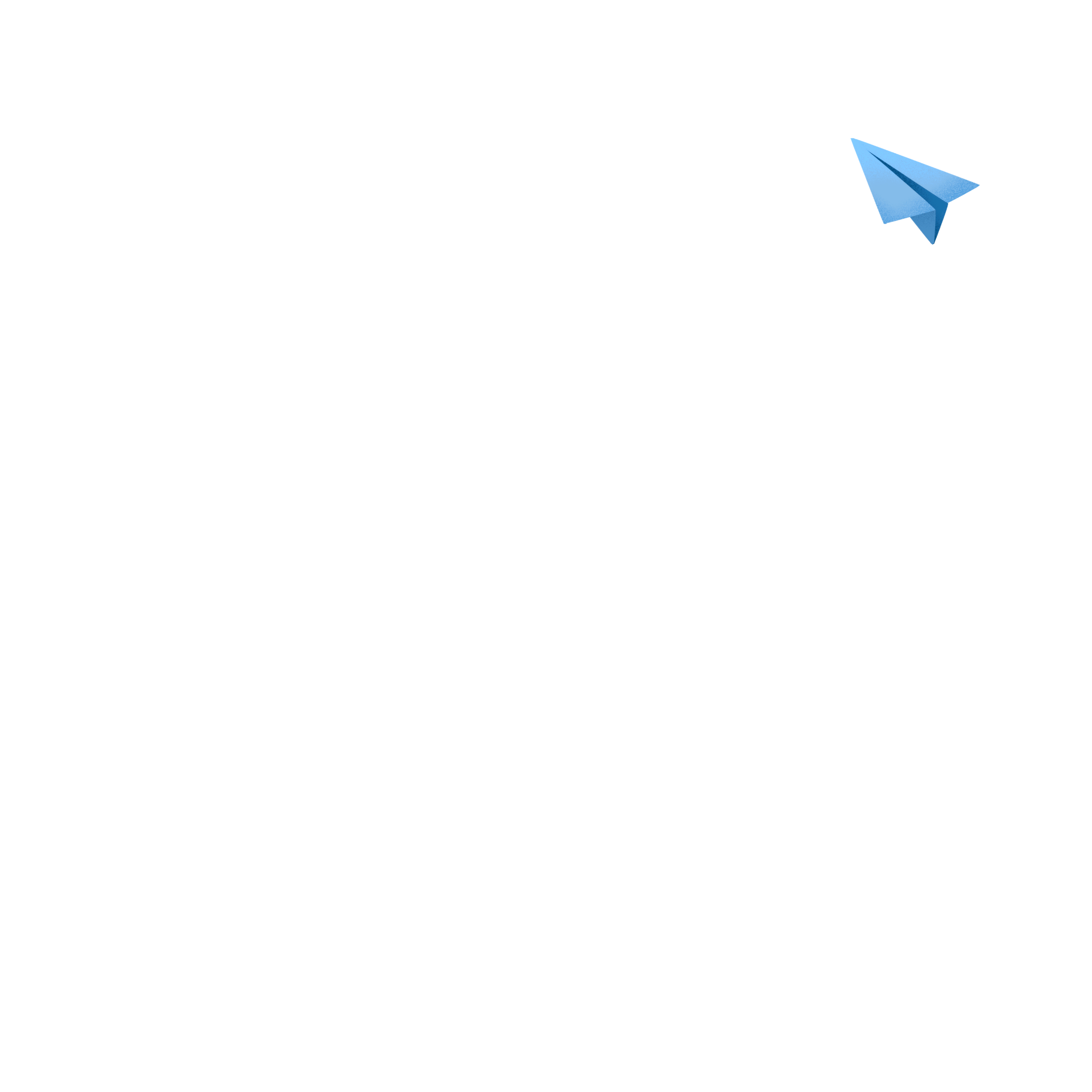 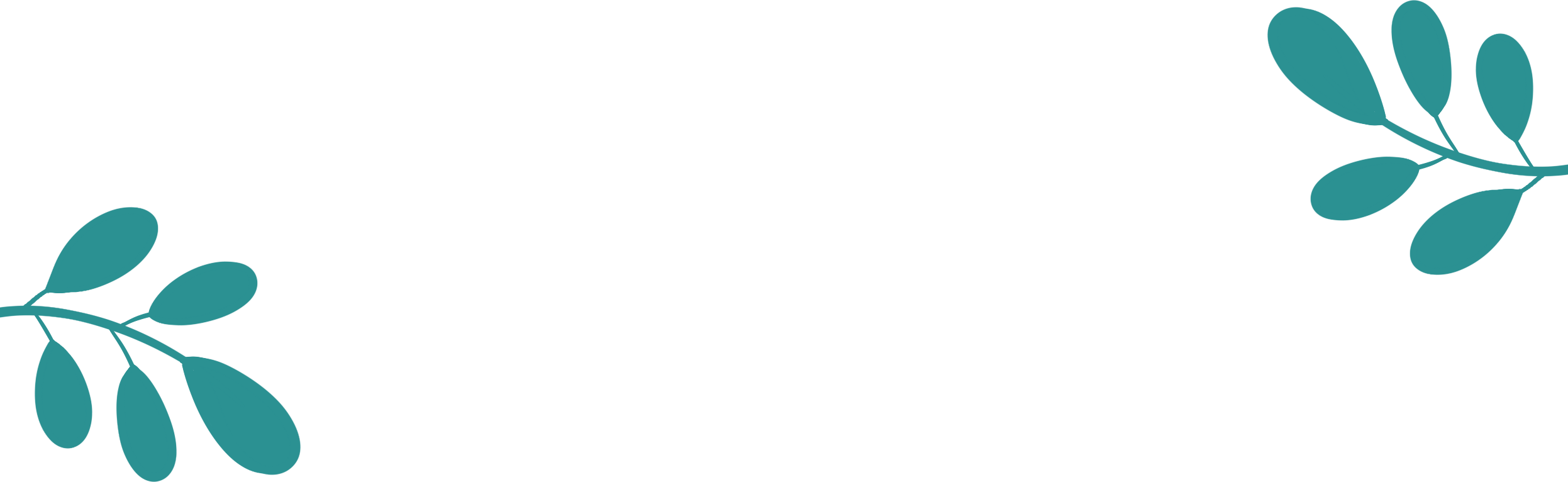 Bản thân Dế Choắt
Dế Mèn
Chị Cốc
Tổng kết
Nội Dung
Nghệ Thuật
Miêu tả loài vật sinh động, nghệ thuật nhân hóa, ngôn ngữ miêu tả chính xác
Miêu tả Dế Mèn có vẻ đẹp cường tráng nhưng tính nết kiêu căng, xốc nổi
Sau khi bày trò trêu chị Cốc, gây ra cái chết cho Dế Choắt, Dế Mèn hối hận và rút ra bài học đường đời đầu tiên cho mình
Xây dựng hình tượng nhân vật gần gũi với trẻ thơ
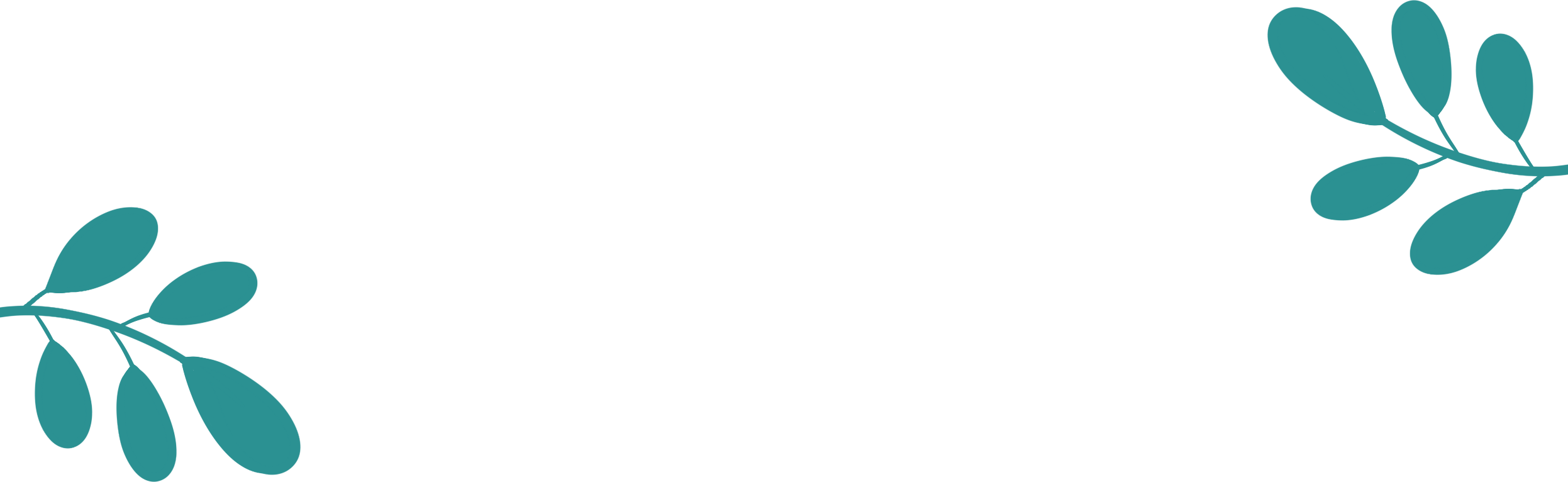